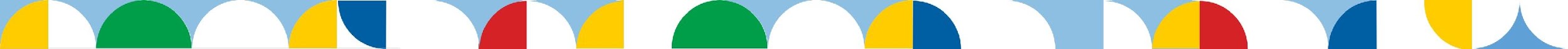 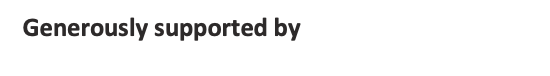 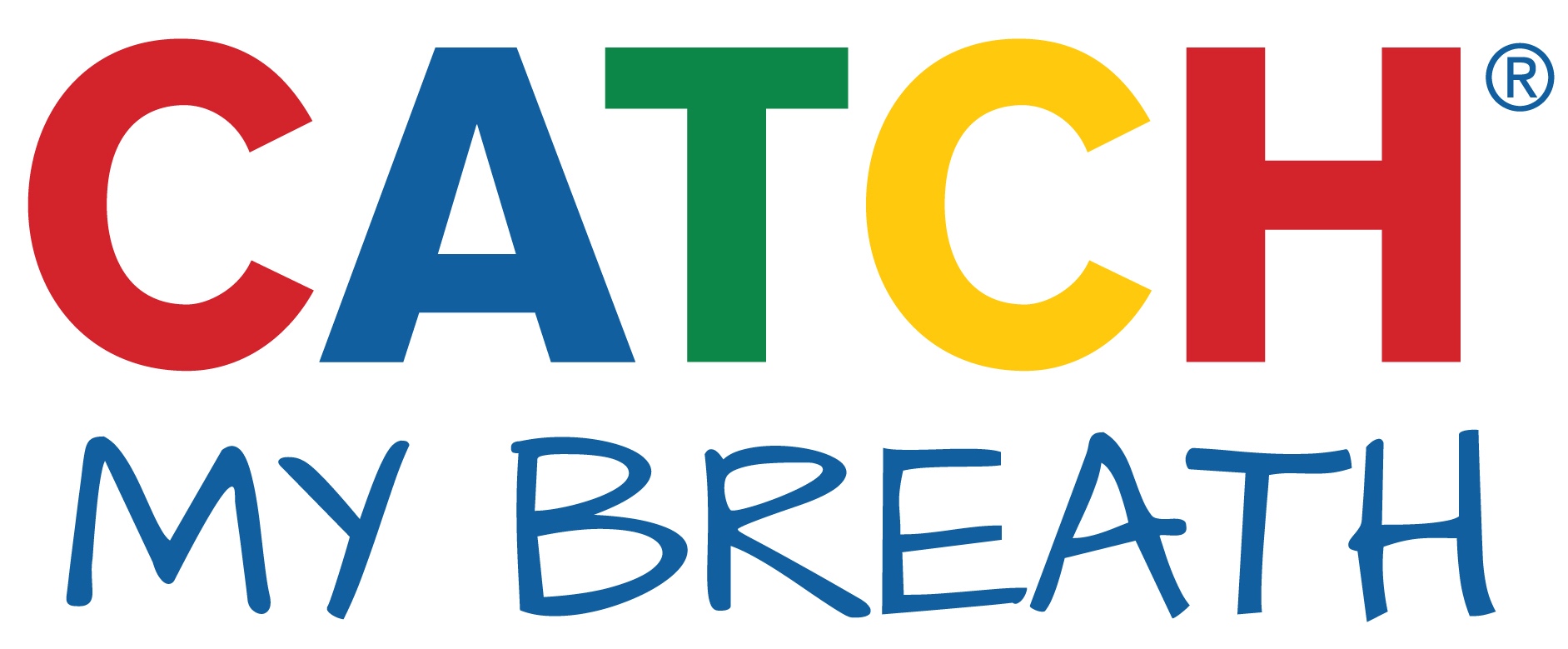 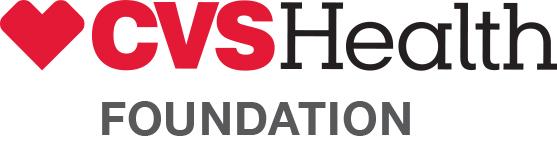 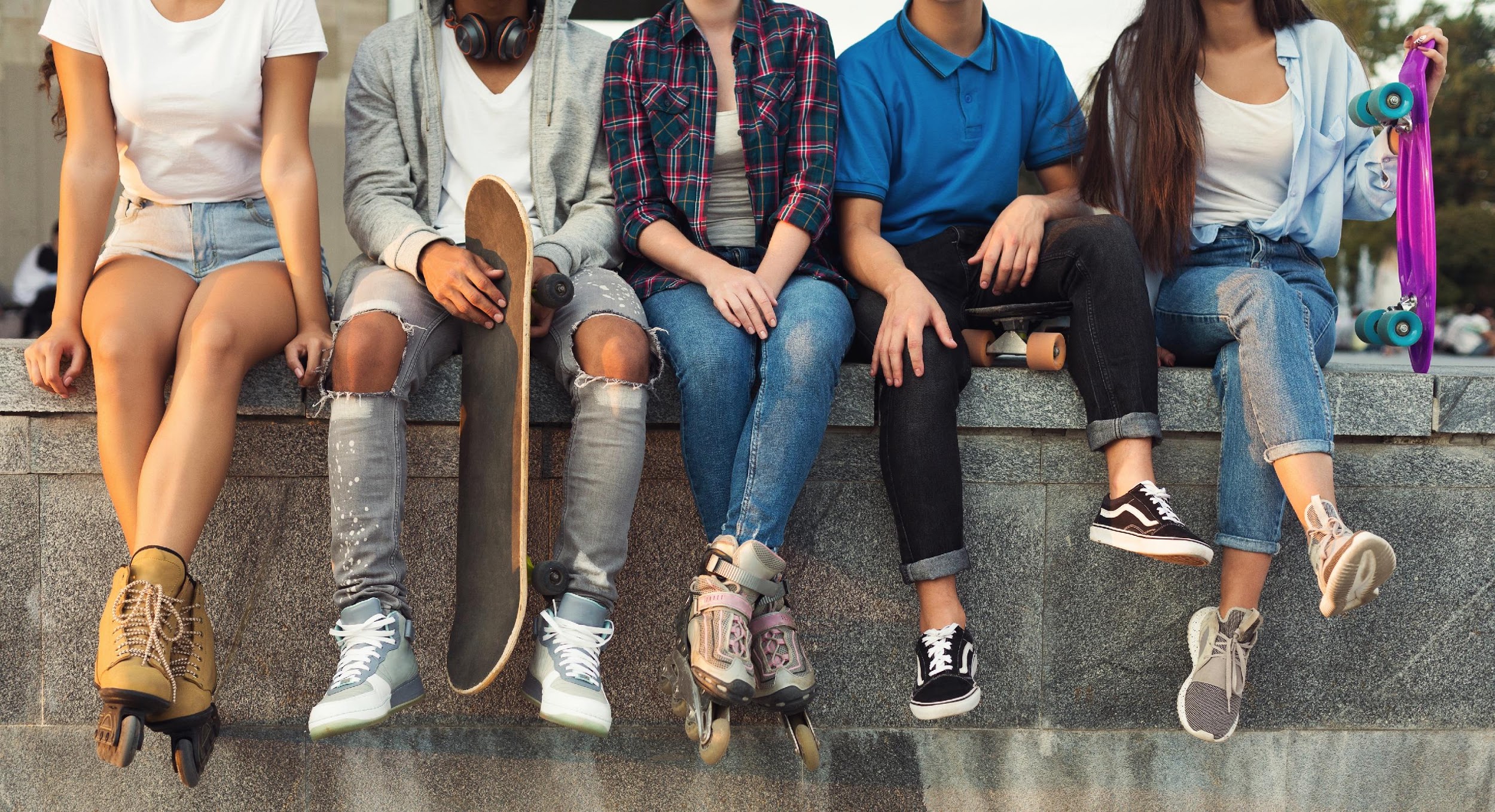 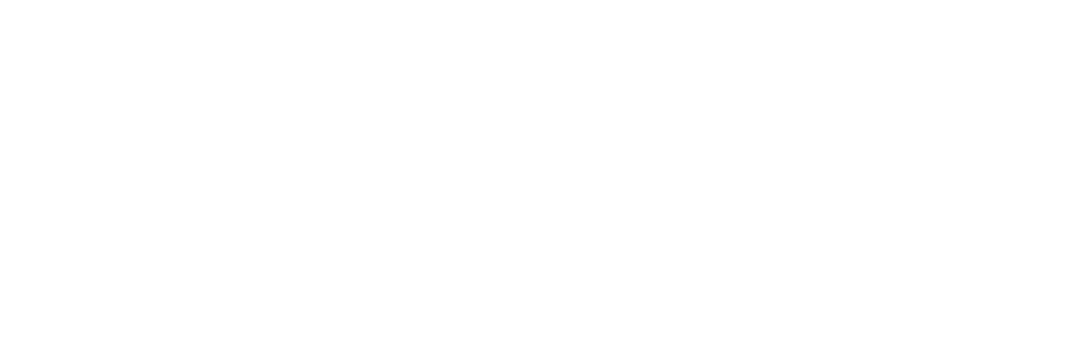 ‹#›
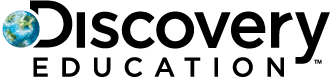 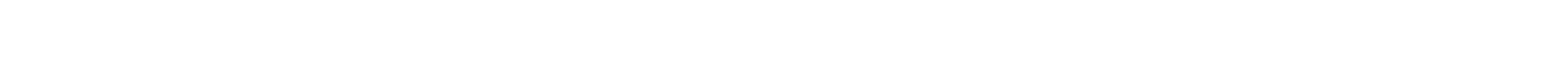 ‹#›
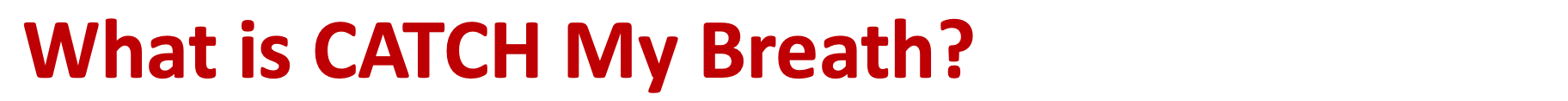 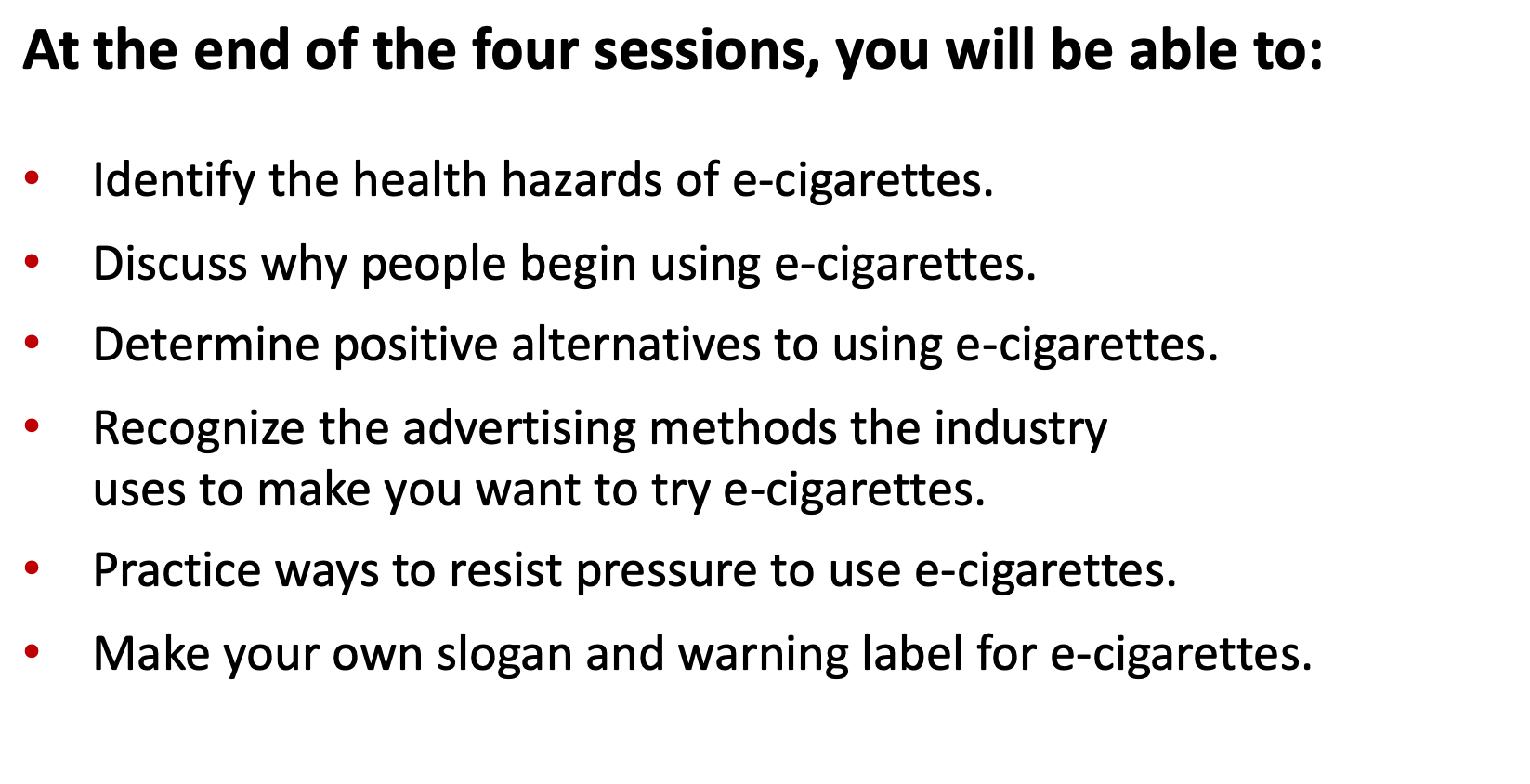 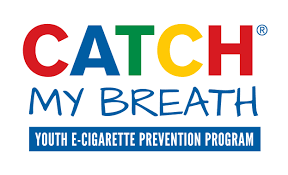 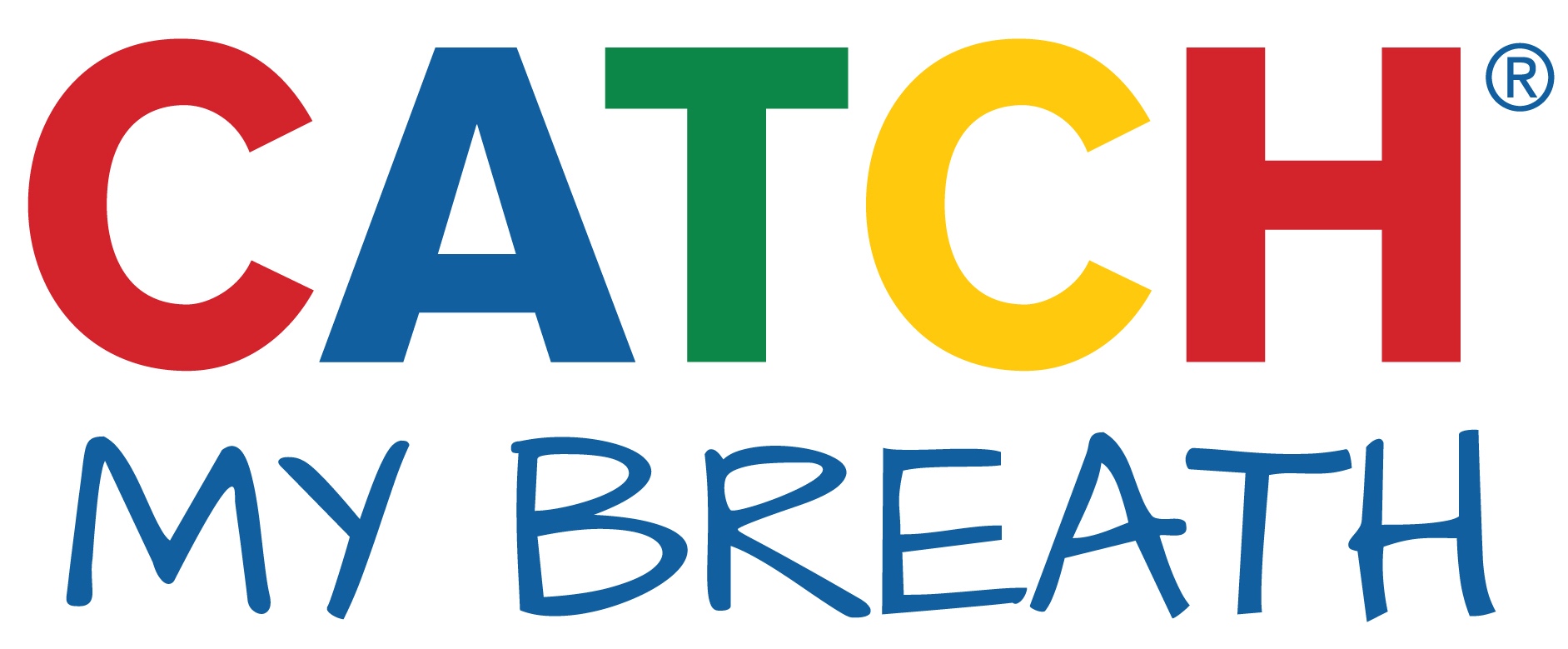 ‹#›
[Speaker Notes: Instructor Notes:
Open by explaining to students that they will be participating in a program called CATCH My Breath that will take place over four classroom sessions (ideally, two or four weeks) that will give them important information about e-cigarettes to understand why they shouldn’t use them. 

Read out the objectives of the curriculum as they are written on a slide or call on students to read them out loud.]
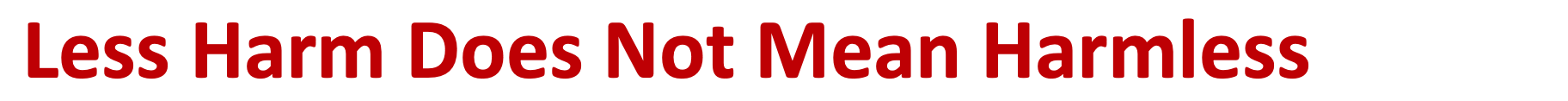 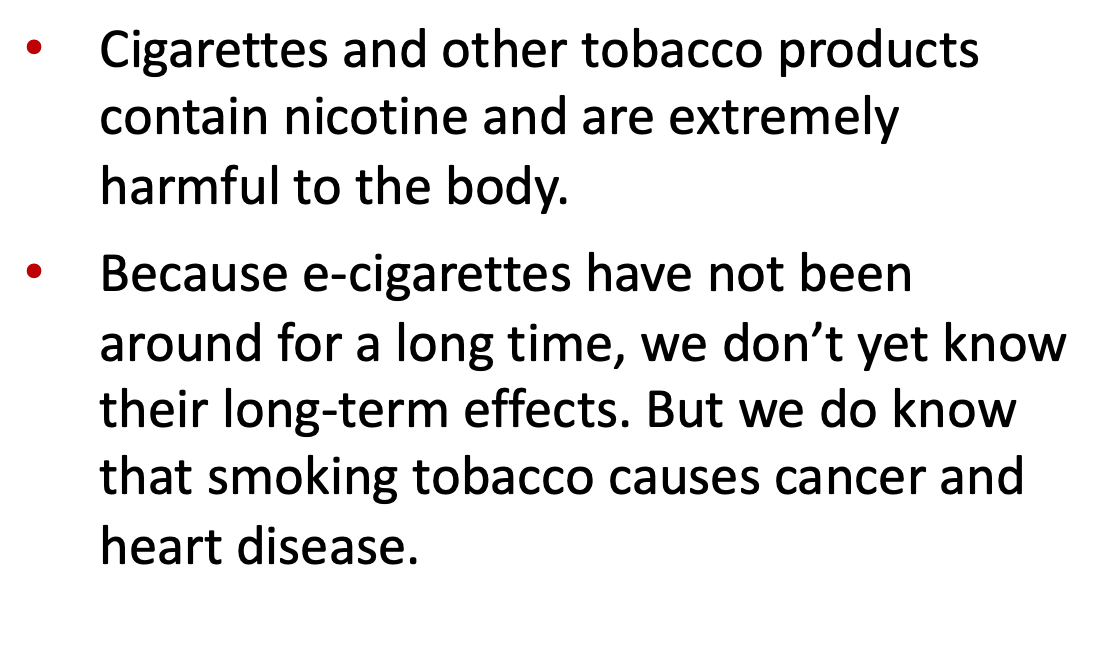 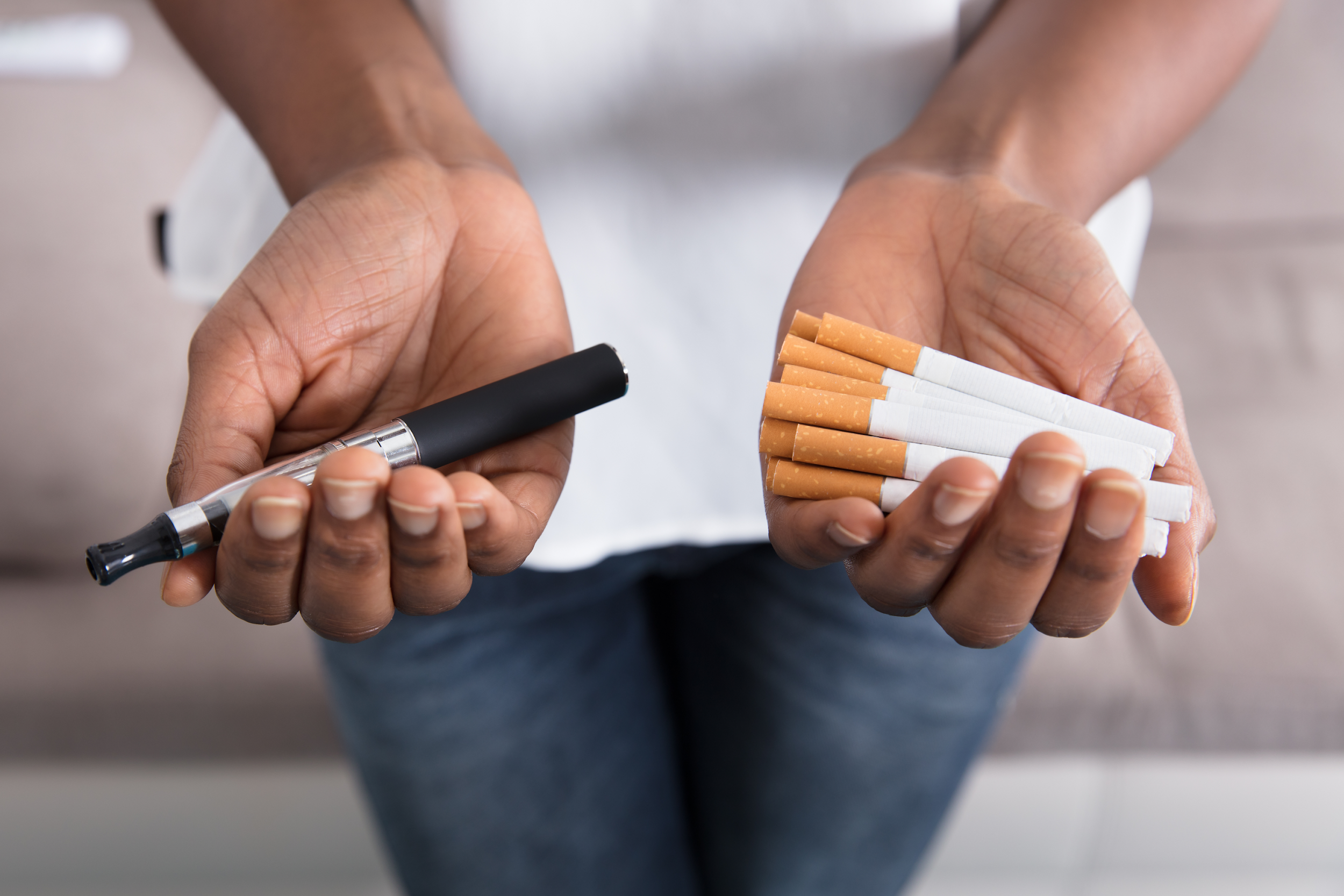 ‹#›
[Speaker Notes: Instructor Notes:
Ask students if they have ever heard that e-cigarettes are less harmful than regular cigarettes.

-Reinforce that while cigarettes kill the people who use them and it is true that e-cigarettes may have fewer toxic chemicals than cigarettes, they are still harmful.]
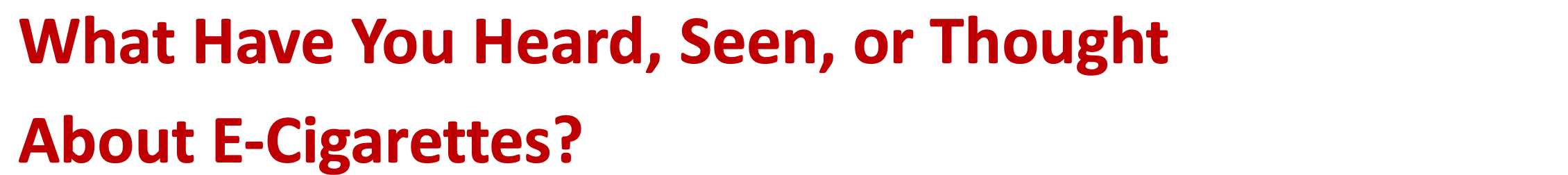 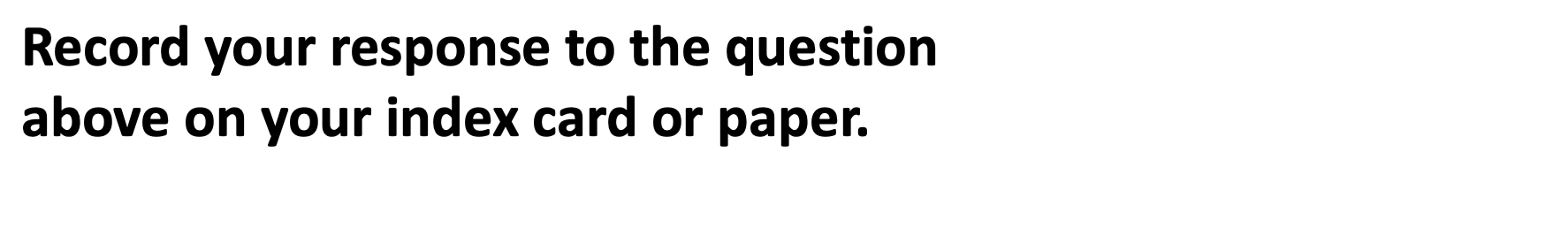 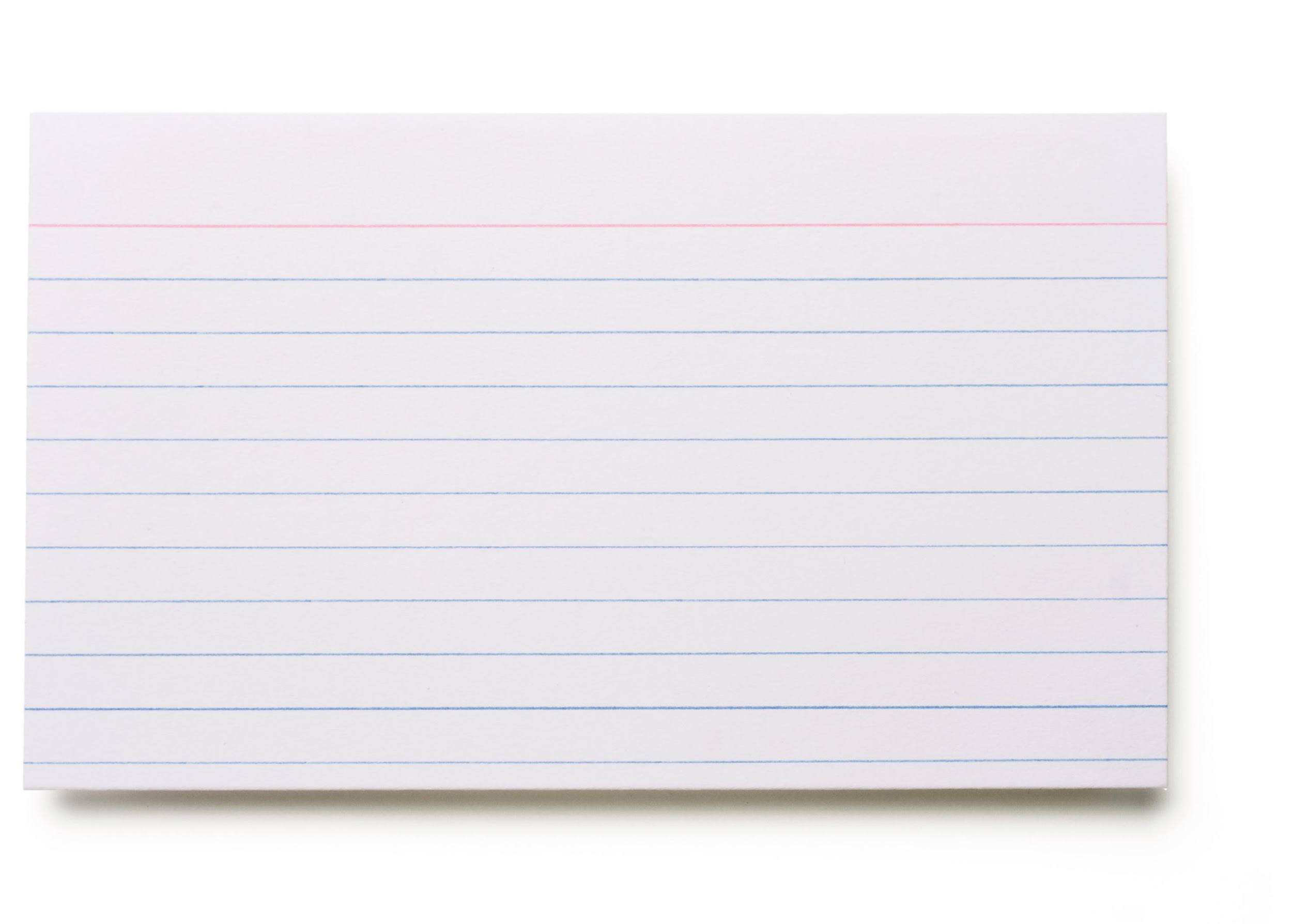 ‹#›
[Speaker Notes: Instructor Notes:
Distribute an index card or square of paper to each student. Let students know that they do NOT need to include their names on the index card. Instruct them to write about what they have heard, seen, or thought about e-cigarettes. Stress that there are no wrong answers for this activity. After giving students some time to think and record their thoughts, collect the index cards.
 
Skim through the cards and find some repeated trends. Students will likely report some anecdotes about exposure as well as some myths. 
 
Write some of the student responses on the board and explain that they will be learning more about these topics over the coming sessions. On the board, be sure to write the following even if the kids did not come up with them.
-E-cigarettes are designed to attract kids to use them by coming in many flavors.
-Because tobacco kills, all tobacco products are illegal for kids to buy and use, including e-cigarettes.
-There are lots of different types of e-cigarettes.
-You can get in trouble for using e-cigarettes and other tobacco products.
-E-cigarettes can explode and cause nasty burns.]
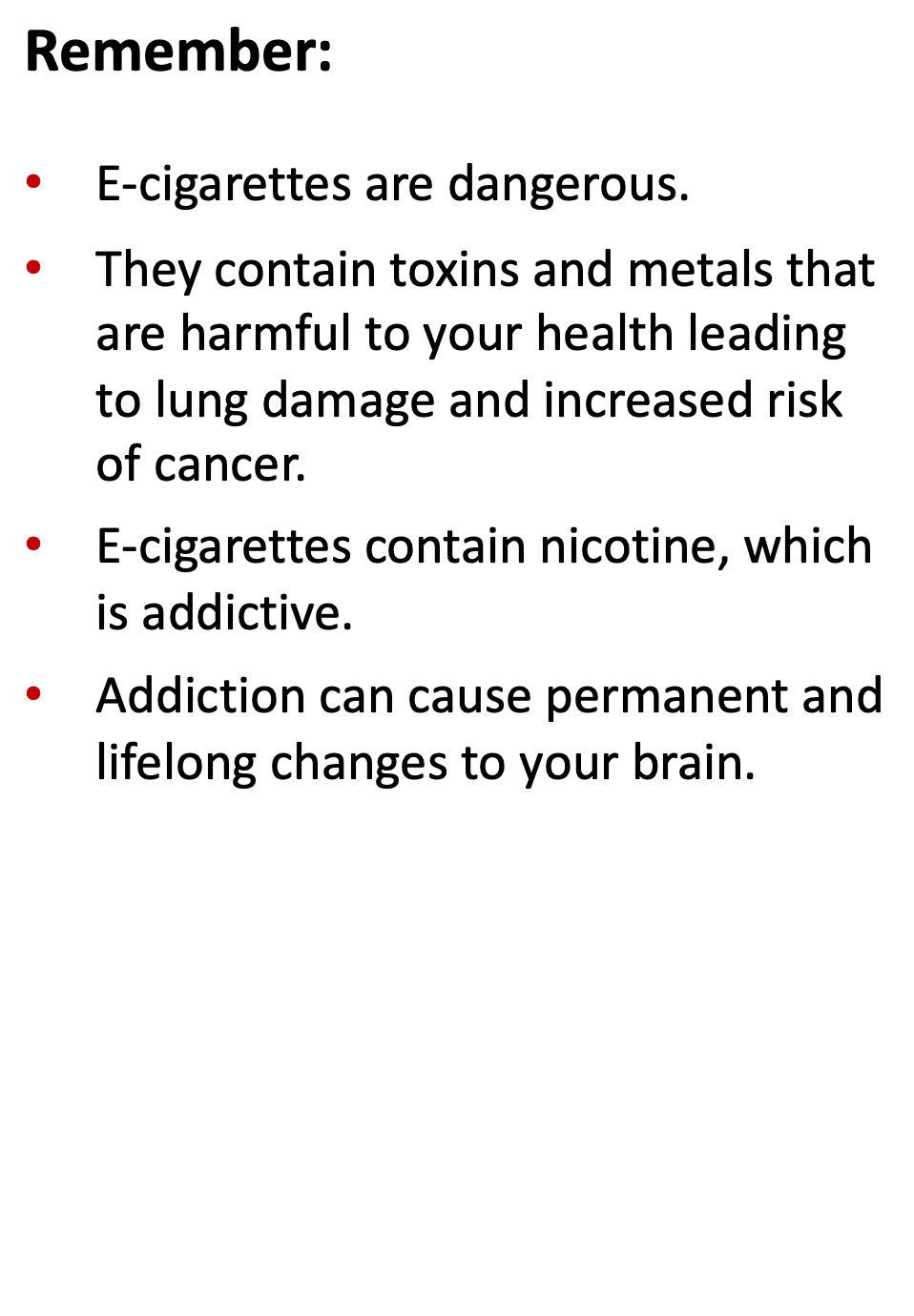 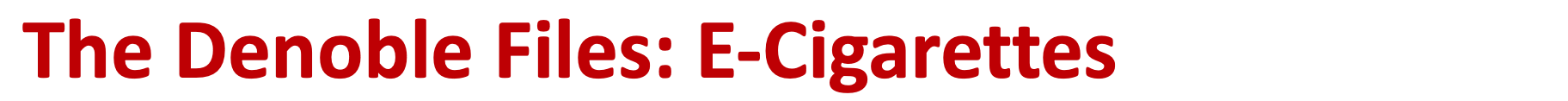 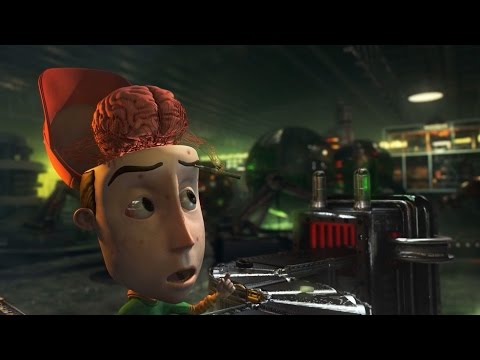 ‹#›
[Speaker Notes: Instructor Notes:
Explain that many of the things they have heard are probably myths. To help them make healthy and informed decisions, they will be learning the facts about e-cigarettes.

Show students the video from The DeNoble Files on e-cigarettes. Before playing the video, tell them to think about some of the “facts” that some of their peers wrote on their cards.

Click to reveal the following facts about e-cigarettes:
-“Safer” does not mean safe.
-Even though they deliver less toxins than cigarettes, e-cigarettes still deliver toxins known to cause cancer.
-E-cigarettes contain nicotine, which is addictive.
-Addiction can cause permanent and lifelong changes to your brain.]
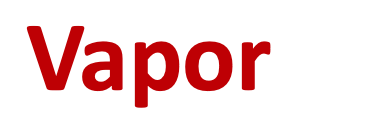 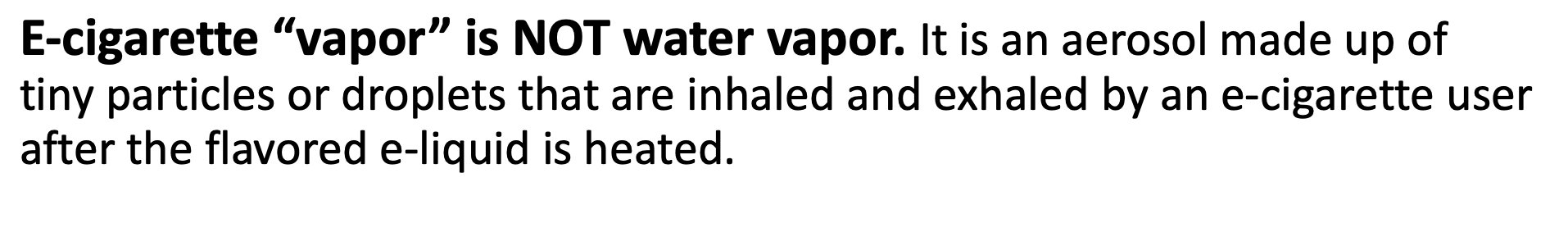 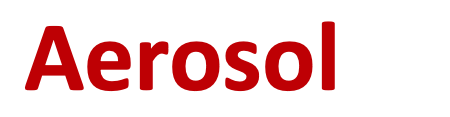 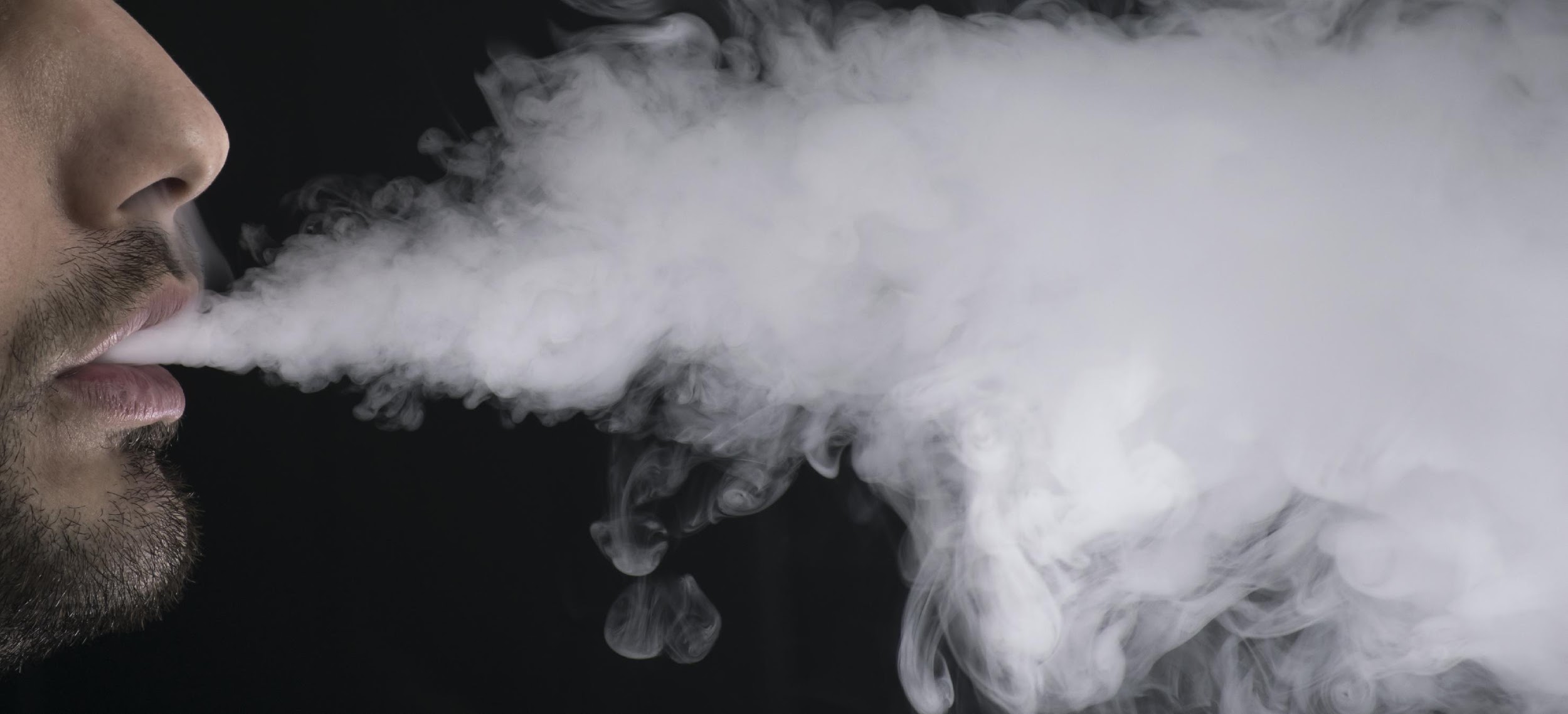 ‹#›
[Speaker Notes: Instructor Notes:
Ask students what they think of when they hear the word “vapor.” 
Many will say “water.” 
Click to share the fact that e-cigarette “vapor” is NOT water vapor. 
Click again to reveal that e-cigarette “vapor” is really an aerosol. Ask students what they think of when they hear the word ‘aerosol.’ 
Many will think of spray cans like room freshers or hair spray.
Explain to students that an aerosol is a suspension of tiny particles of liquid, solid or both within a gas. As opposed to water vapor that is a substance (in this case water) in its gaseous phase. 

Click a third time to show students that e-cigarette aerosol is made up of ultrafine particles containing nicotine and harmful chemicals. So, even though everyone calls it vaping, the terms “vaping” and “e-cigarette vapor” are inaccurate. Technically, it is an aerosol.]
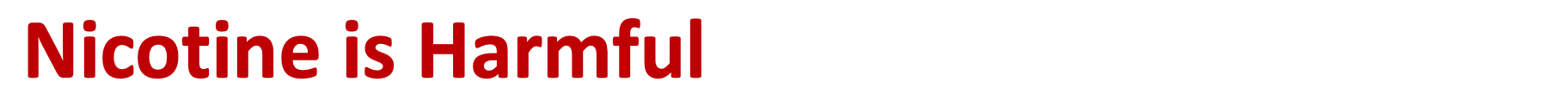 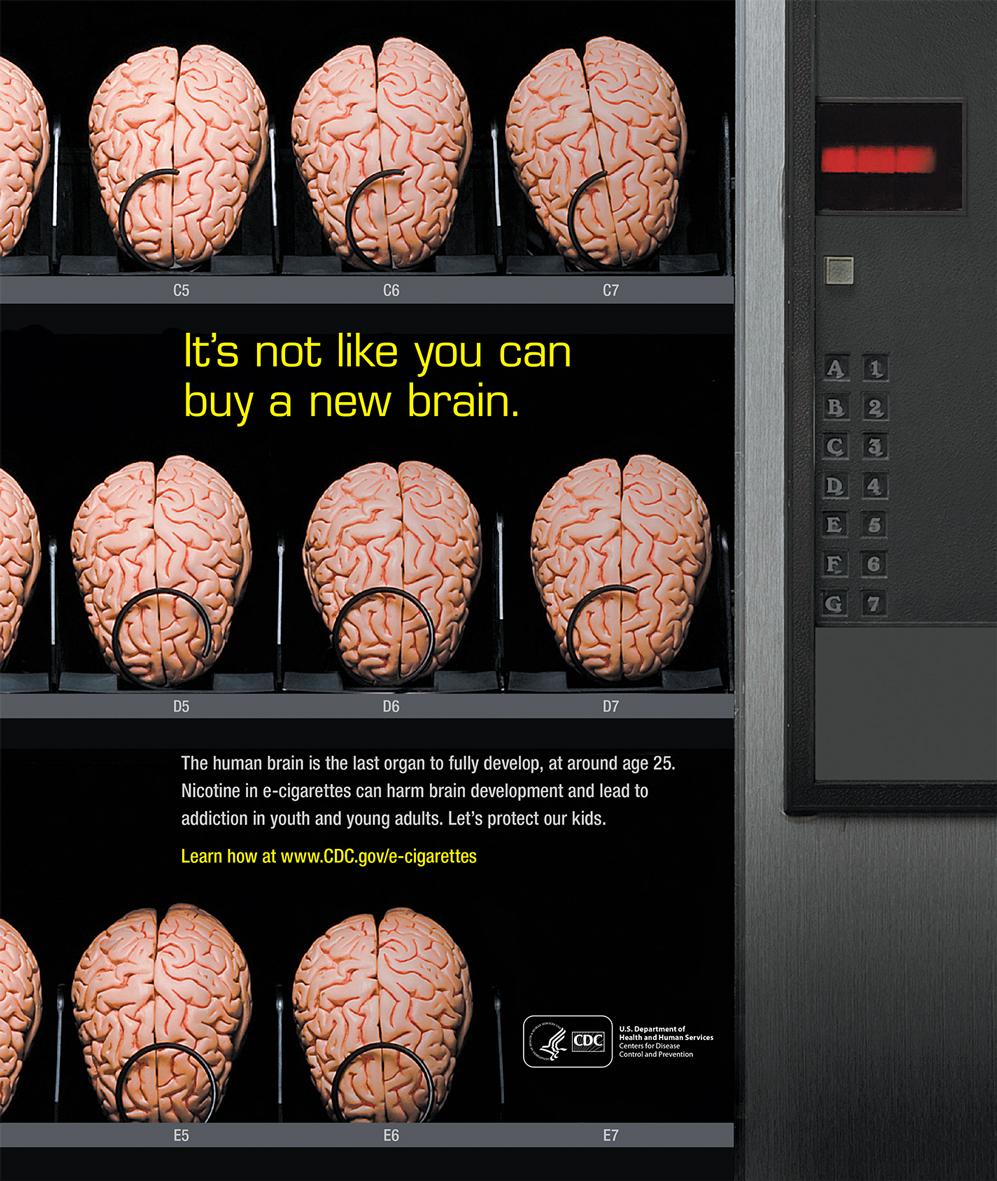 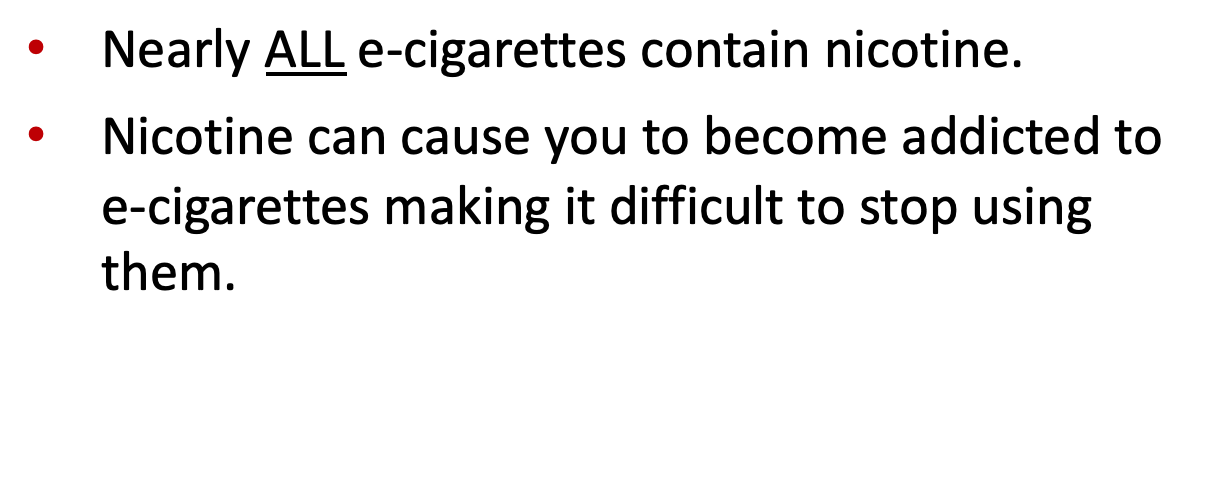 ‹#›
[Speaker Notes: Instructor Notes:
If any students mentioned nicotine or addiction in their index cards, reference their statement. Inform students that nearly all e-cigarettes contain nicotine which is a HIGHLY addictive chemical. Let them know that JUUL, the most popular e-cigarette device, always contains nicotine*. 
 
Explain that the brains of young people are still developing, making it easier to get addicted to nicotine. Addiction is a brain disease. This means once you start using nicotine-based products like e-cigarettes (or any kind of tobacco) your brain gets rewired and restructured. This makes it hard to quit using any product that contains nicotine. 

*https://www.lung.org/assets/documents/stop-smoking/e-cigarettes-teens.pdf]
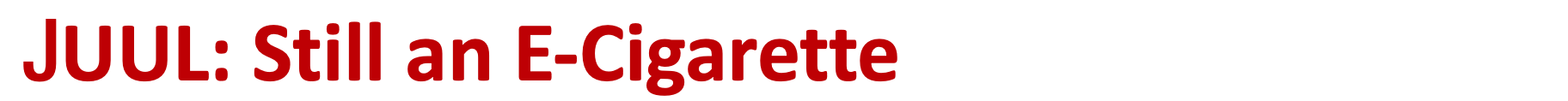 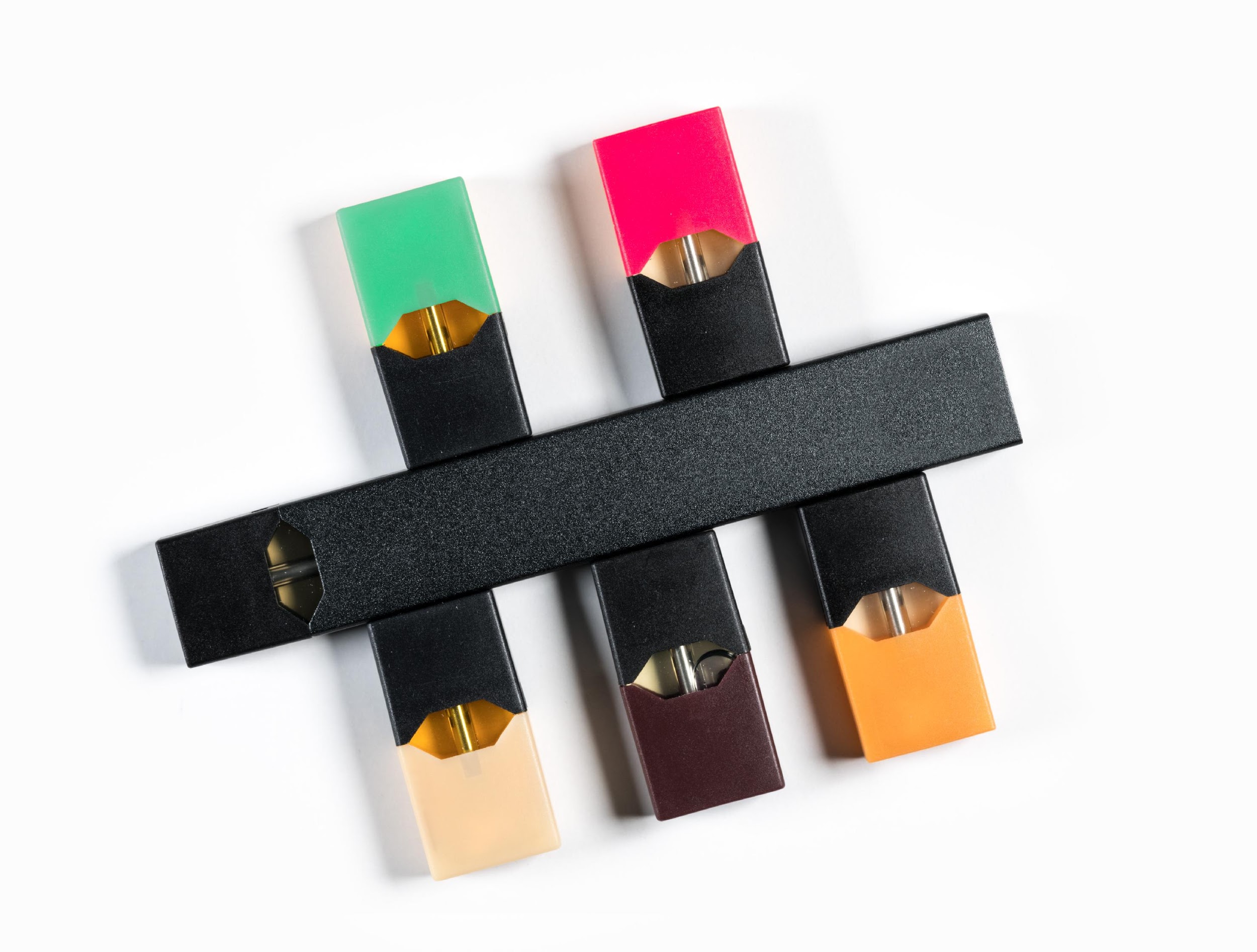 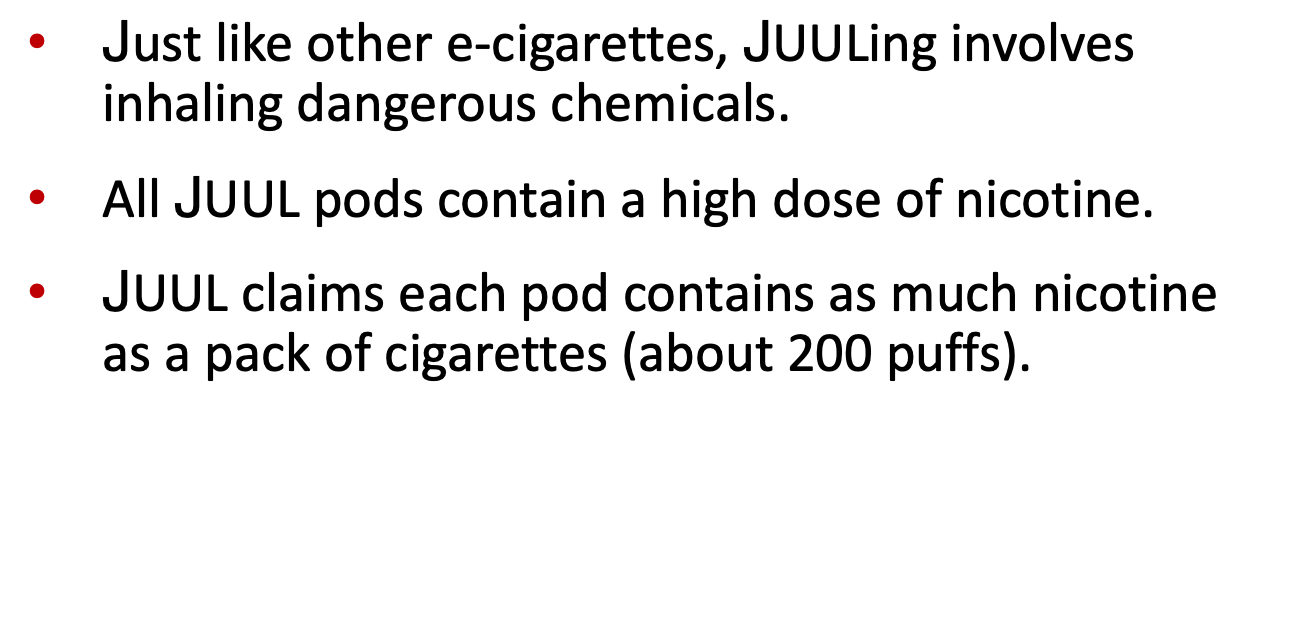 ‹#›
[Speaker Notes: Instructor Notes:
Many students might be familiar with the brand JUUL or the term JUULing; it is important that they know that JUULs are e-cigarettes and have the same risks. 
JUULs are often mistaken for tech gadgets because of their flashdrive-like design.
 
Tell students that one JUUL pod, the little pack of chemicals that is inserted into the JUUL device, contains about the same amount of nicotine as an entire pack of 20 cigarettes*. 

*https://www.cdc.gov/tobacco/basic_information/e-cigarettes/Quick-Facts-on-the-Risks-of-E-cigarettes-for-Kids-Teens-and-Young-Adults.html]
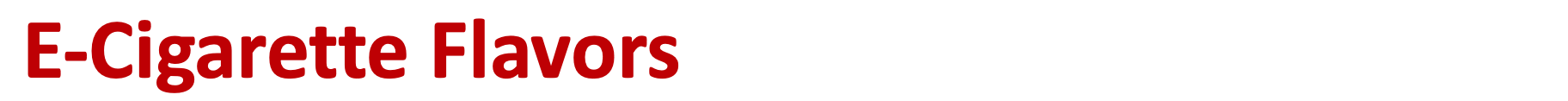 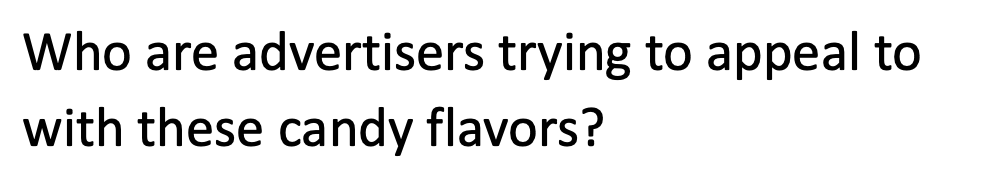 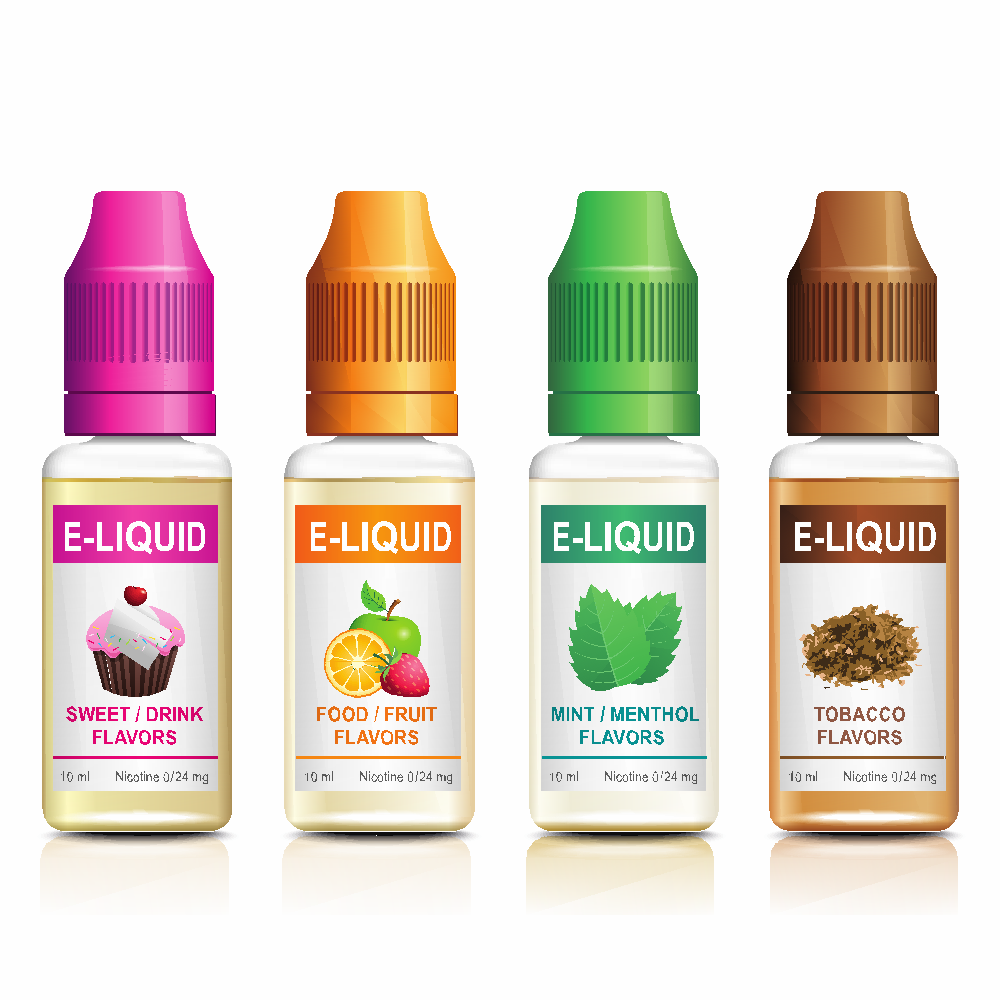 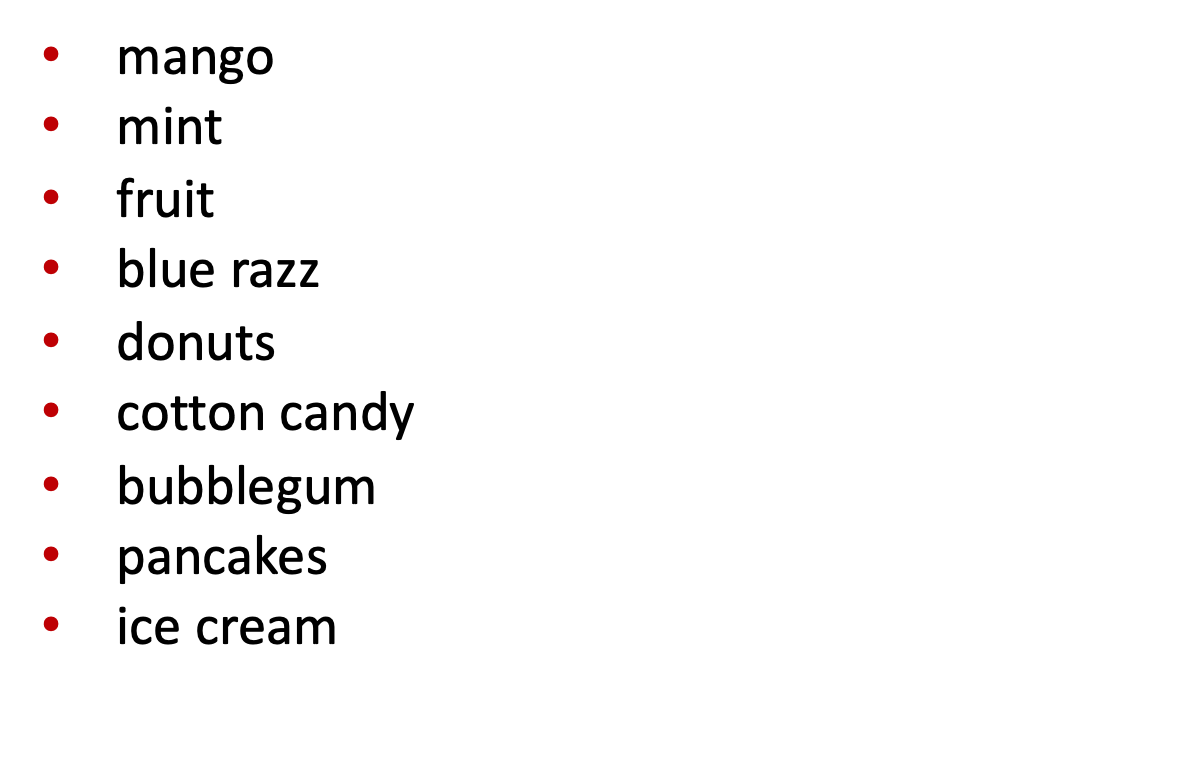 ‹#›
[Speaker Notes: Instructor Notes:
Explain to students that there are over 7,000 e-cigarette flavors on the market and 99% of them contain nicotine. E-cigarette companies claim to use flavors to help adults quit, but it is also true that curiosity about flavors are reason most kids try e-cigarettes, and possibly become addicted  to nicotine and tobacco products.
  
Prompt students to examine the list of flavors on the slide and ask them who they believe the e-cigarette companies are targeting with those flavors. Most will notice that the flavors listed are appealing to young people.
 
Explain to students that these flavors entice youth into experimenting with e-cigarettes. Once youth experiment with e-cigarettes they often become addicted to the nicotine and find it hard to stop even if they are no longer interested.]
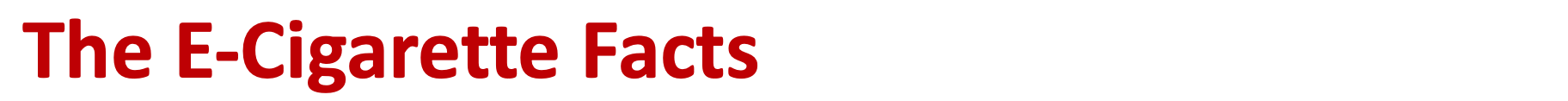 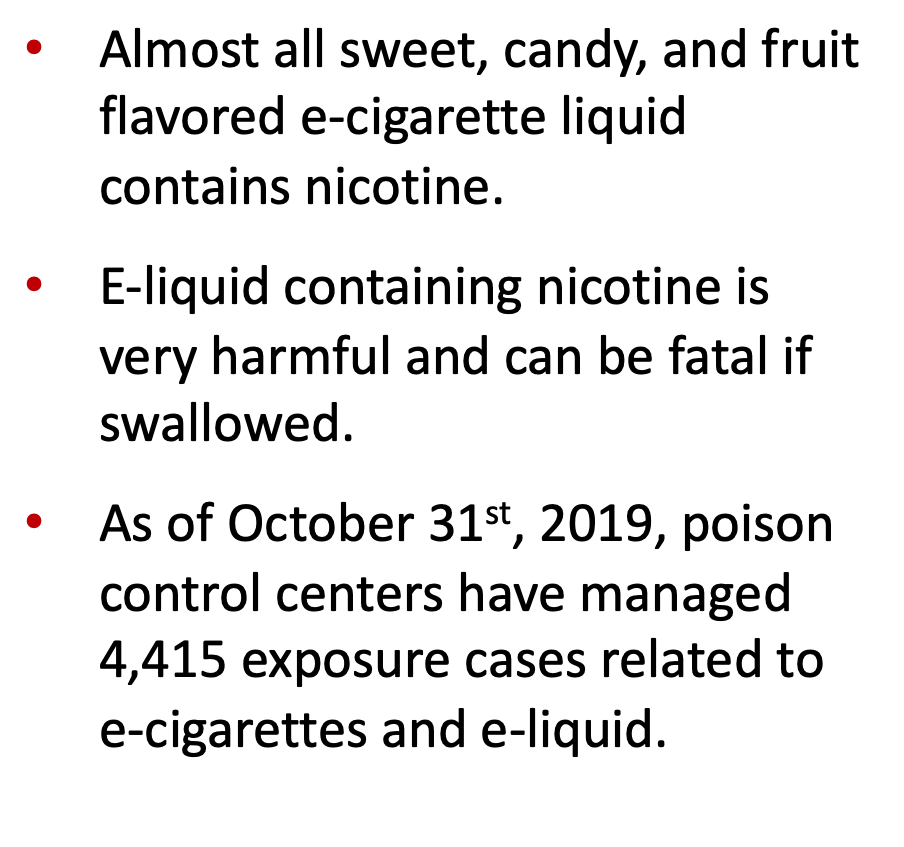 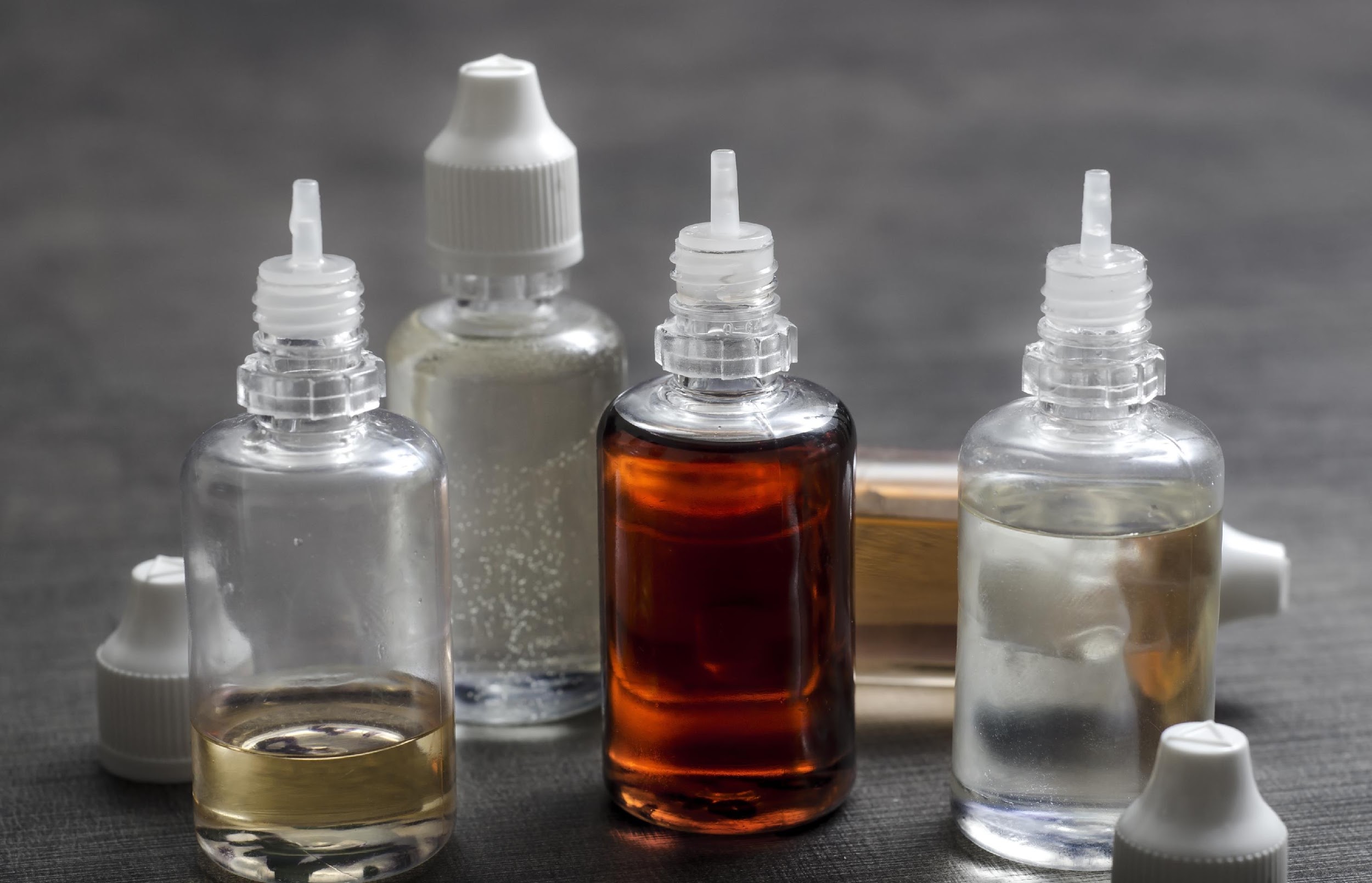 ‹#›
[Speaker Notes: Instructor Notes:
Share the following facts:
-Almost all sweet, candy, and fruit flavored e-cigarette liquid contains nicotine*.
-E-liquid containing nicotine is very harmful and can be fatal if swallowed**.
	      -As of October 31st, 2019, poison control centers have managed 4,415 
exposure cases related to e-cigarettes and e-liquid***.


*https://www.ncbi.nlm.nih.gov/pubmed/28323467
**https://www.healthychildren.org/English/safety-prevention/at-home/Pages/Liquid-Nicotine-Used-in-E-Cigarettes-Can-Kill-Children.aspx
***https://aapcc.org/track/ecigarettes-liquid-nicotine]
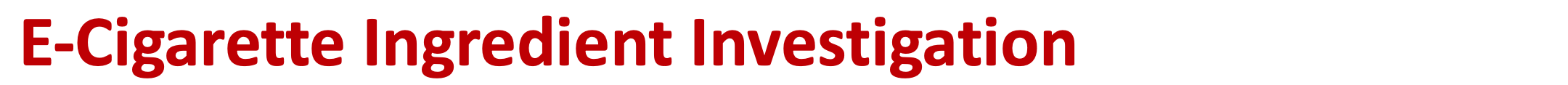 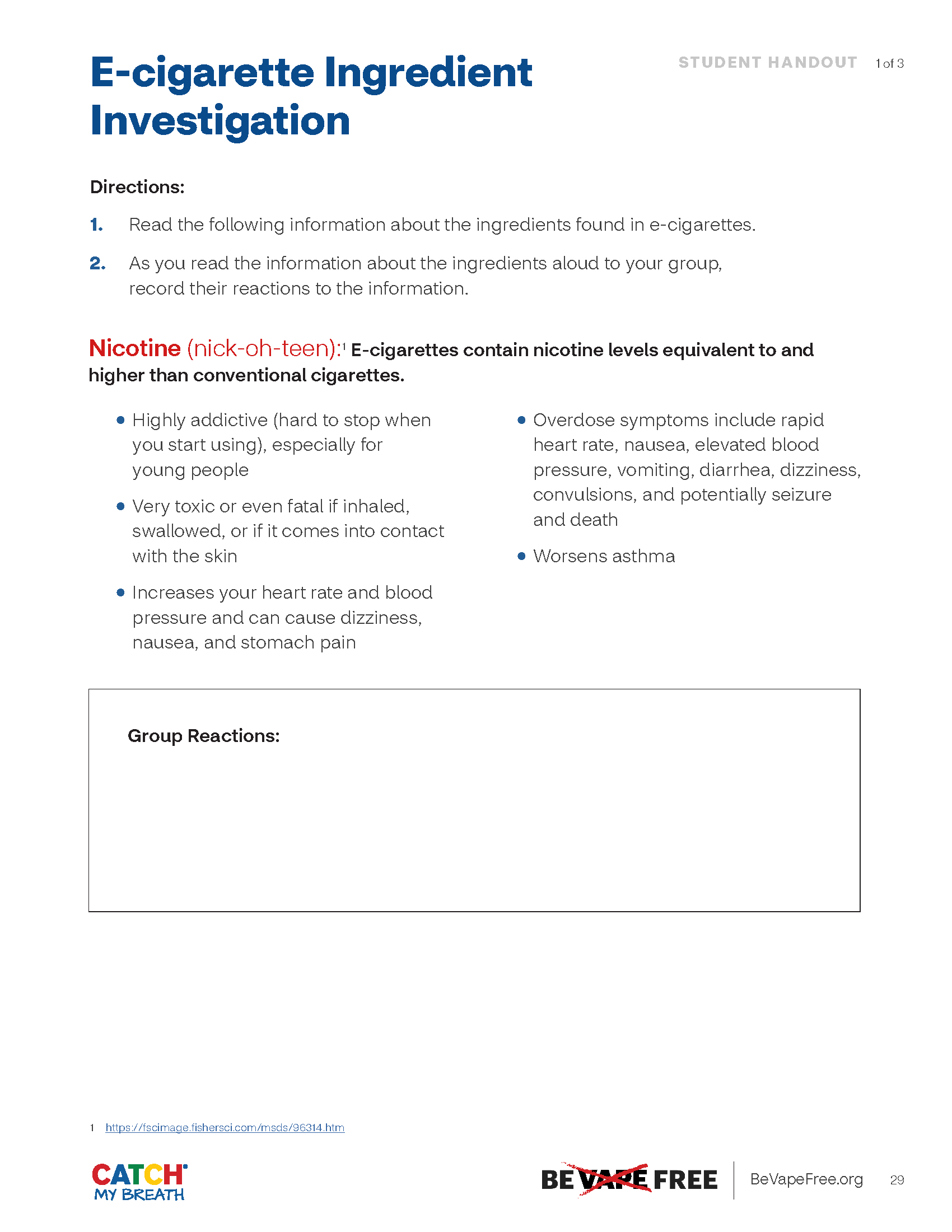 ‹#›
[Speaker Notes: Instructor Notes:
Explain to students that they will be participating in an investigation of e-cigarette ingredients.
Click to display the introduction. Remind students that e-cigarettes contain harmful chemicals and not water. Explain that each chemical has a “Material Data Safety (MSDS) sheet” that gives information about it, like its short- and long-term side effects.]
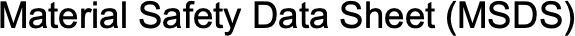 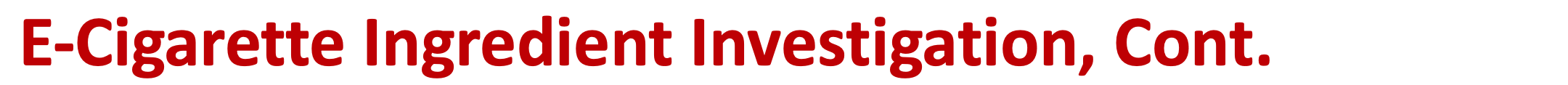 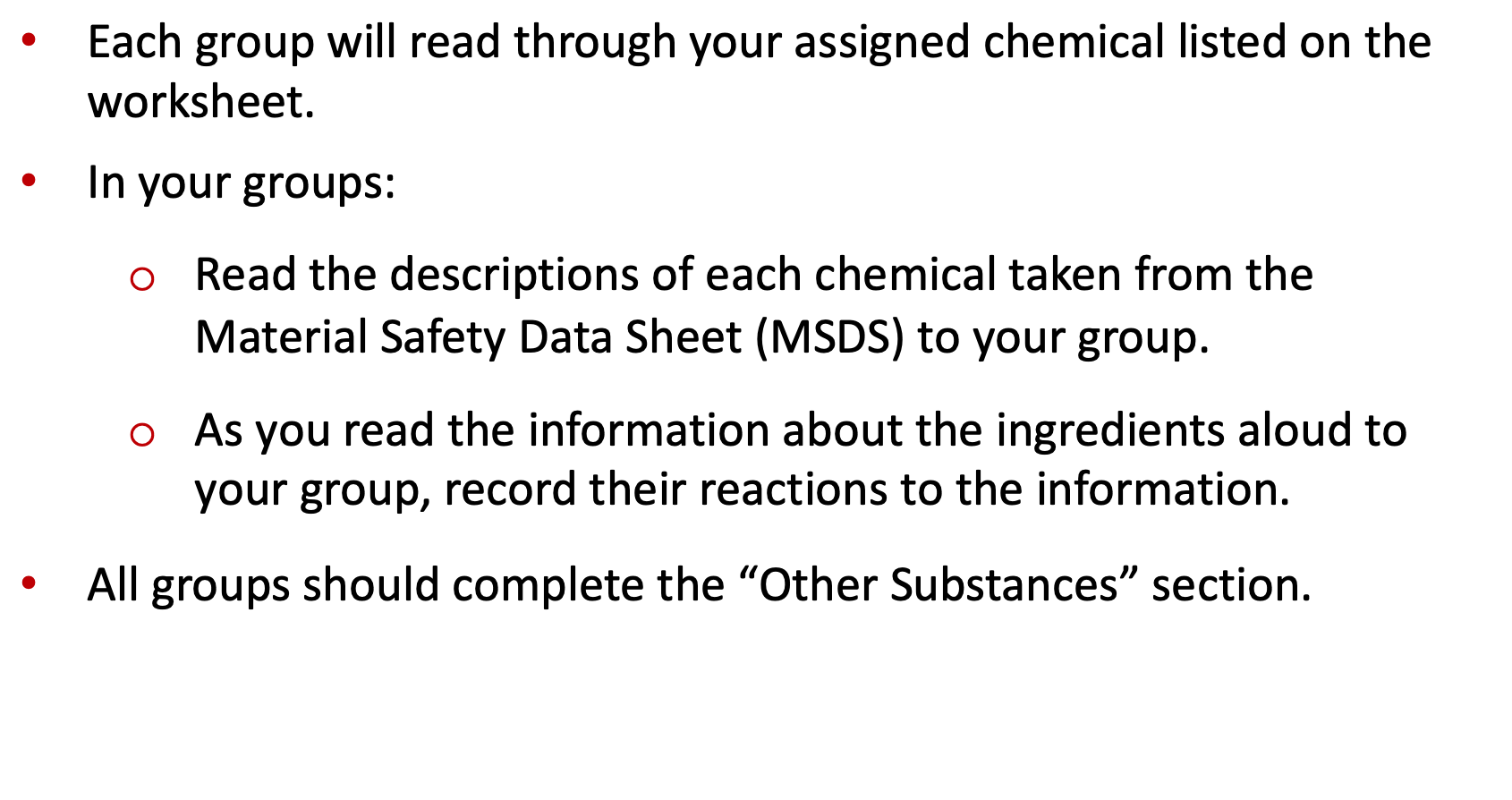 ‹#›
[Speaker Notes: Instructor Notes:
Divide students into groups of four and distribute one E-cigarette Ingredient Investigation handout to each group.
Assign each group one of the substances from the handout. Read the directions as a group and instruct students to begin working. Remind students that all groups will complete the “Other Substances” section.
 
As students work, circulate through the classroom to provide help where needed. If students are struggling for depth, push them with questions like, “What would you say if this ingredient were in the school lunch and no one told you?”]
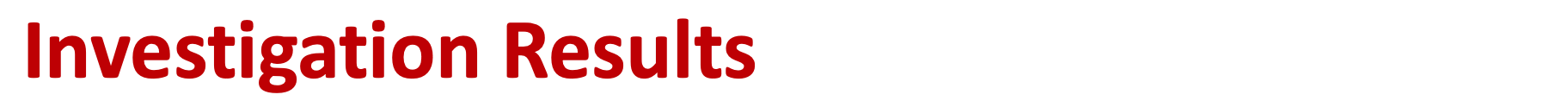 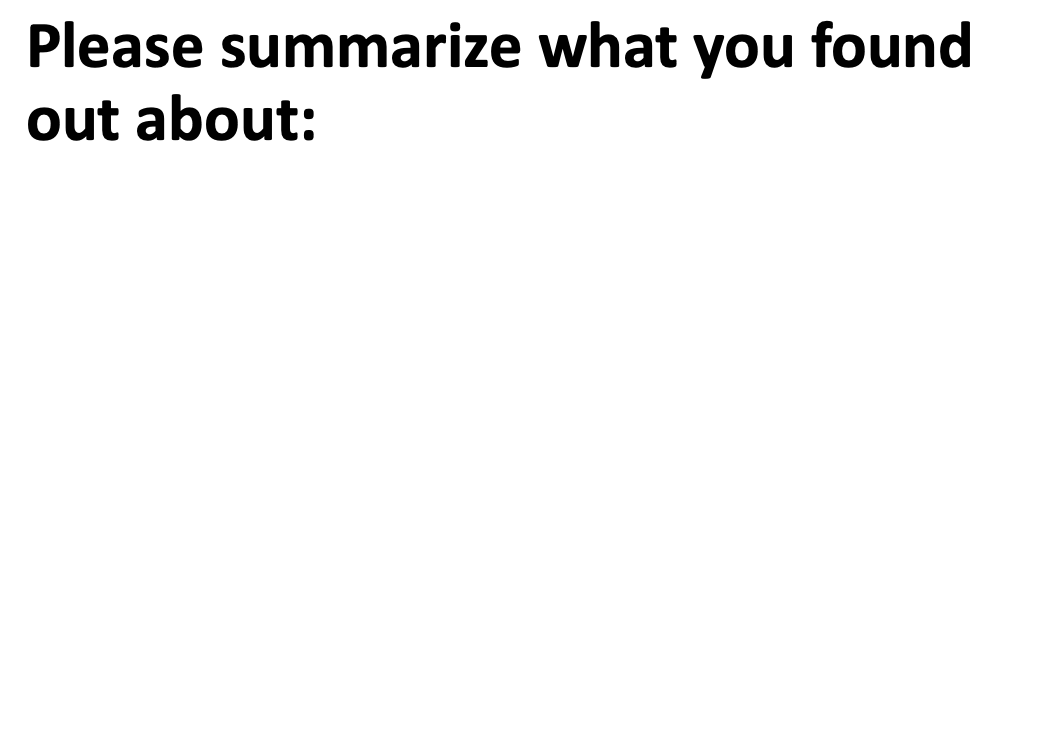 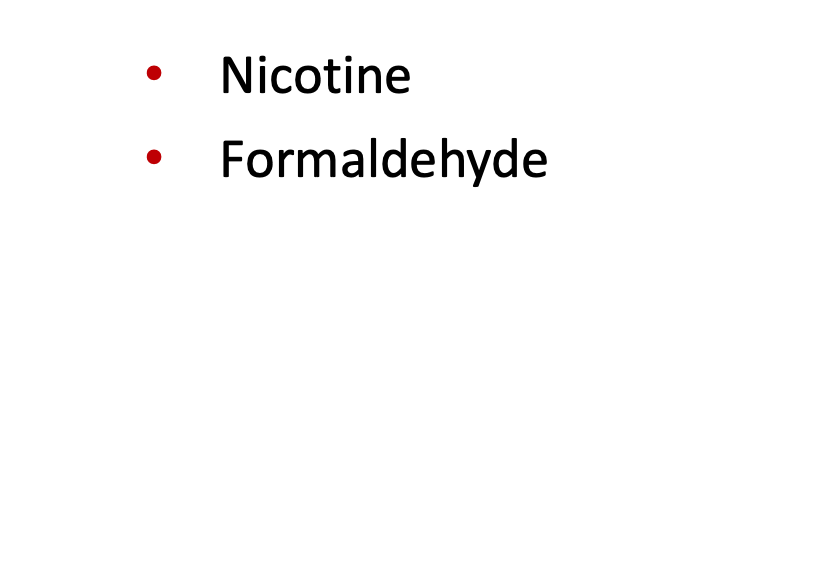 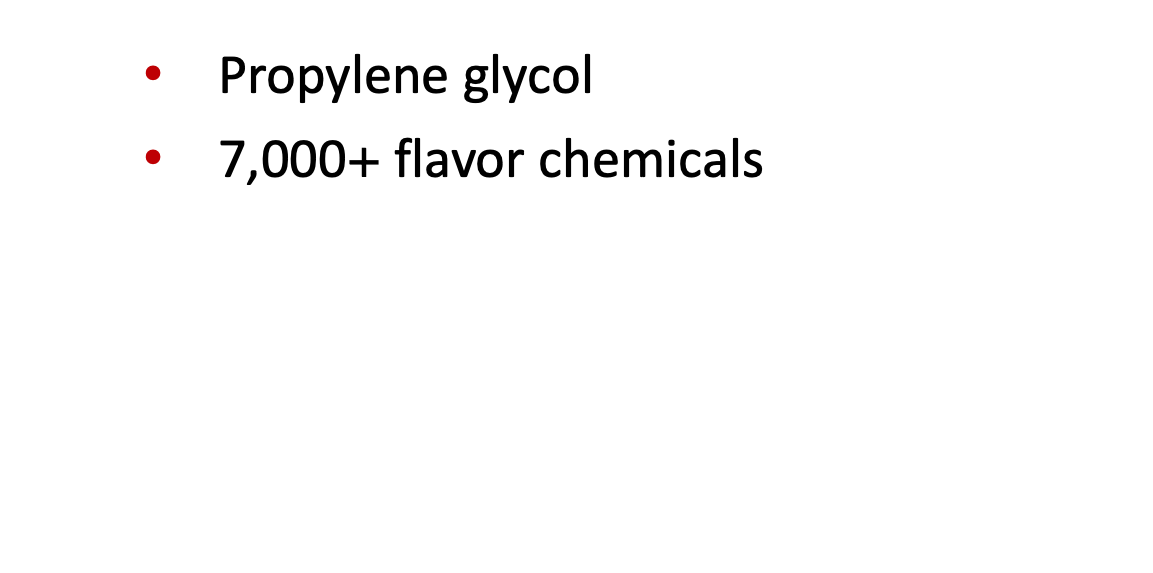 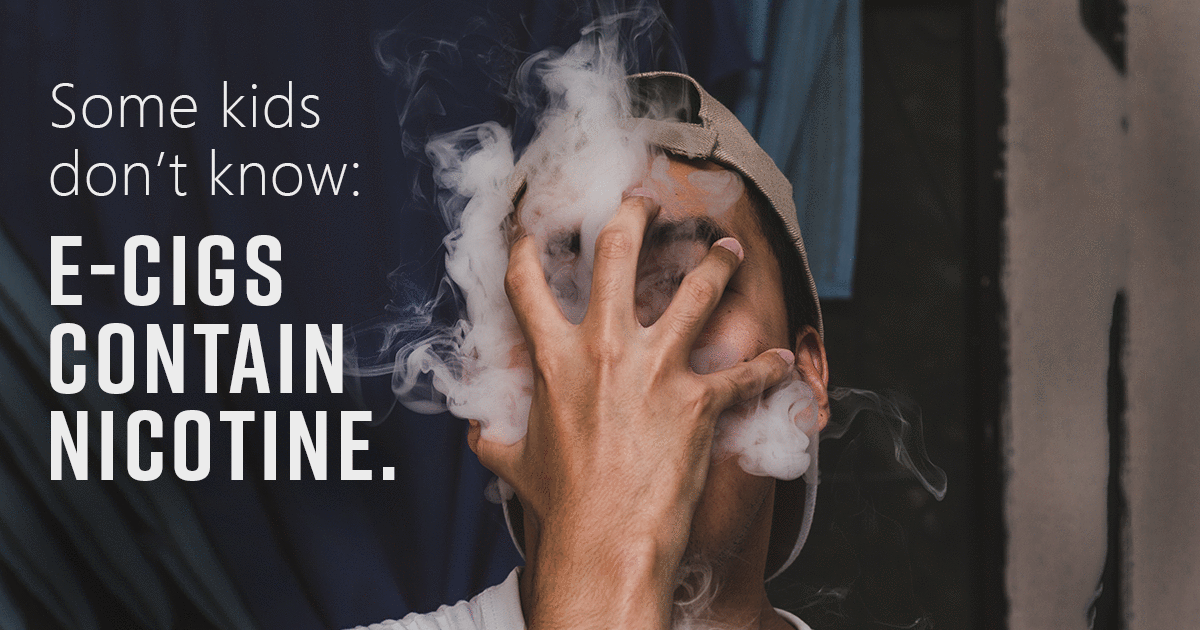 ‹#›
[Speaker Notes: Instructor Notes:
Instruct students to pick one group member (or you can choose one) to share out what they learned about their assigned chemical and what their group’s reaction was to the info. Tell the other students listening in class to snap their figures if the speaker mentions a reaction that their group had as well or with which they agree.
 
When all groups have presented, call out some of the common reactions mentioned and how many kids in the class agreed with those reactions.]
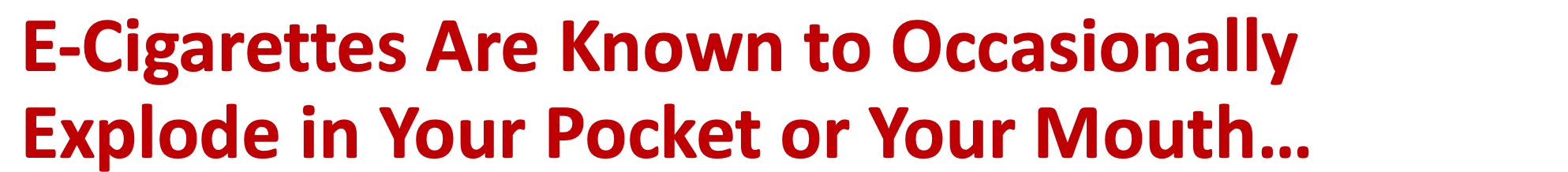 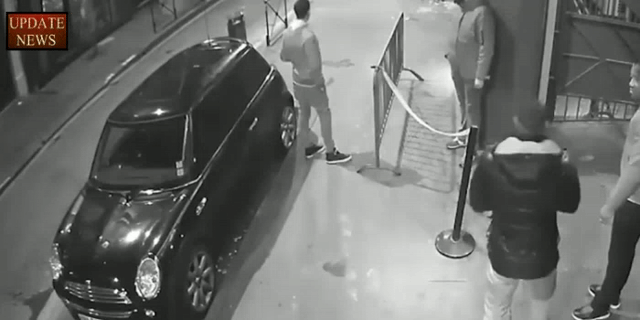 ‹#›
[Speaker Notes: Instructor Notes:
Explain to students that e-cigarettes come with other risks as well. Some have been known to unexpectedly explode in a person’s pocket or mouth. While there have been no reports of JUUL and other USB e-cigarette devices exploding, several other battery-operated e-cigarette devices have the potential to explode and have on multiple occasions. There have been multiple reports of battery-operated e-cigarettes exploding either due to user or manufacturer error.*
 

*https://www.fda.gov/tobacco-products/products-ingredients-components/tips-help-avoid-vape-battery-explosions]
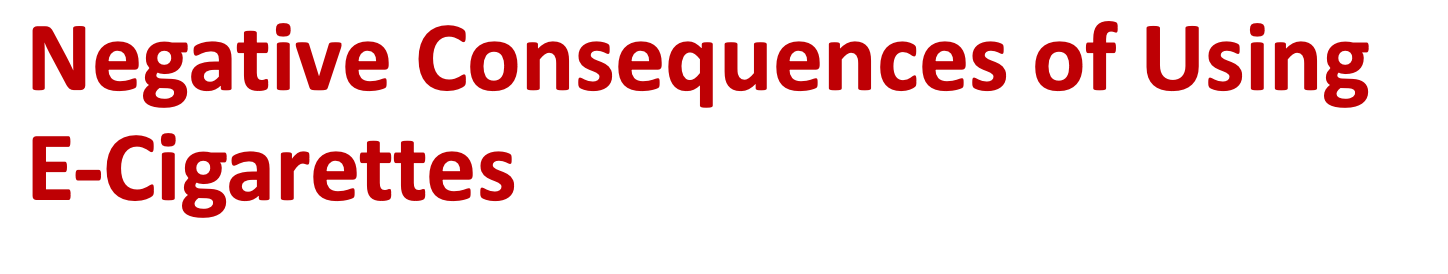 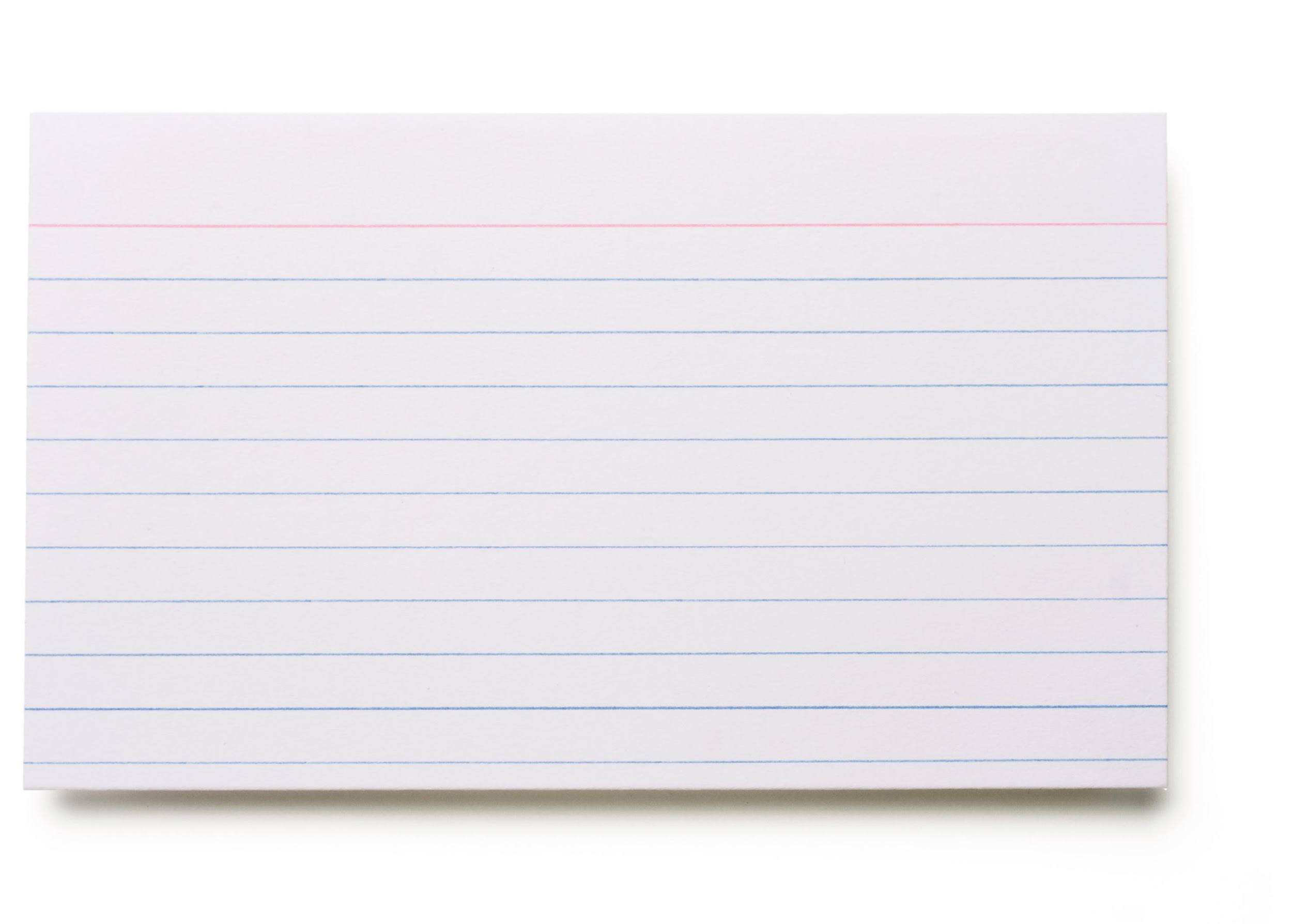 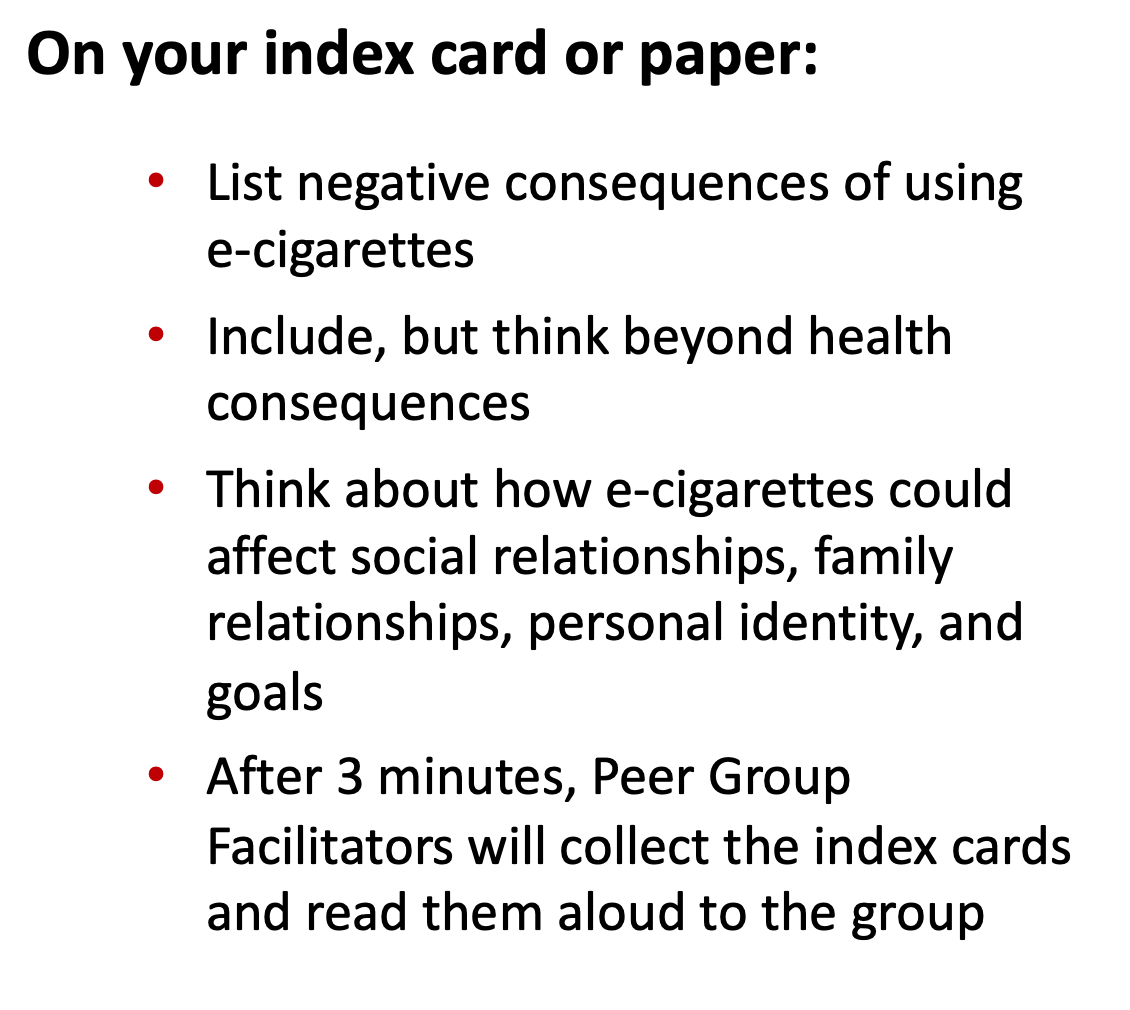 ‹#›
[Speaker Notes: Instructor Notes:
Distribute an index card or square of paper to each student. Instruct each student to think about what they just learned and write down what they think are negative consequences (or side-effects) of using e-cigarettes. Prompt students to not only list out health consequences but also possible social and emotional consequences like what could happen in their friend groups, with their parents, to their wallets, etc.
 
Give the students three minutes to think and write, then prompt one student from the group to collect the cards to read out loud to the group. As they do that, circulate around the room to provide help if needed. Encourage students to think deeper by asking them about specific scenarios like, “What would happen if your younger brother or sister saw you  smoking an e-cigarette?” or “What could happen if you left a JUUL  in your room and your younger brother and his friends found it?”]
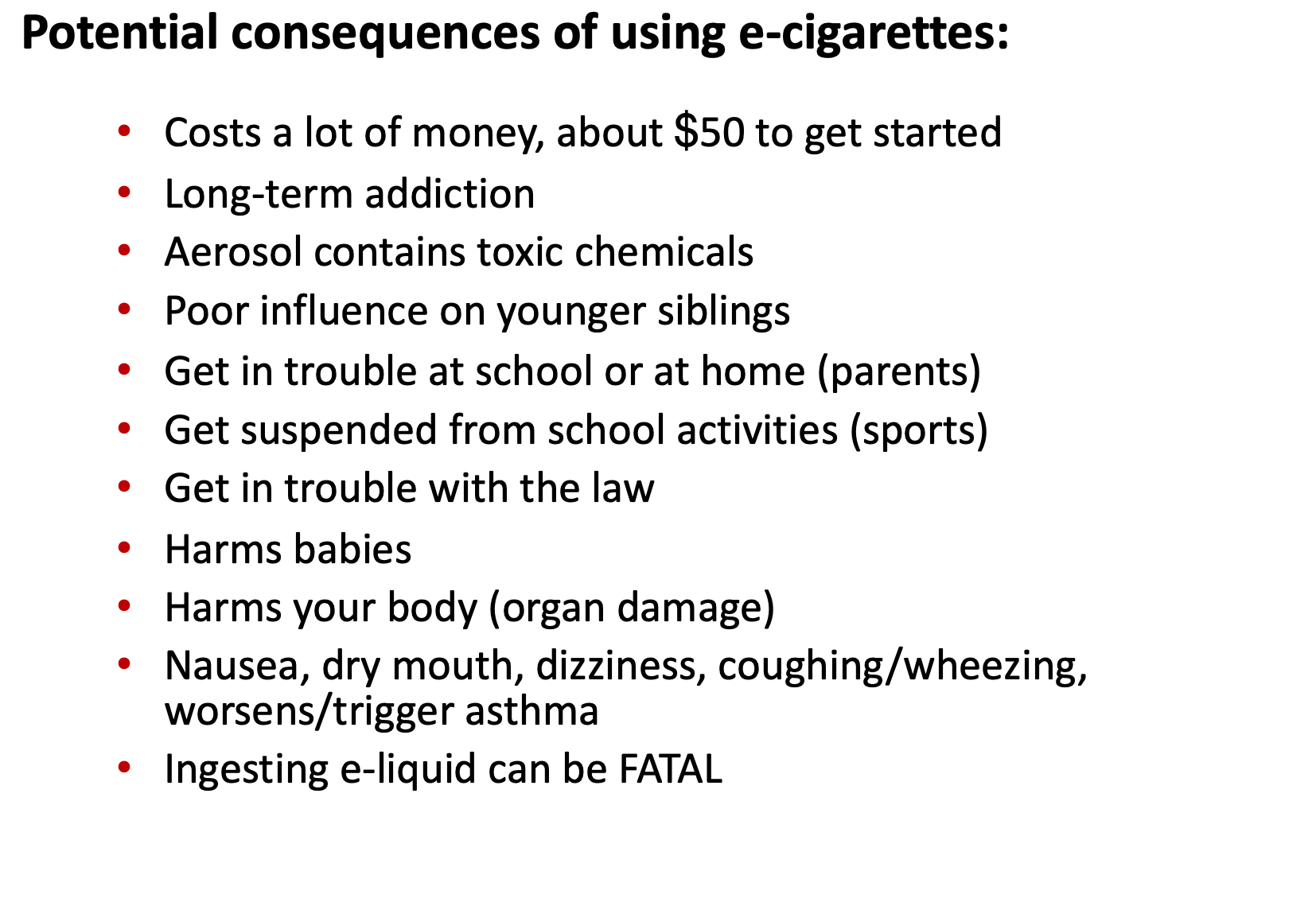 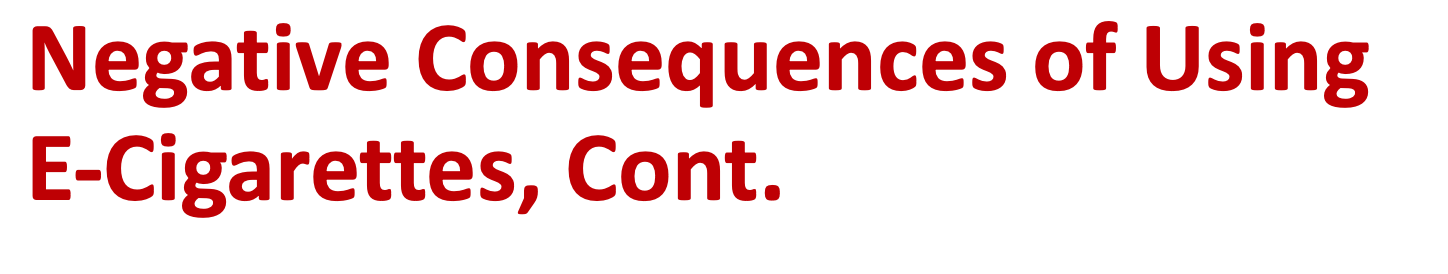 ‹#›
[Speaker Notes: Instructor Notes:
Ask each group to share one or two responses and write them on a whiteboard or space where all students can see. 
Click to reveal a list of common responses but be sure to add more from students in their words.]
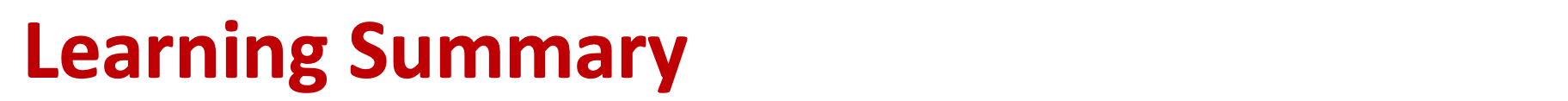 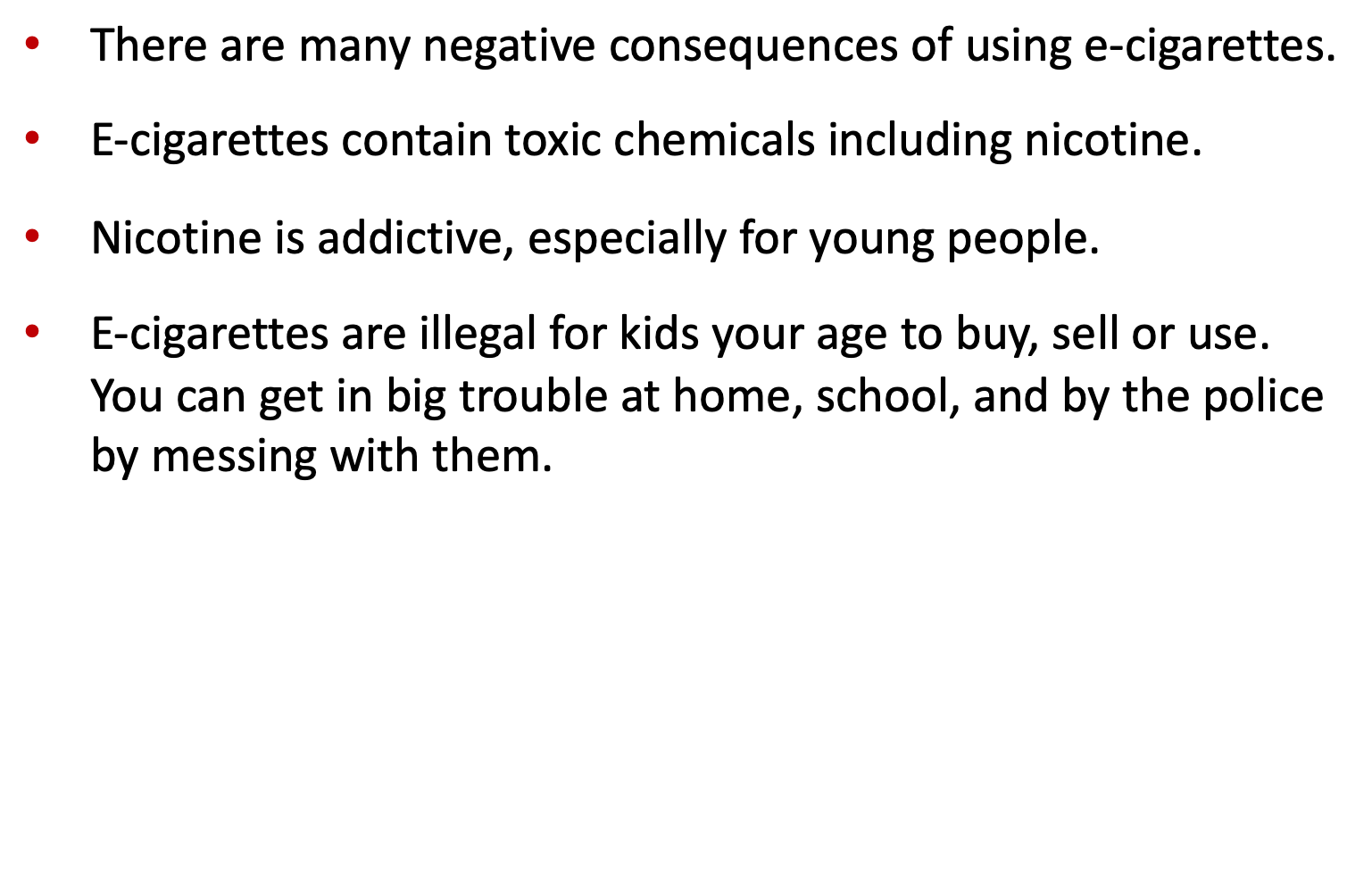 ‹#›
[Speaker Notes: Instructor Notes:
Reinforce students’ learning by reviewing the following points:
-E-cigarettes contain toxic chemicals including nicotine.
-Nicotine is addictive, especially for young people. 
-There are many negative consequences of using e-cigarettes.]
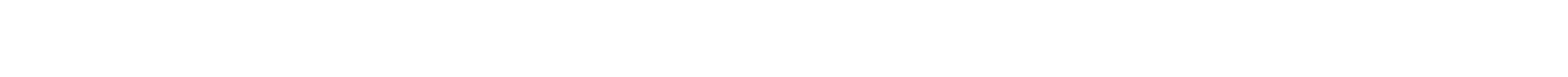 ‹#›
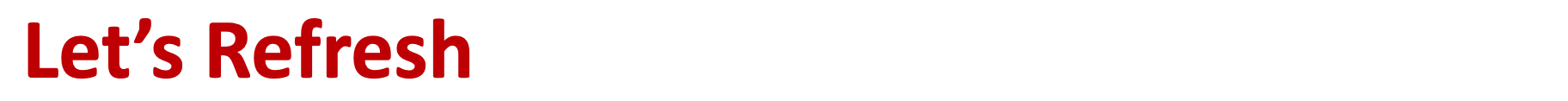 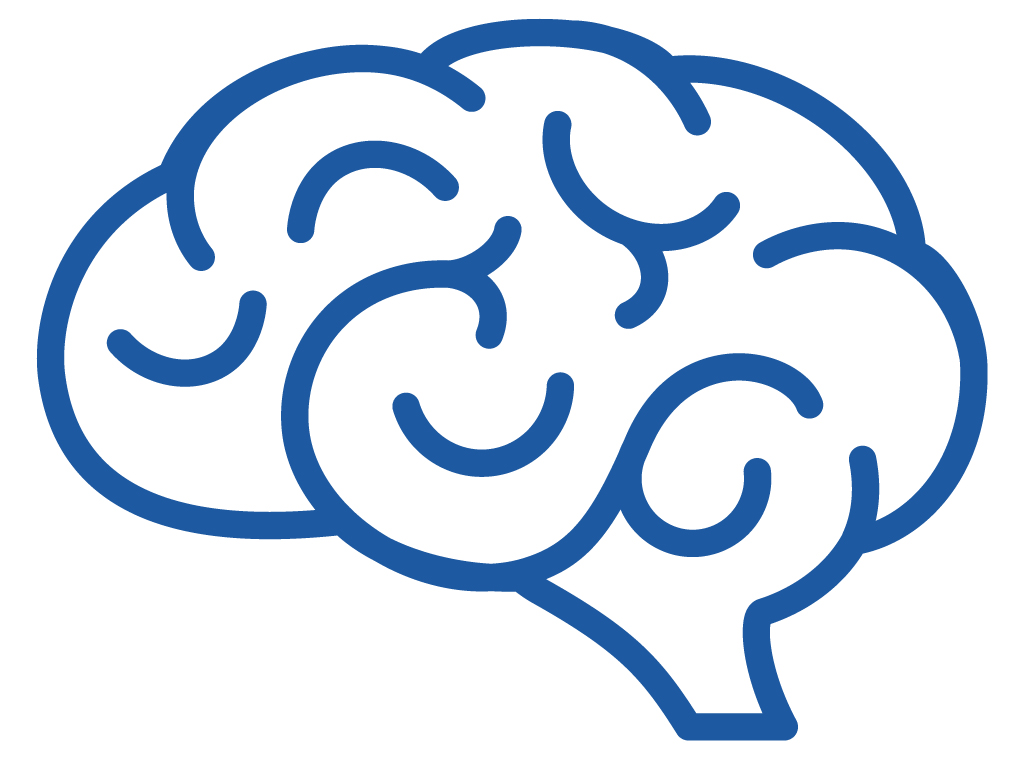 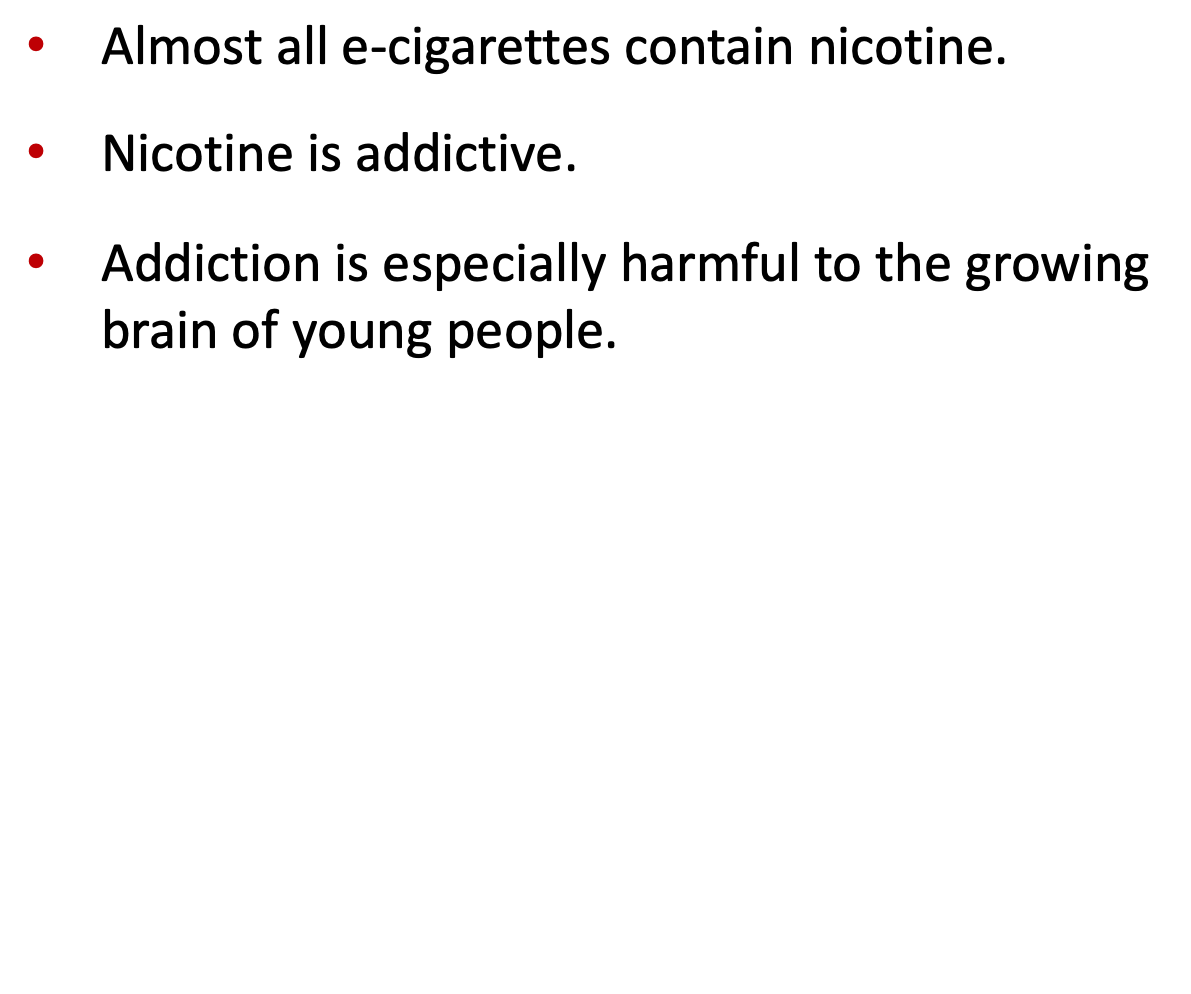 ‹#›
[Speaker Notes: Instructor Notes:
Reinforce students’ learning by reviewing the following points:
-E-cigarettes contain toxic chemicals including nicotine.
-Nicotine is addictive, especially for young people. 
-There are many negative consequences of using e-cigarettes.]
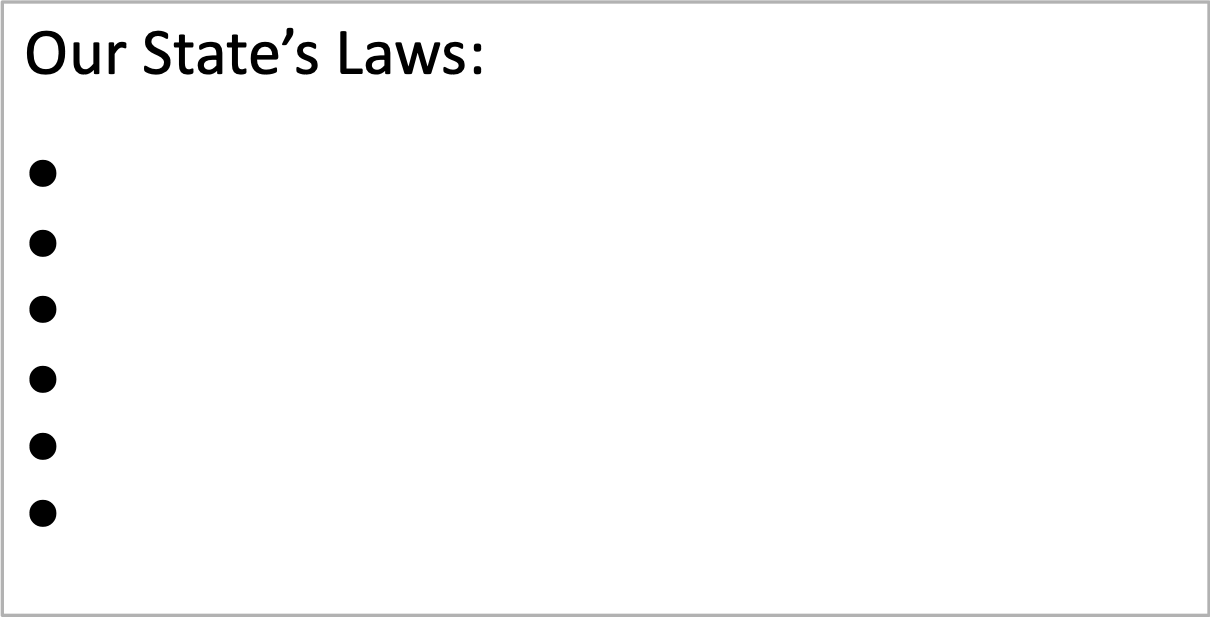 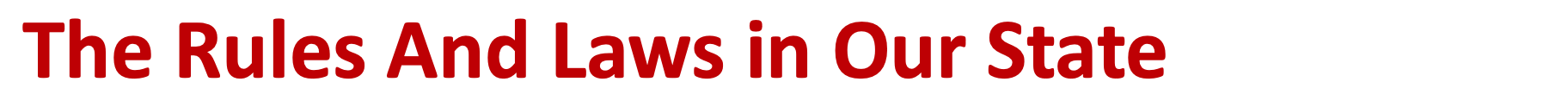 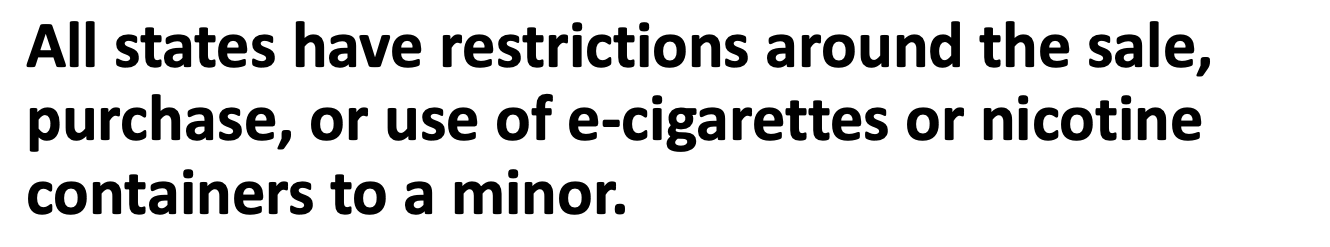 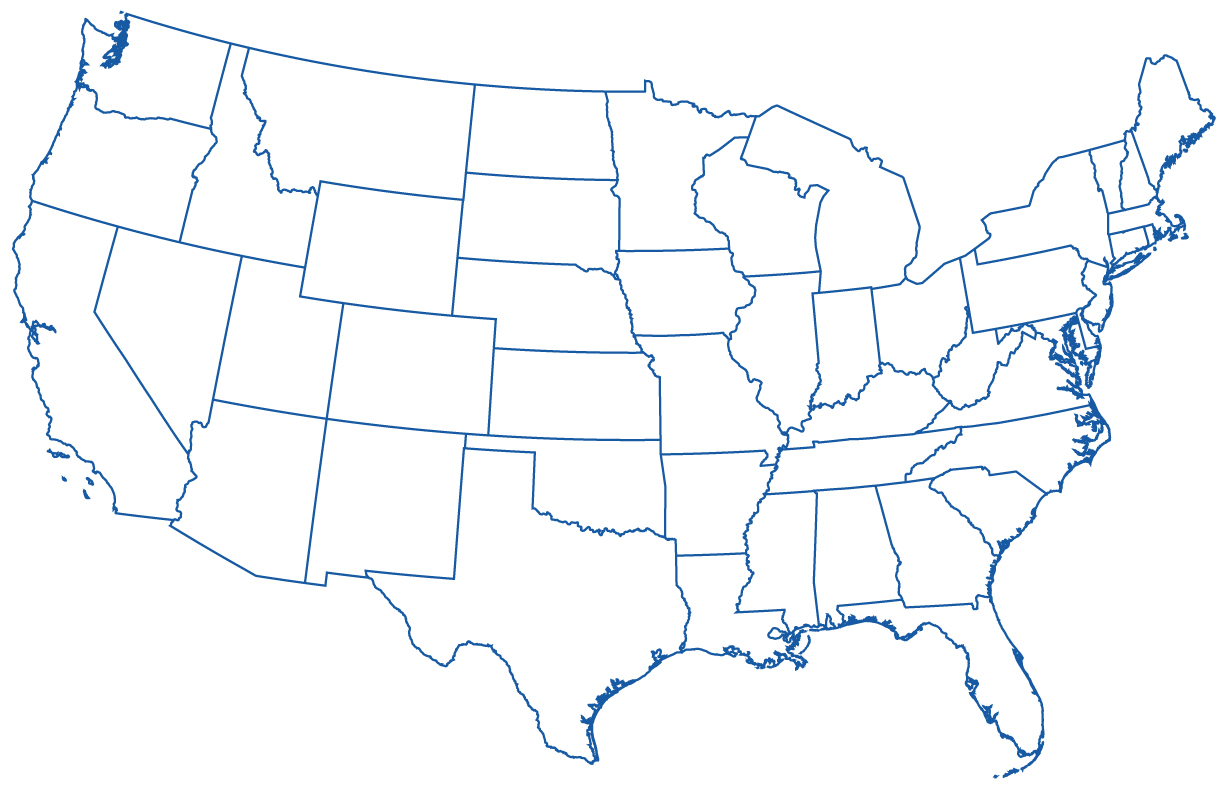 ‹#›
[Speaker Notes: Instructor Notes:
Explain to students that all states have restrictions for minors around the sale, purchase, or use of e-cigarettes or nicotine containers. Most states require you to be at least 18, although a number of states have increased the age to 21 in order to purchase.
Click to reveal your state’s laws.]
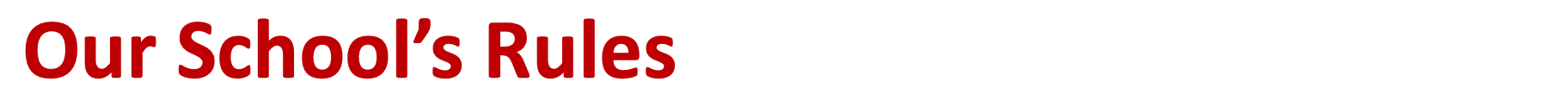 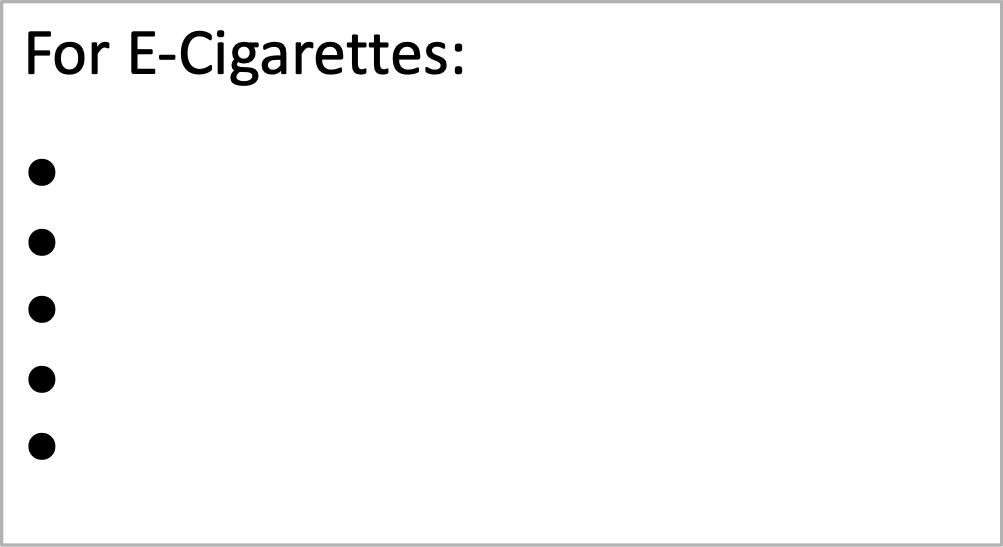 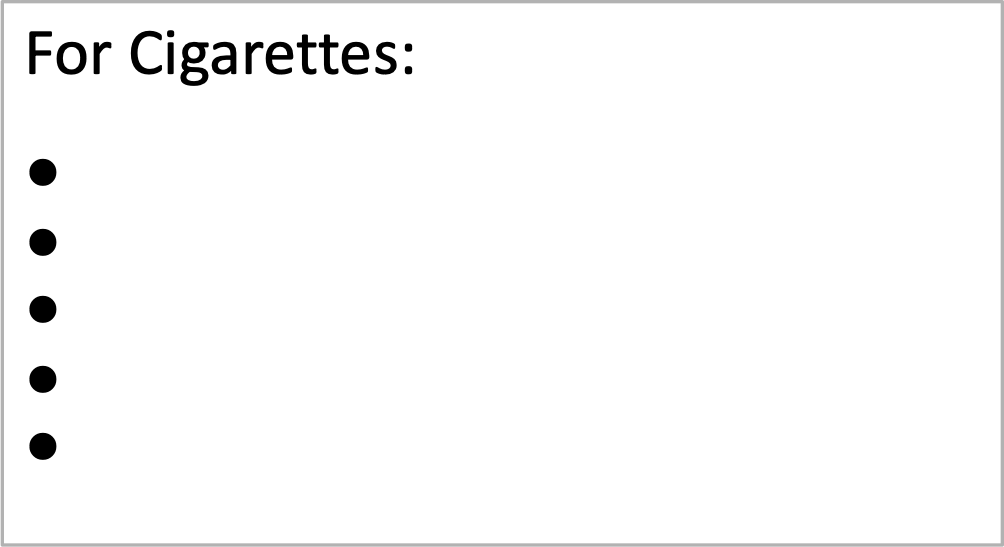 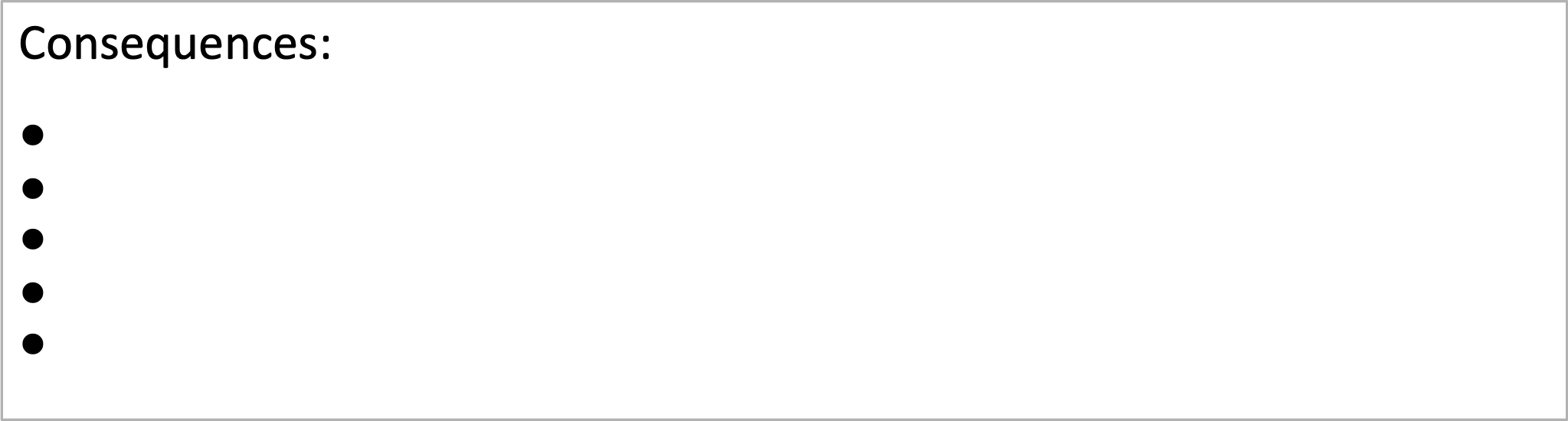 ‹#›
[Speaker Notes: Instructor Notes:
Share your school/district policy about cigarettes and e-cigarettes as well as any consequences the students might incur if they use e-cigarettes on school property.]
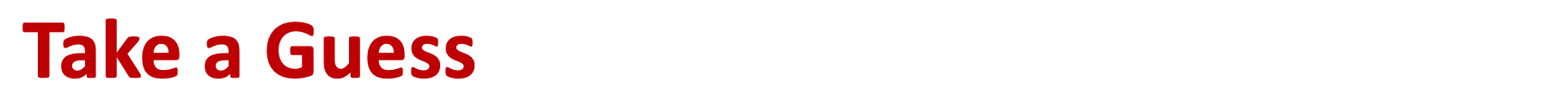 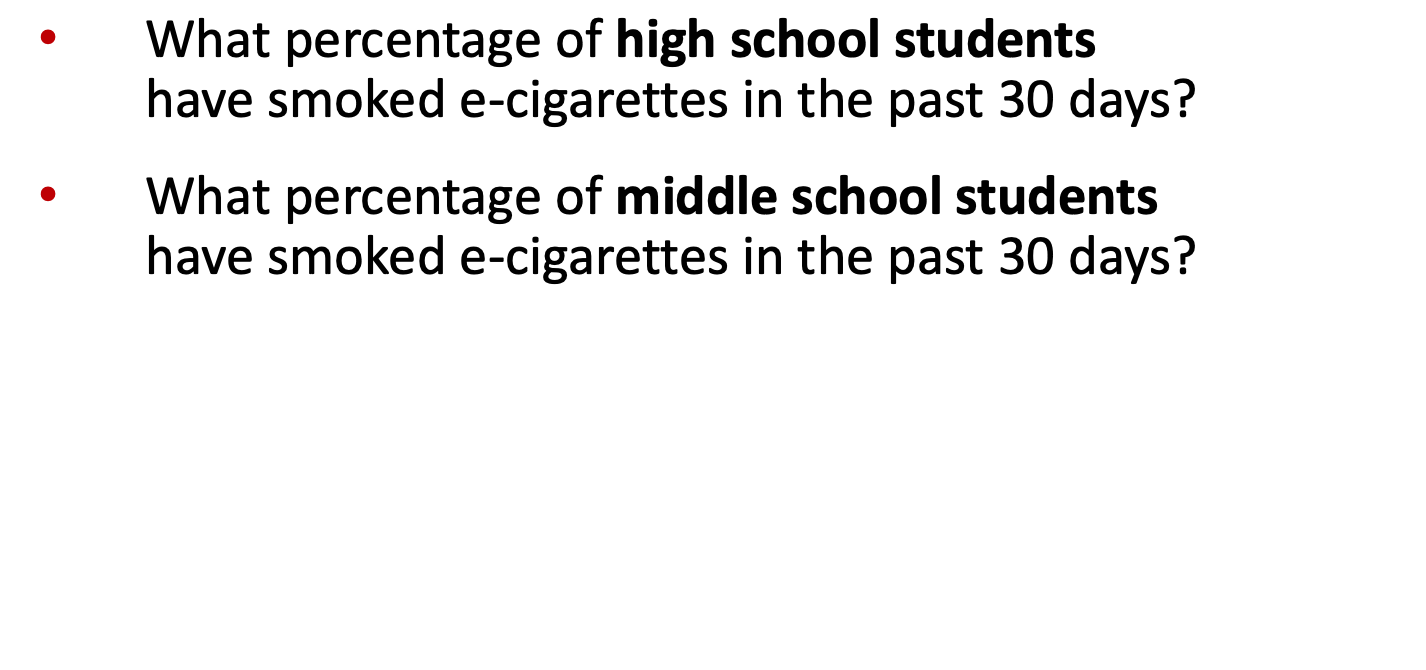 20.8%
11.7%
4.9%
3.3%
2017
2017
2018
2018
High School
Middle School
www.fda.gov/NewsEvents/Newsroom/PressAnnouncements/ucm625917.htm
‹#›
[Speaker Notes: Instructor Notes:
Ask students to guess the following on scratch paper “What percentage of high school students have used e-cigarettes in the past 30 days?” and “What percentage of middle school students have used e-cigarettes in the past 30 days?”. Then prompt students to  share some of their guesses.
 
Click to reveal the actual numbers to students: 20.8% of high schoolers and 4.9% of middle schools reported using an e-cigarette in the previous 30 days. 
 
Reinforce to students that this means that very few high schoolers and even fewer middle school students choose to use e-cigarettes.
 
Ask students if they are surprised by these numbers and why they might have guessed they were higher. Help them realize that things like advertising, news coverage, social media, and word of mouth or gossip may cause them to think that more students are doing it than actually are.]
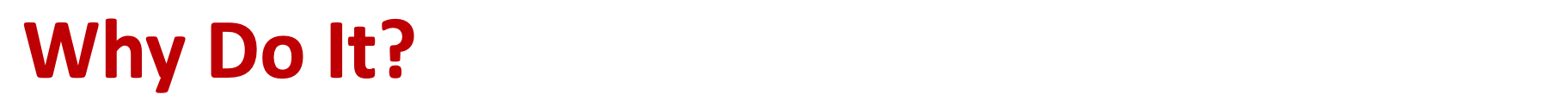 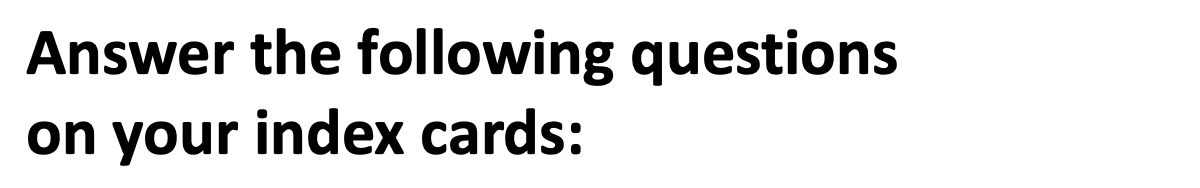 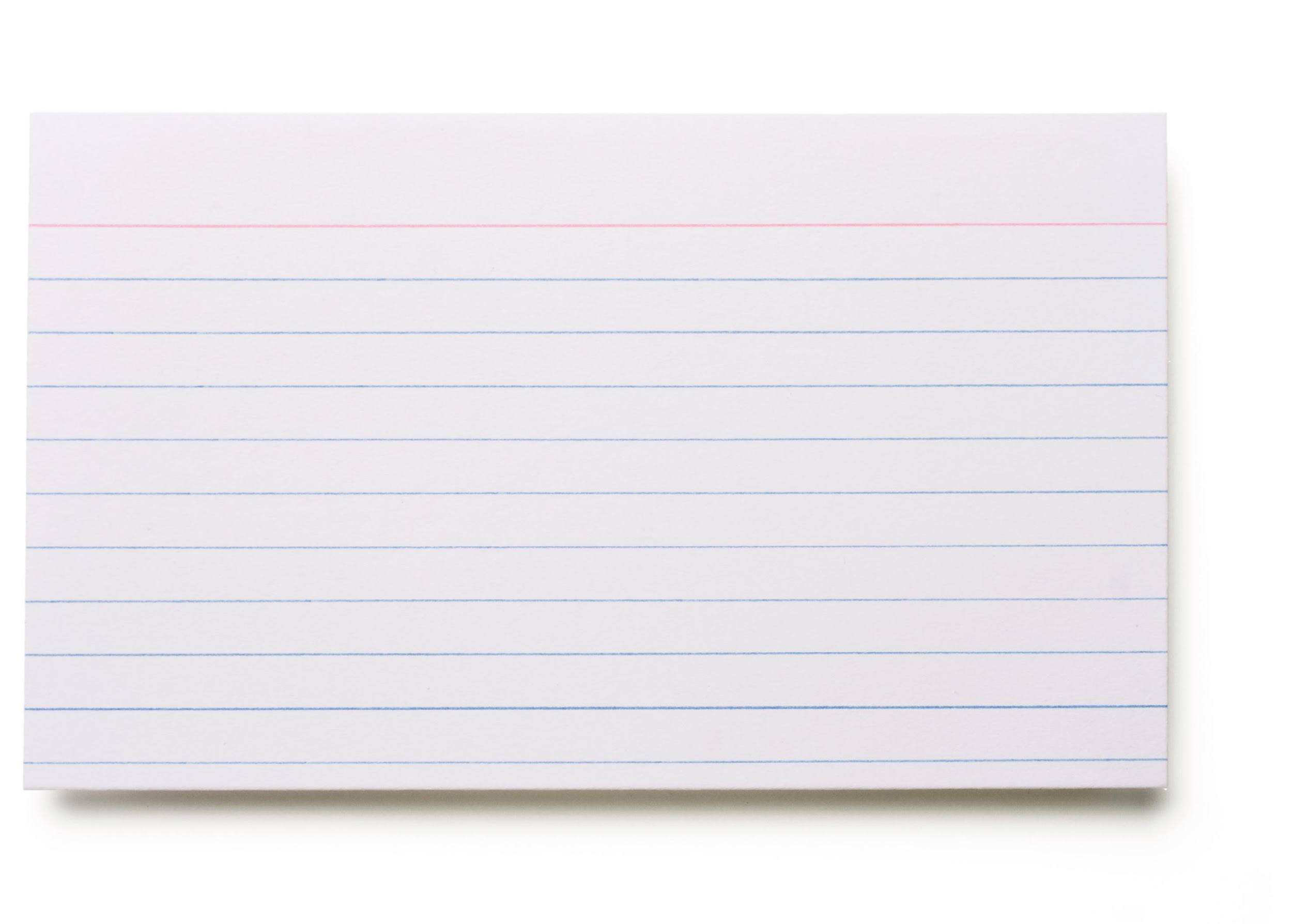 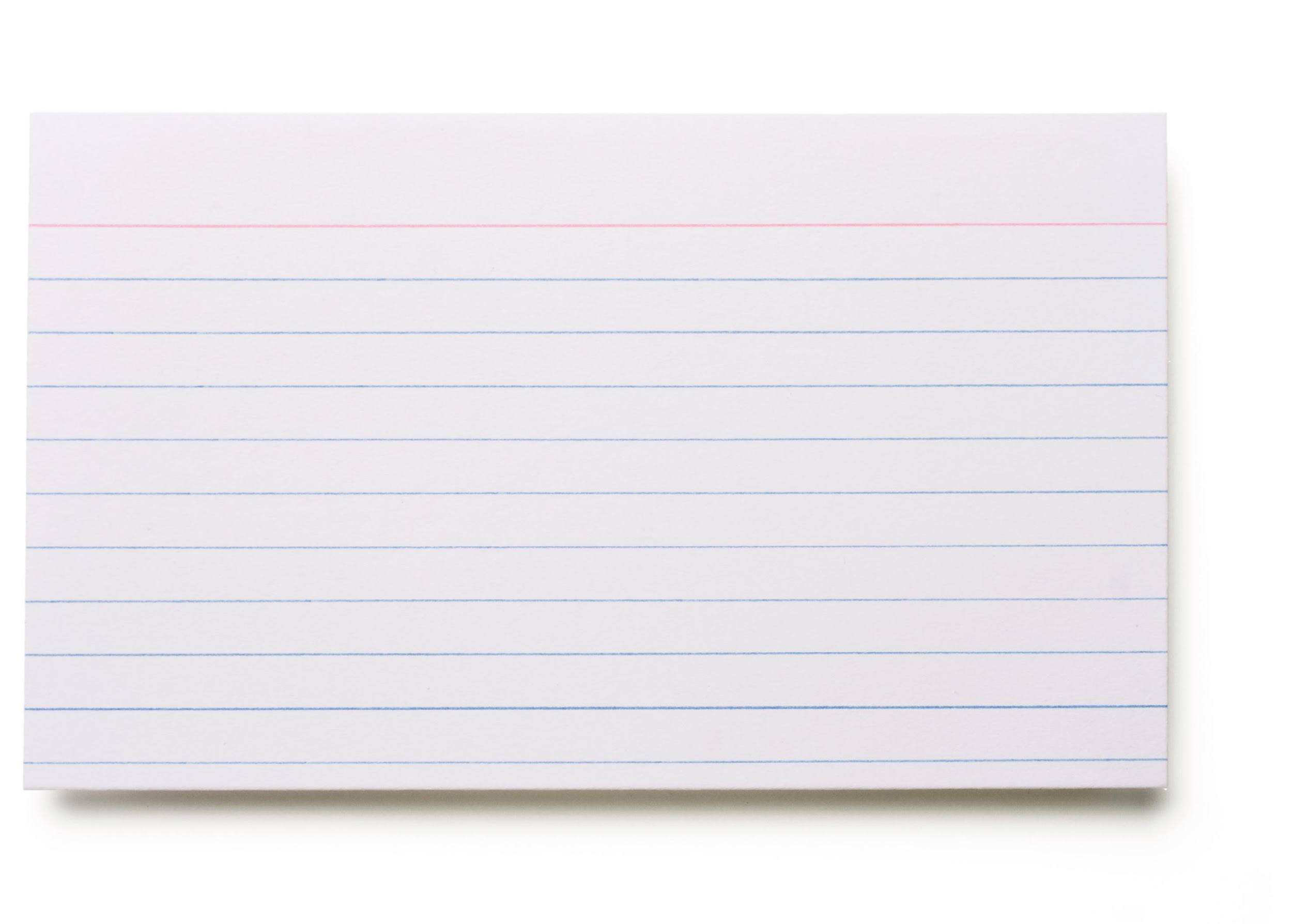 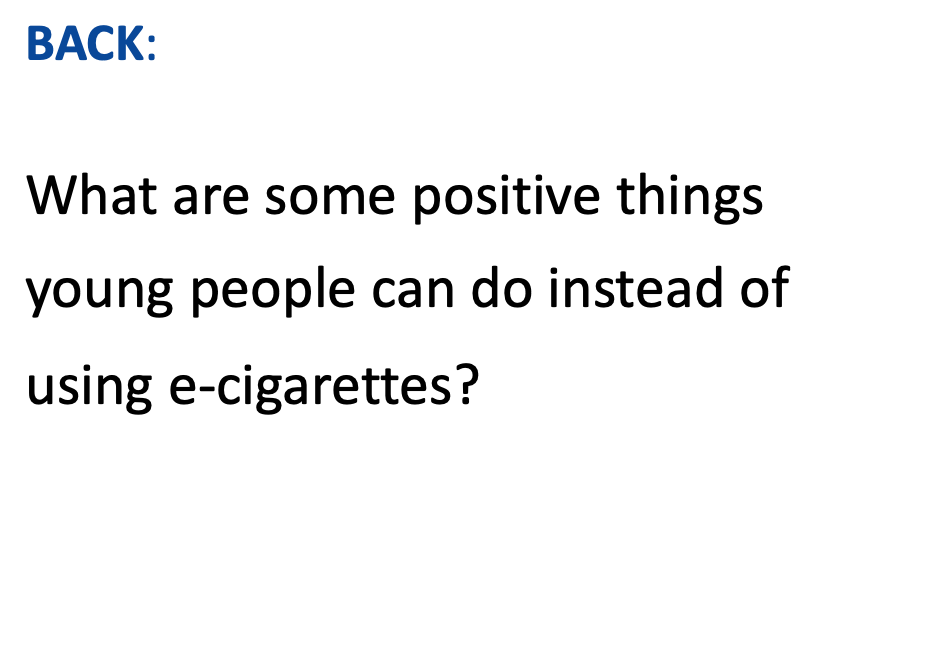 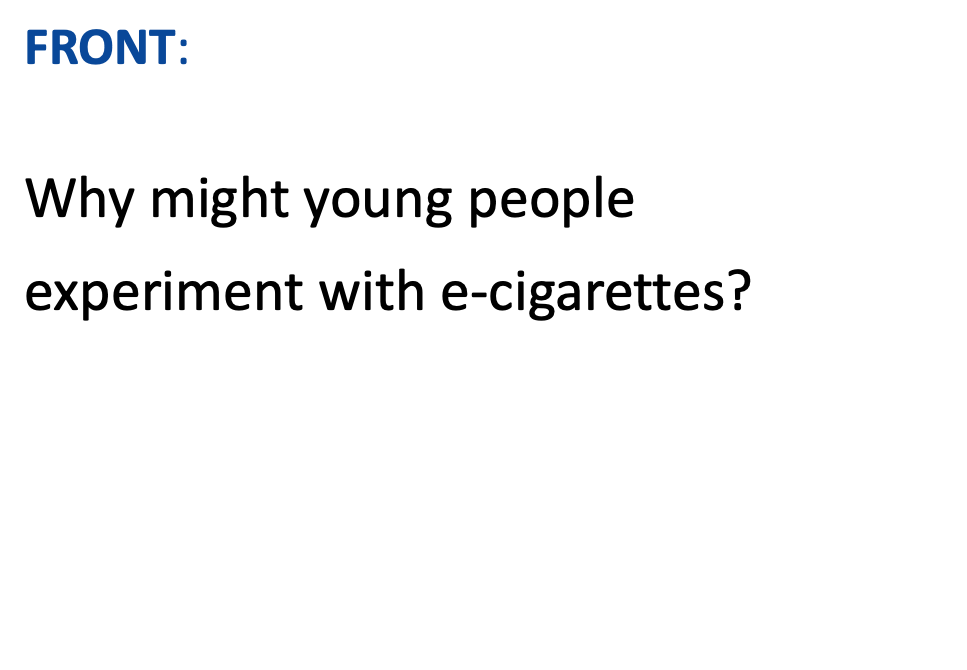 ‹#›
[Speaker Notes: Instructor Notes:
Instruct students to get into their groups from the previous session. Distribute an index card or square of paper to each student. 
Ask students to independently record responses to the following question on the front side of their index card: “Why might young people experiment with e-cigarettes?” On the back side, they should record responses to the following question: “What are some positive things young people can do instead of using e-cigarettes?”]
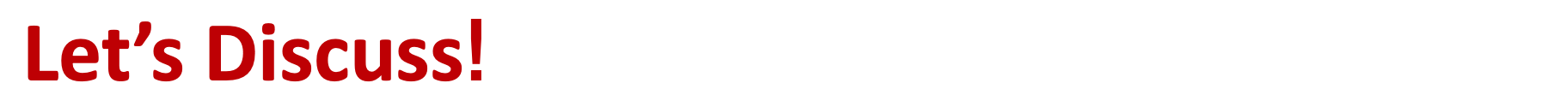 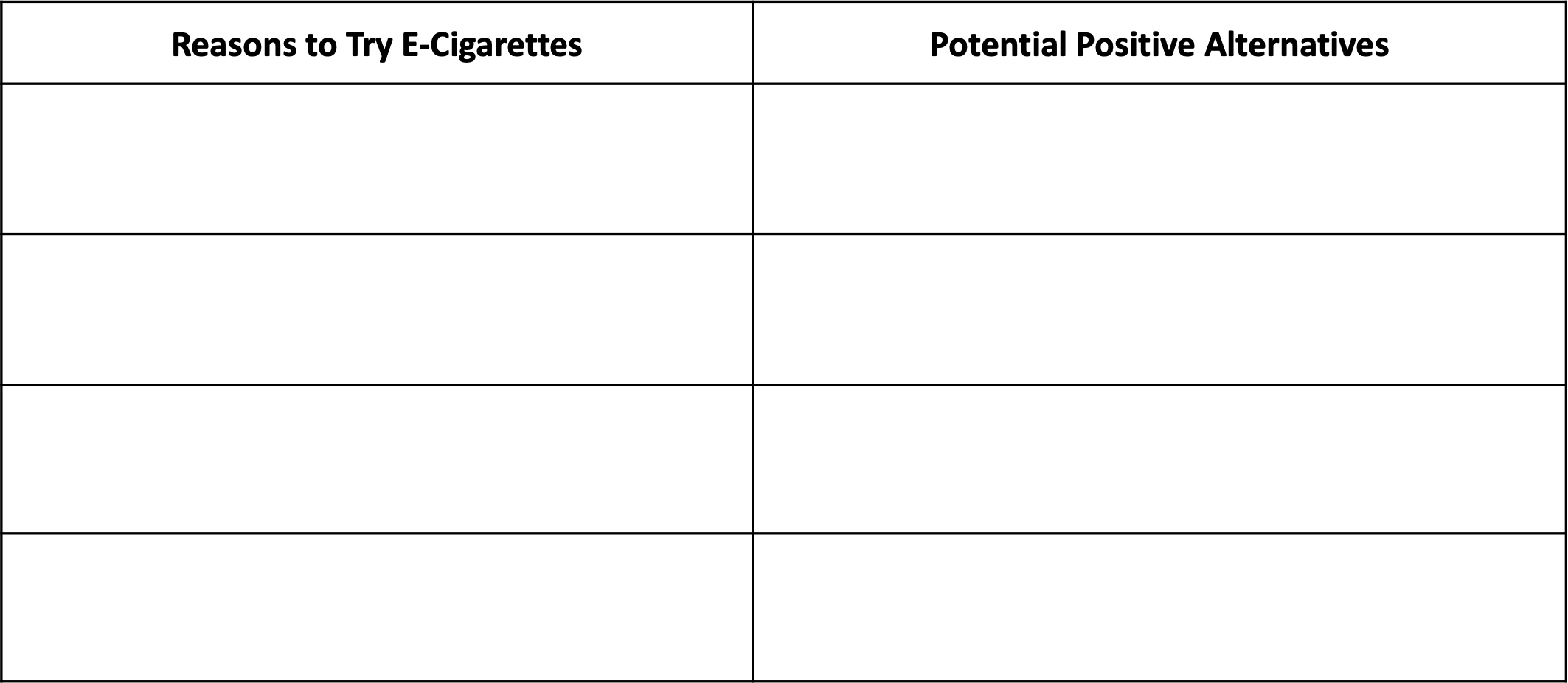 ‹#›
[Speaker Notes: Instructor Notes:
Instruct one student from each group to collect the index cards and read the reasons for use and positive alternatives aloud to their group. Each group will then share 1 or 2 of the reasons for use and positive alternatives with the whole class.
As students share, record their responses in the table.]
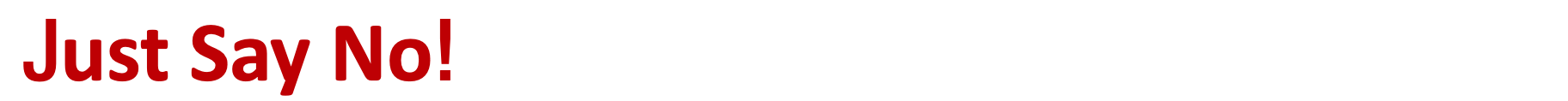 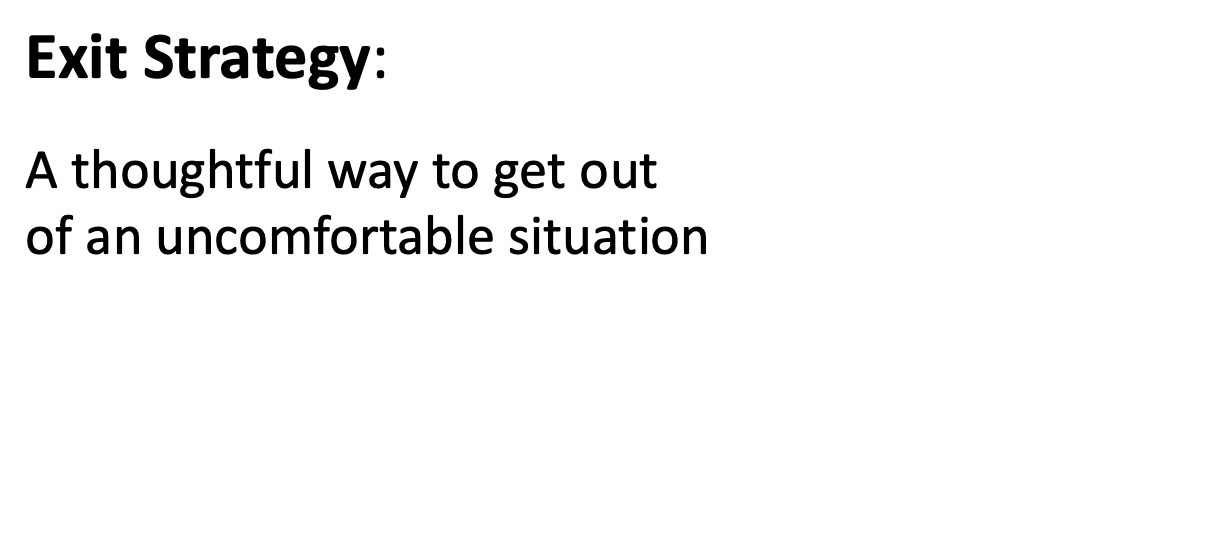 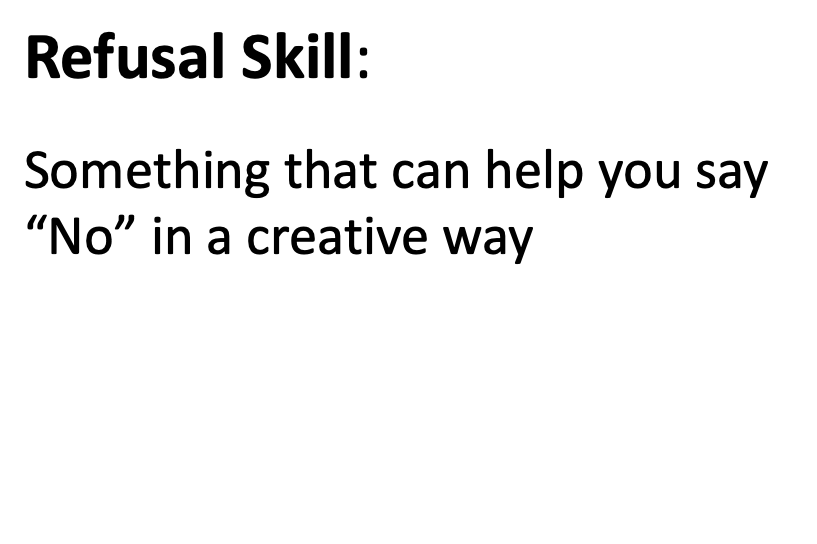 ‹#›
[Speaker Notes: Instructor Notes:
Explain that refusal skills are strategies to help people avoid participating in high-risk behaviors. 
Exit strategies are pre-planned ways of creatively removing yourself from a pressure situation that is likely to become difficult or unpleasant.]
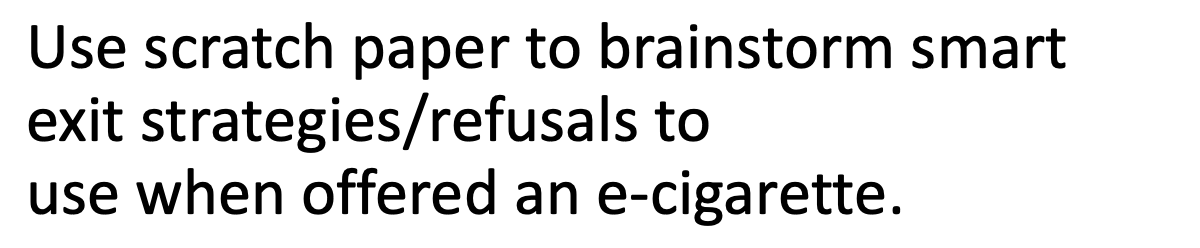 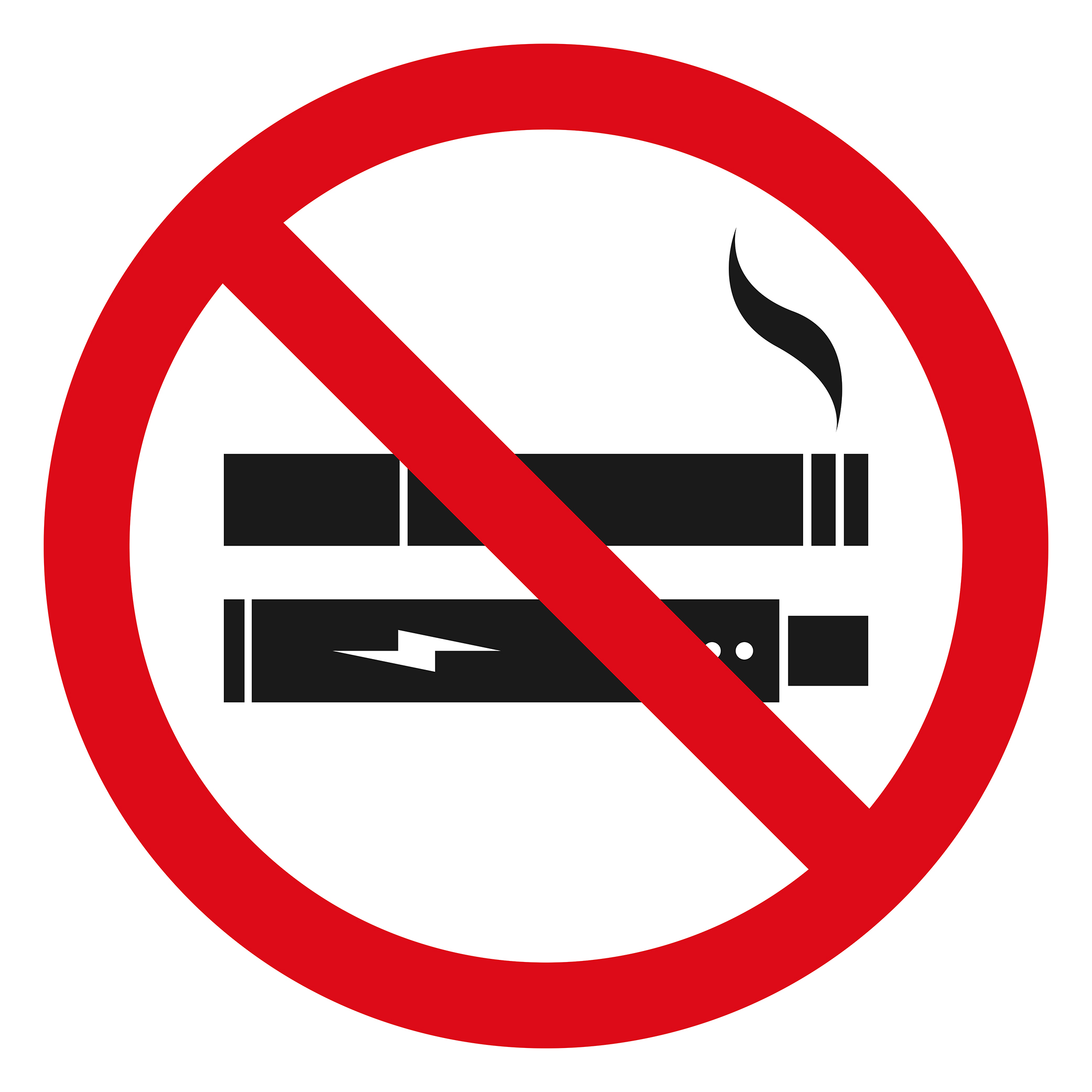 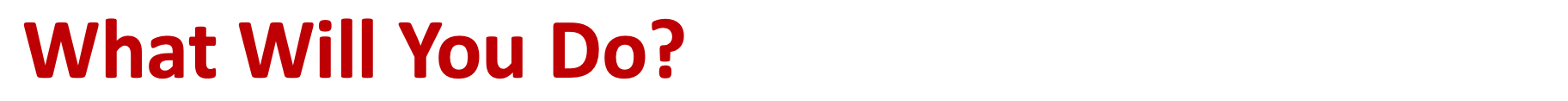 ‹#›
[Speaker Notes: Instructor Notes:
Ask: What are some situations and places in which you may be offered an e-cigarette? For example, in the school bathroom, locker room, in class, at a friend’s house. Instruct students to record those situations and places on the board or scratch paper.
 
Click once and instruct students to brainstorm with their group to come up with smart exit strategies/refusals to use when offered an e-cigarette. They can record the strategies on scratch paper.
 
Review the strategies and responses your students developed. Explain that there are no right or wrong answers for this - but each student should feel comfortable saying ‘No’ and removing themselves from an uncomfortable or difficult situation.]
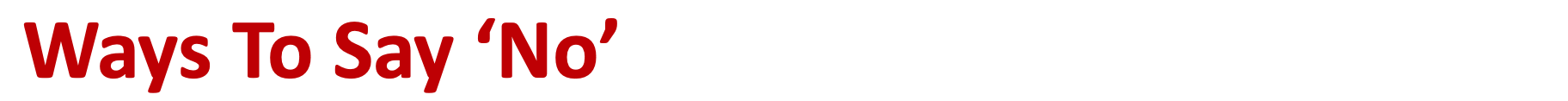 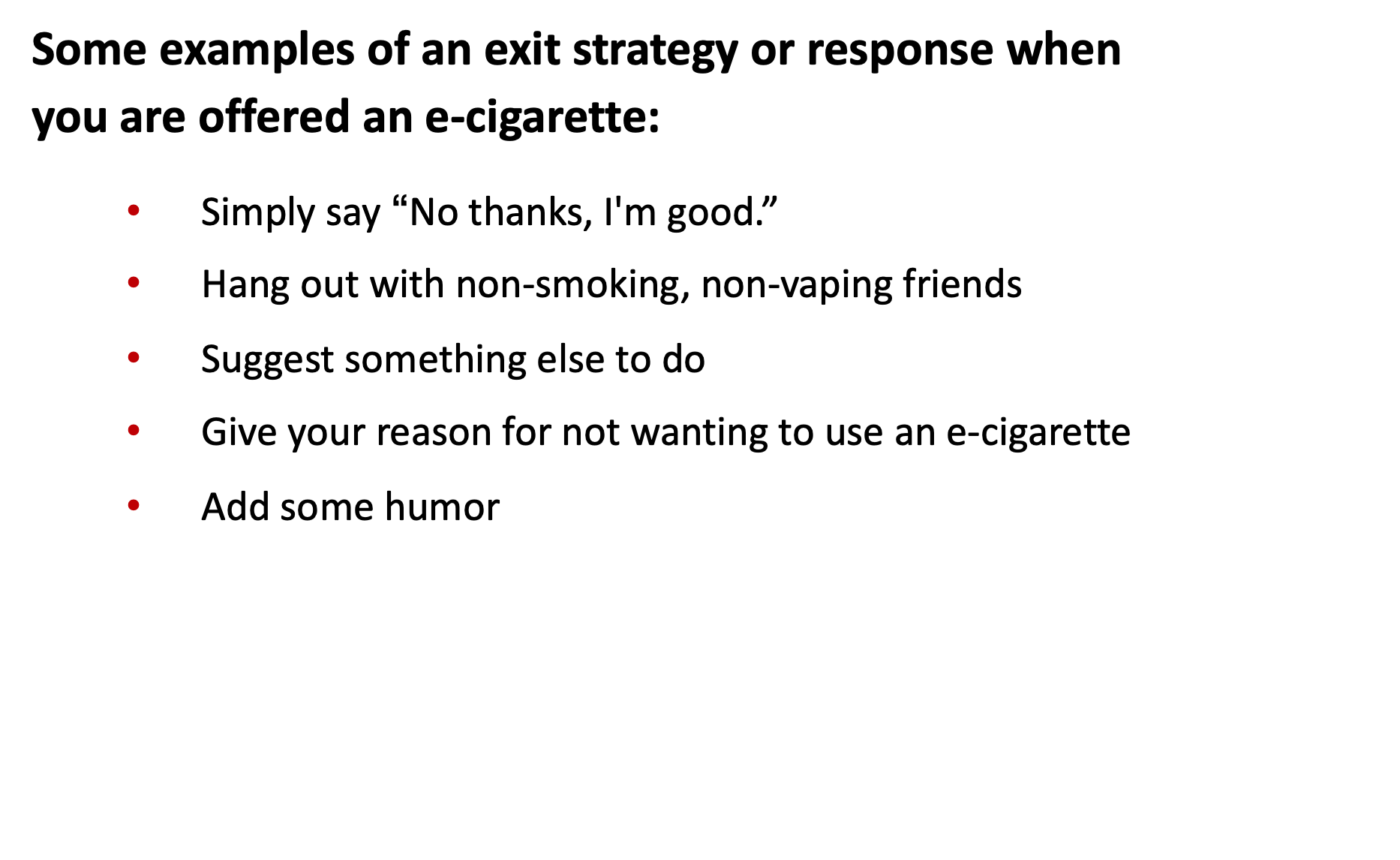 ‹#›
[Speaker Notes: Instructor Notes:
Show examples of some successful exit strategies and emphasize ones that did not come up in the class discussion.]
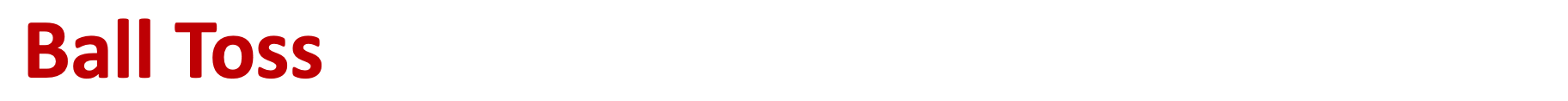 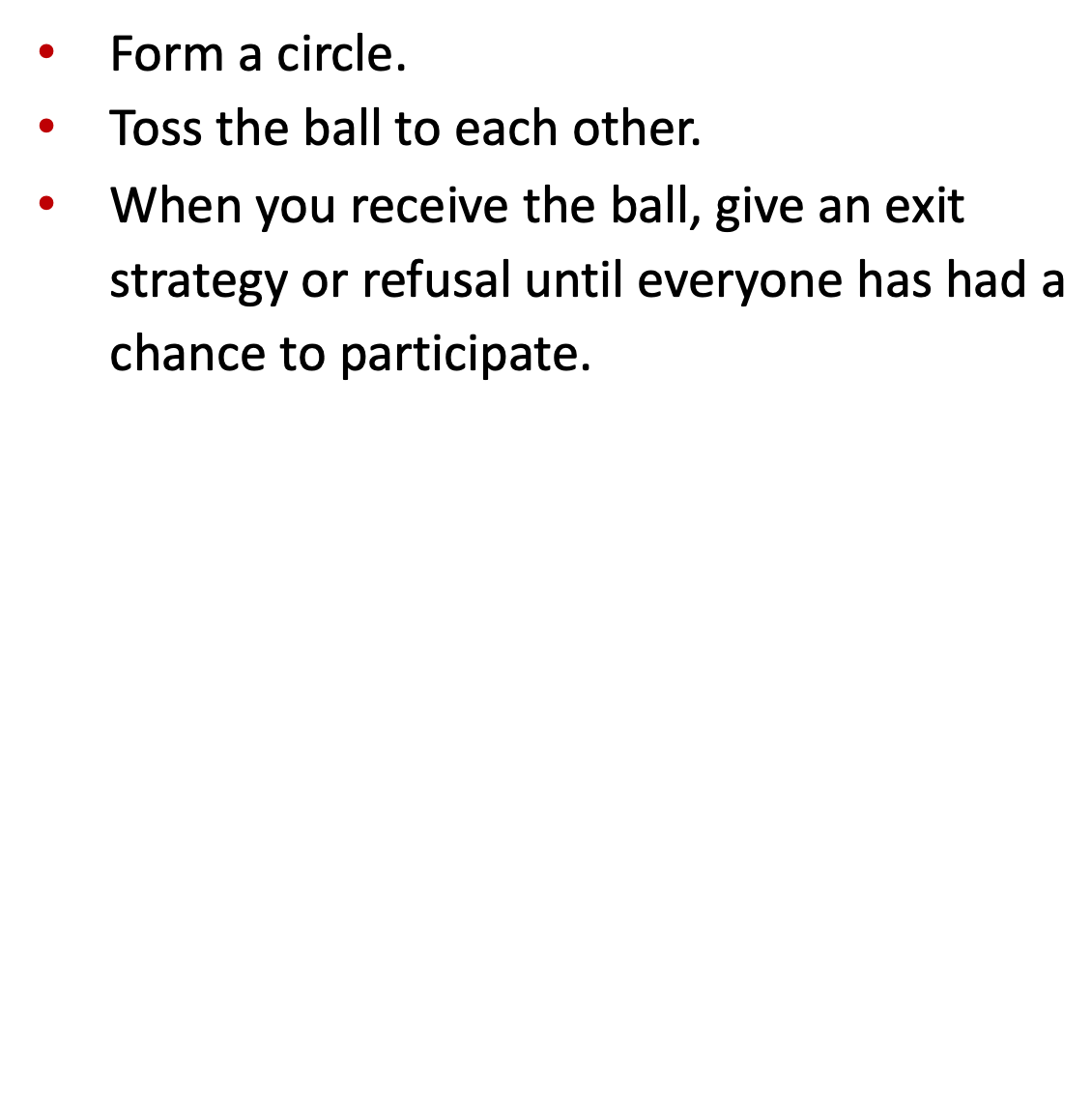 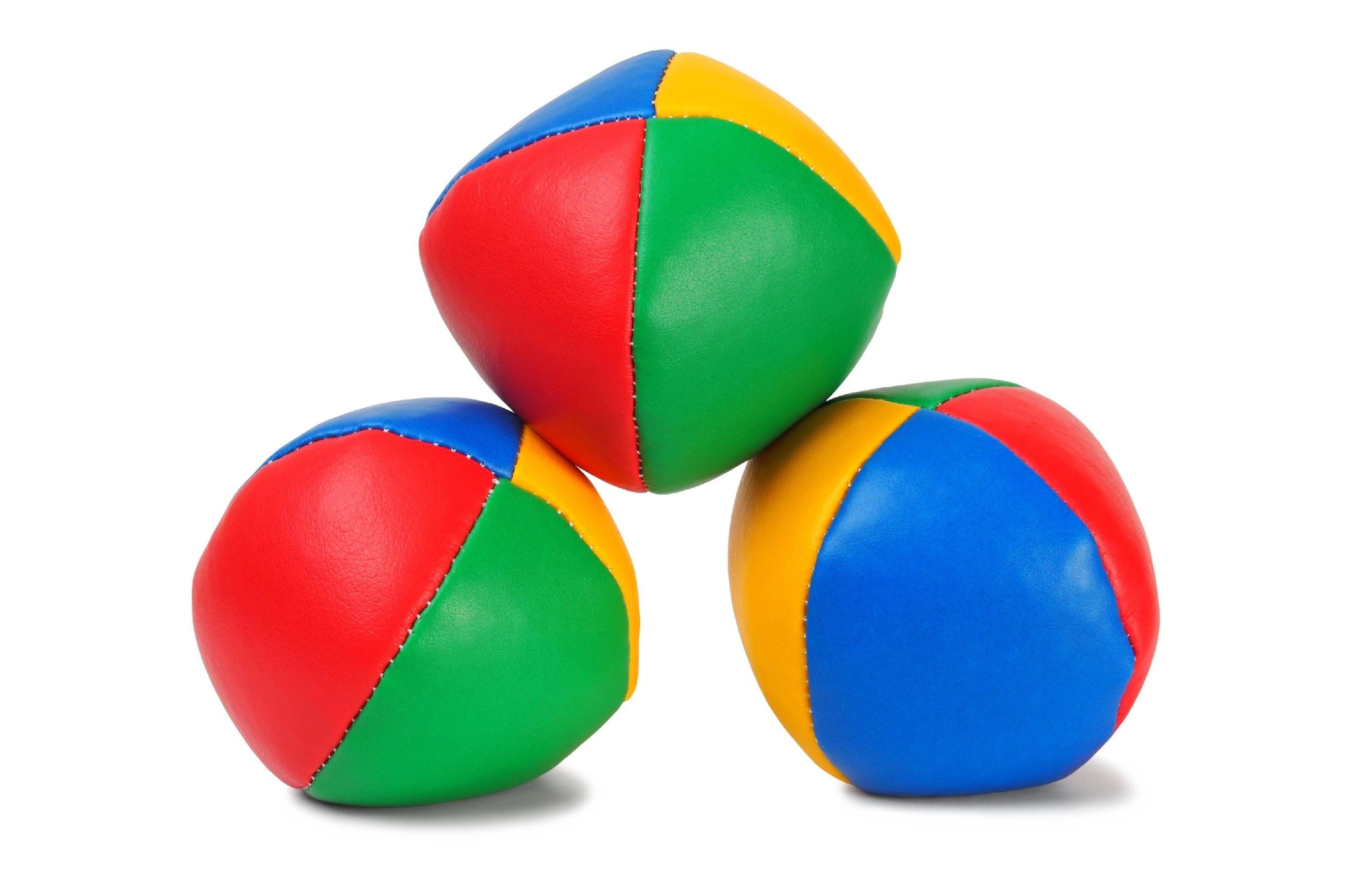 ‹#›
[Speaker Notes: Instructor Notes:
Instruct students to stand up and form a large circle around the perimeter of the room.
Give a student a small, soft ball.  That student should give an exit strategy or refusal skill before tossing the ball gently to another student, who will in turn give another exit strategy or refusal skill.
This repeats until all students have had the opportunity to participate. Then, instruct students to return to their seats.]
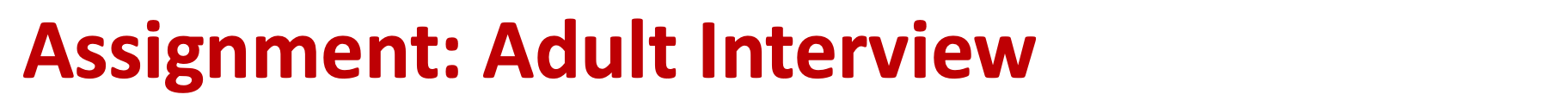 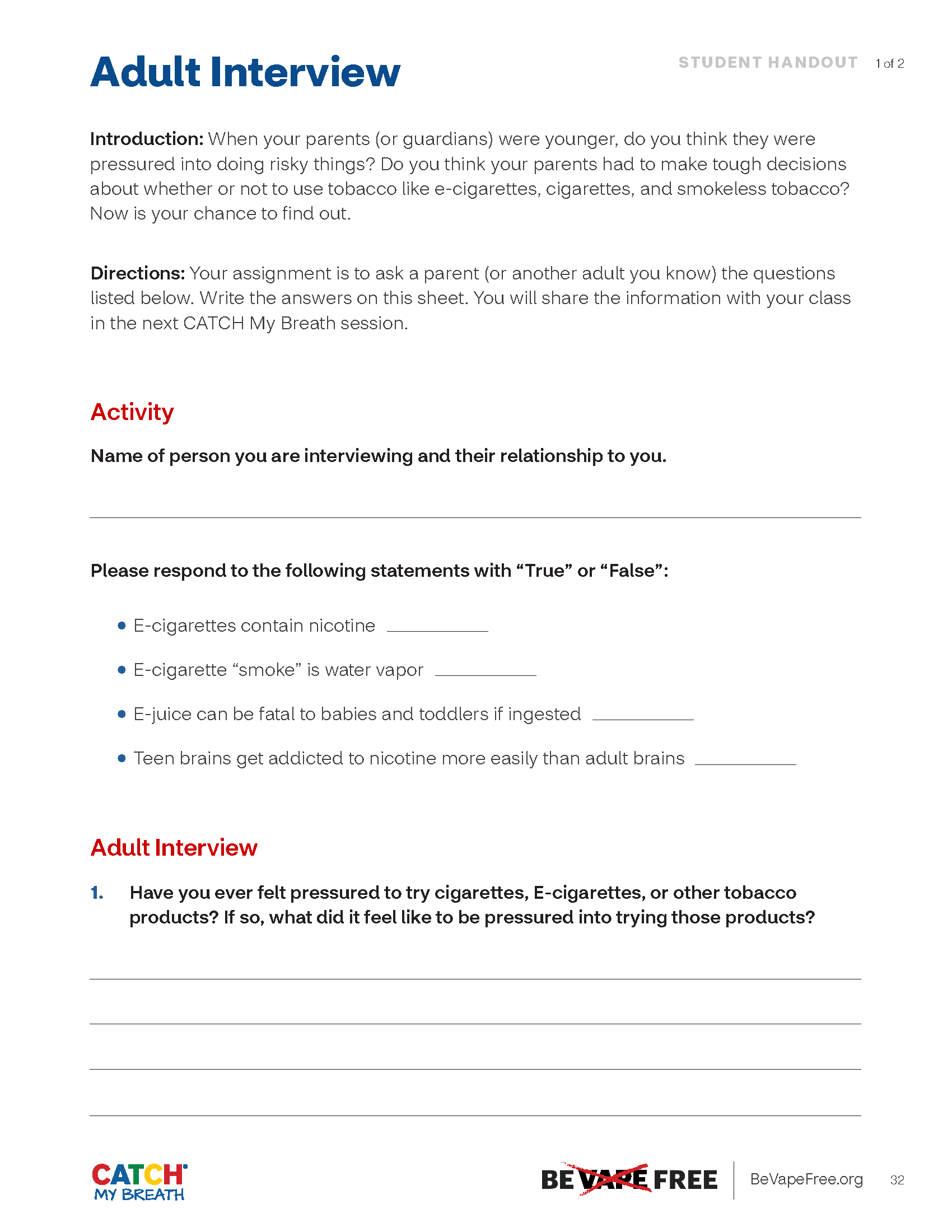 ‹#›
[Speaker Notes: Instructor Notes:
Distribute one Adult Interview student handout to each student. 
Explain to students that they will be talking to their parents (or another adult) about their e-cigarette knowledge and asking them questions about their own experiences. 
Instruct the students to introduce the topic to their parents, “We talked about e-cigarettes today and I’d like you to know what we learned.” 
They should bring the completed worksheet to the next class session.]
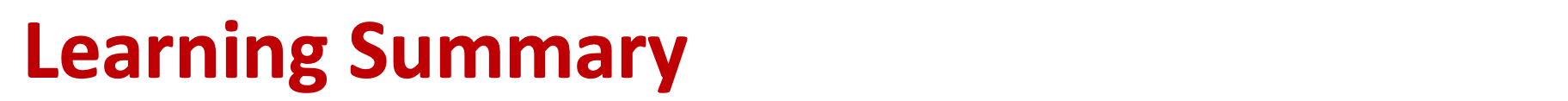 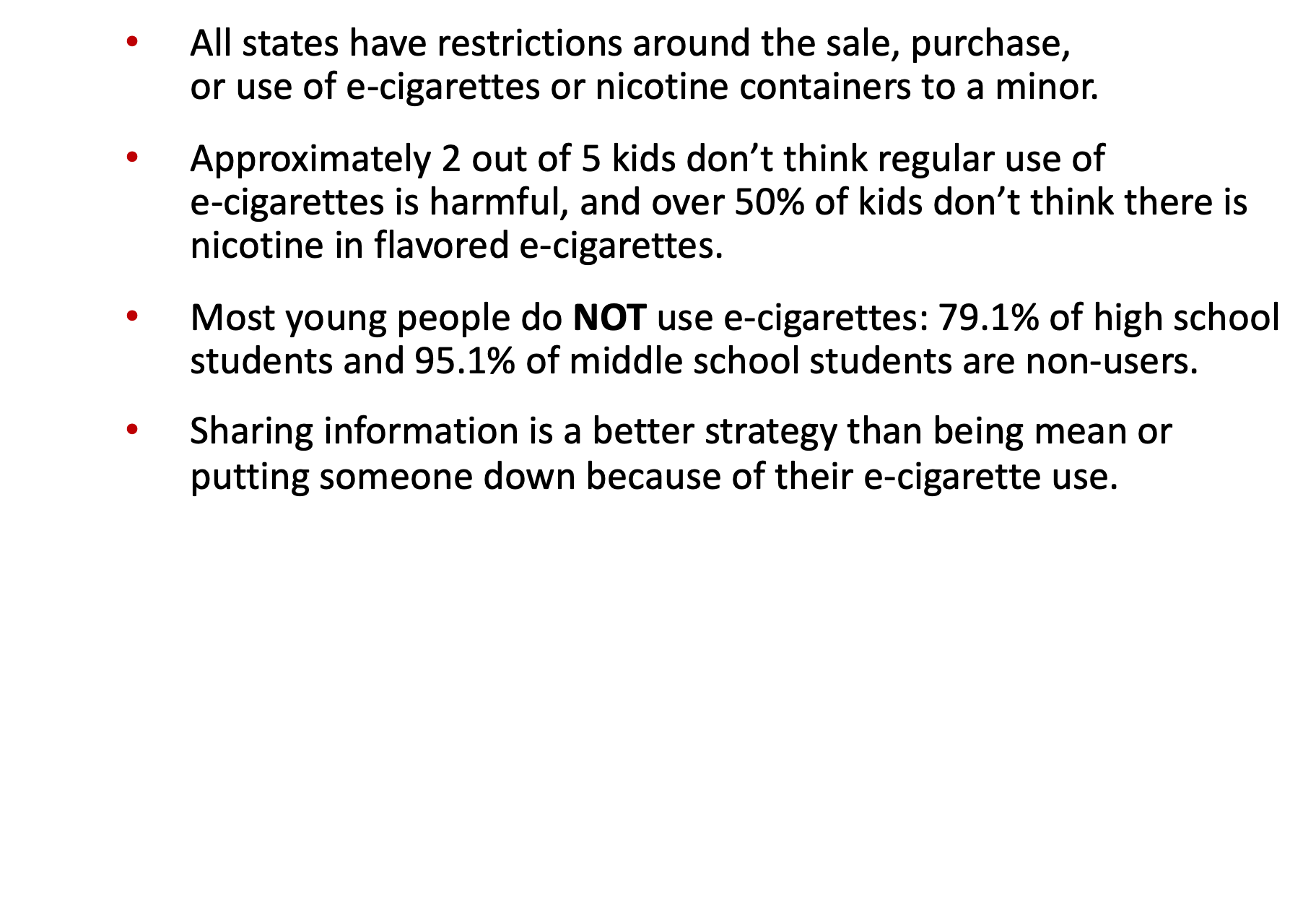 ‹#›
[Speaker Notes: Instructor Notes:
Reinforce students’ learning by reviewing the following points:
-All states have restrictions around the sale, purchase, or use of e-cigarettes or nicotine containers to a minor.
-Approximately 2 out of 5 kids don’t think regular use of e-cigarettes is harmful, and over 50% of kids don’t think there is nicotine in flavored e-cigarettes.
-Most young people do NOT use e-cigarettes: 79.1% of high school students and 95.1% of middle school students are non-users.
-Sharing information is a better strategy than being mean or putting someone down because of their e-cigarette use.]
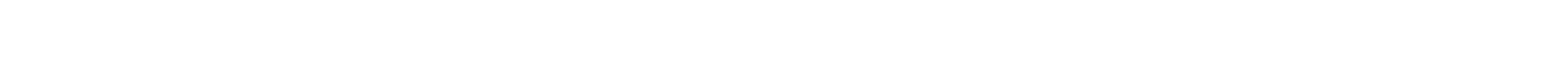 ‹#›
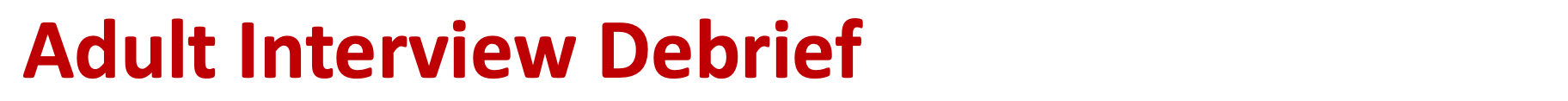 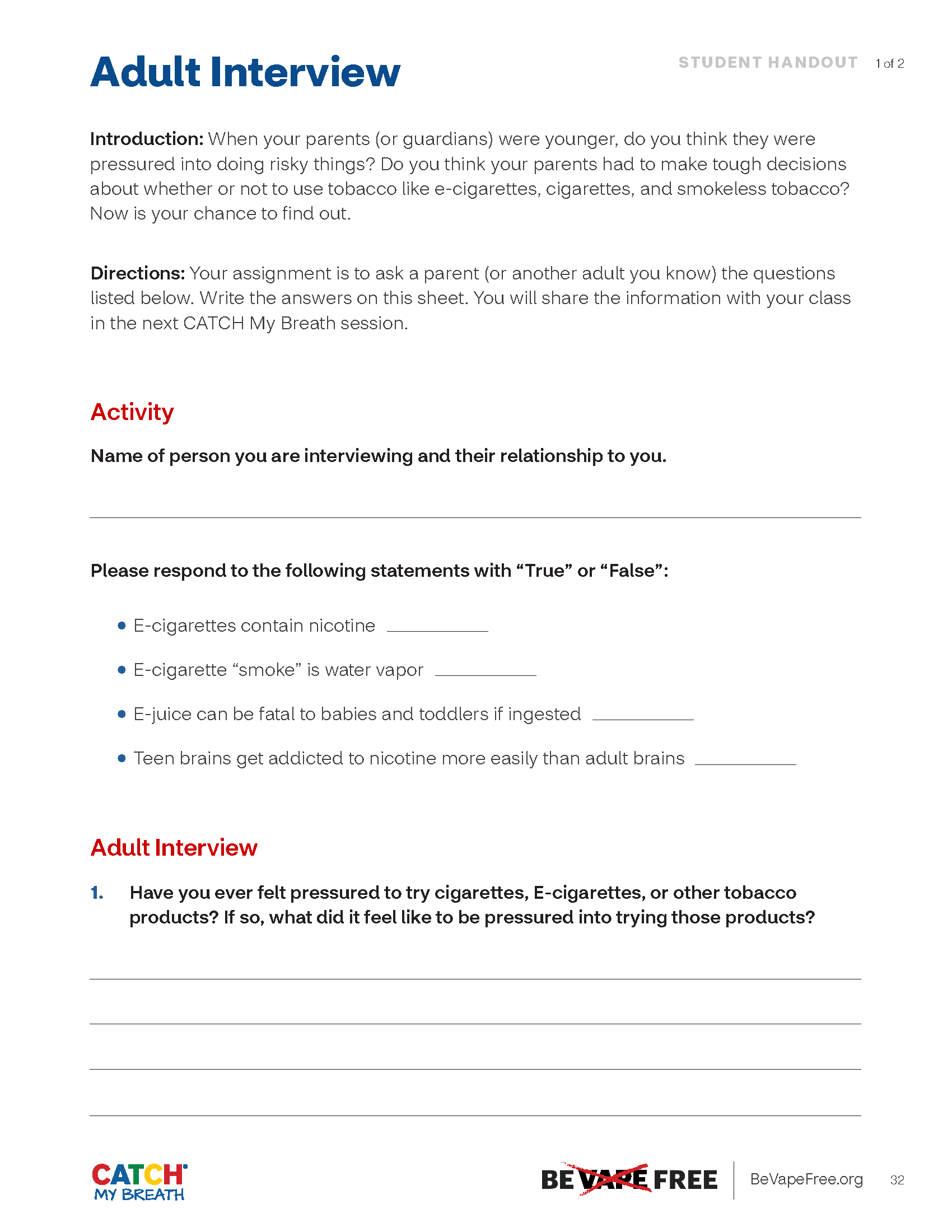 ‹#›
[Speaker Notes: Instructor Notes:
Engage students by asking the following questions about their experience with the Adult Interview student handout:
What were some examples your adult shared for resisting peer pressure?
What facts did your adult know about e-cigarettes?
 
Be sure to thank the students for their hard work and emphasize positive key points that their parents made.
 
Remind students that, while e-cigarettes are new, peer pressure and advertising are not. Remind students that, while e-cigarettes are new, peer pressure and advertising are not. Some adults didn’t have to deal with e-cigarettes when they were your age, but they did have to deal with advertising and peer pressure to use regular cigarettes. 
 
Because e-cigarettes are newer, however, many people don’t have all the available information. Now that we know more, we can share that information with them.]
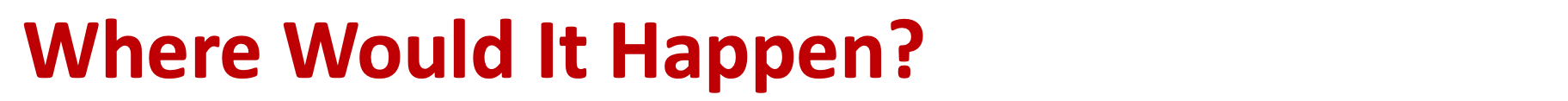 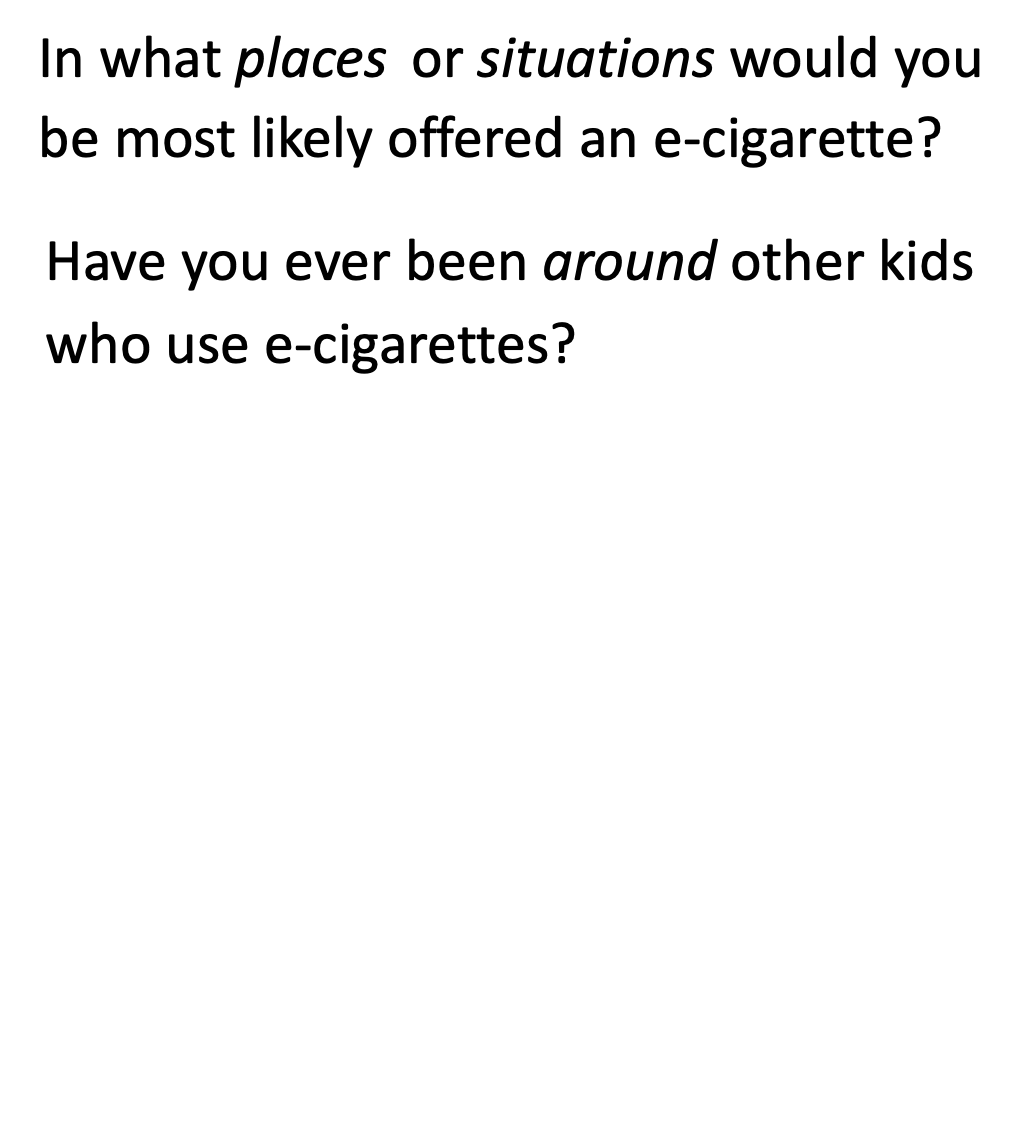 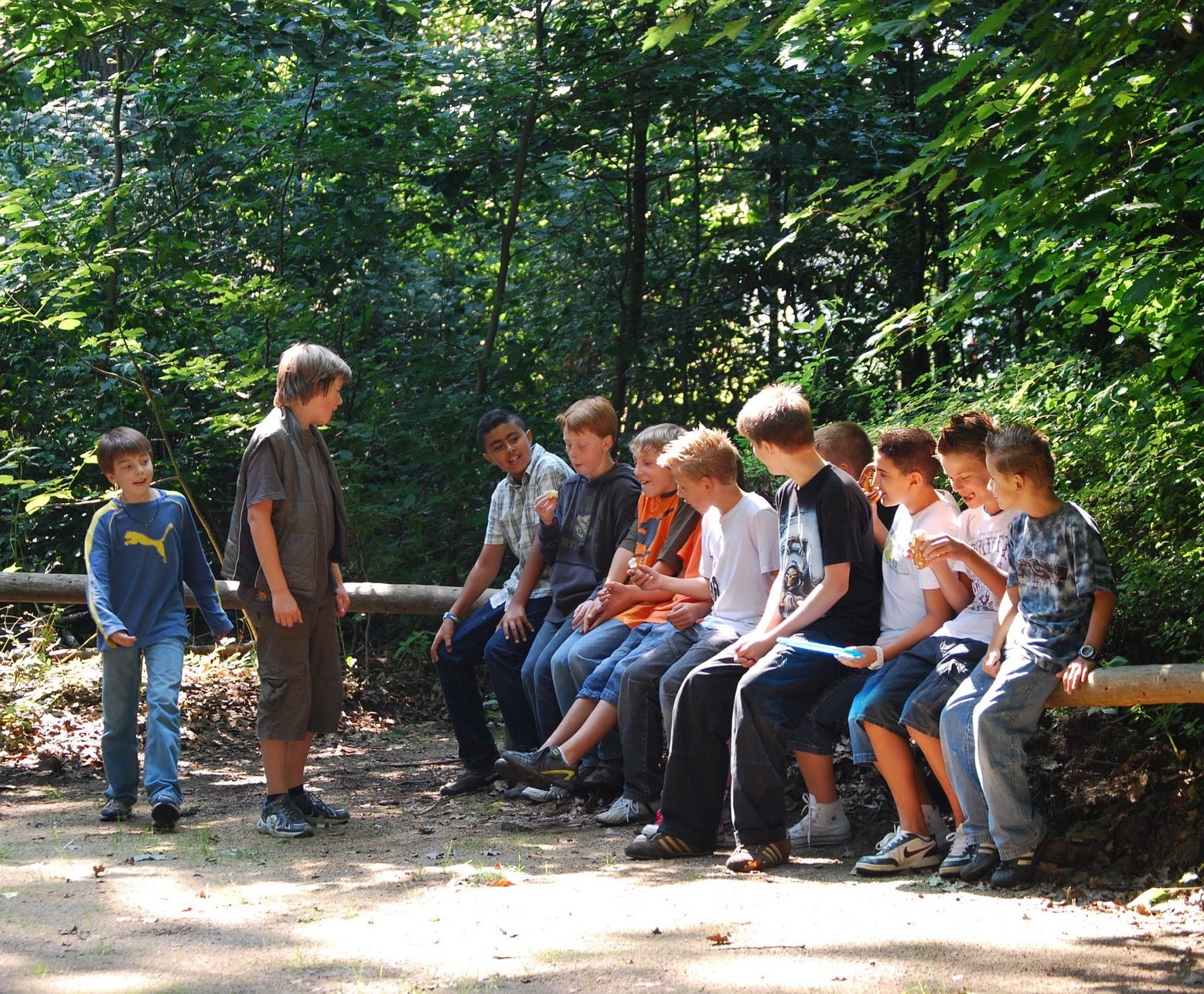 ‹#›
[Speaker Notes: Instructor Notes:
Refer back to Session 2 and ask about and discuss the places or situations your students could be offered an e-cigarette. If students cannot think of examples, ask them where they have seen people using e-cigarettes. Examples can include sporting events, the mall, in public or school bathrooms, outside during student activity time/recess if applicable, restaurants, etc.
 
Remind them that we don’t want to shame anyone or get them in trouble, so if they reference any place in school, do not use any names.]
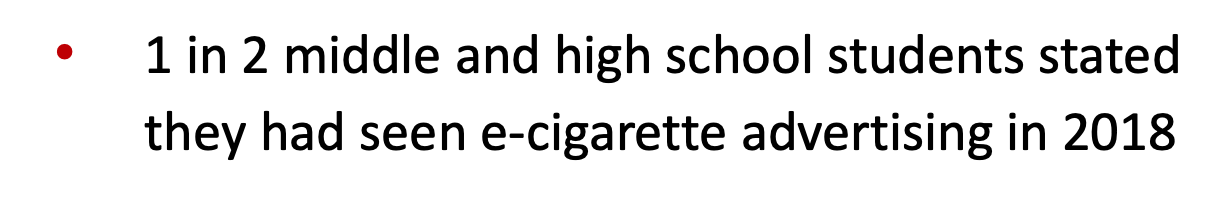 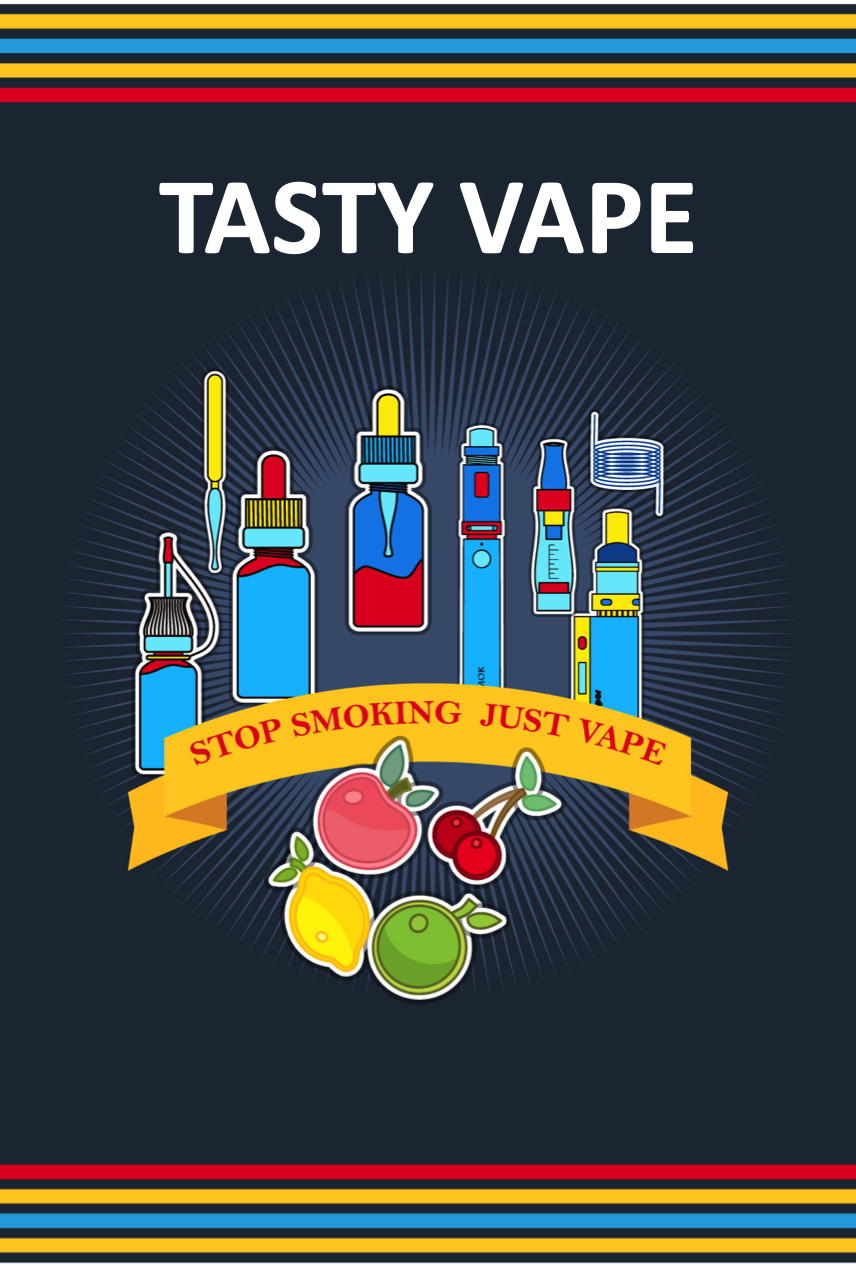 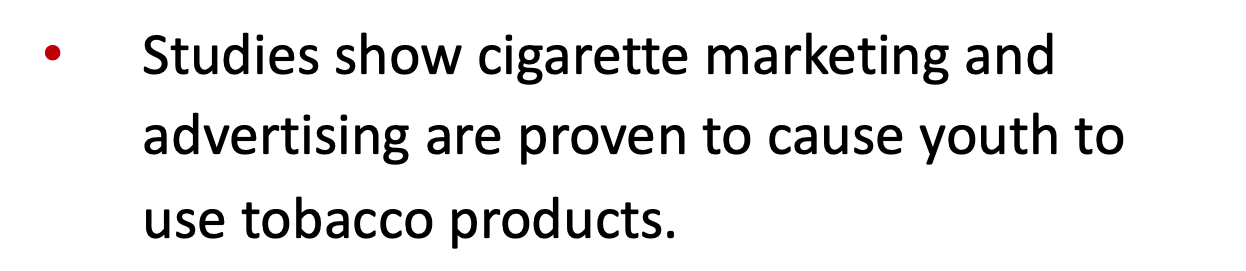 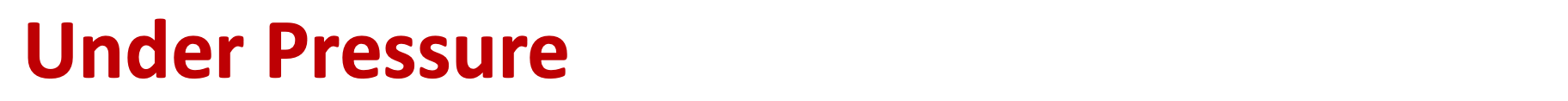 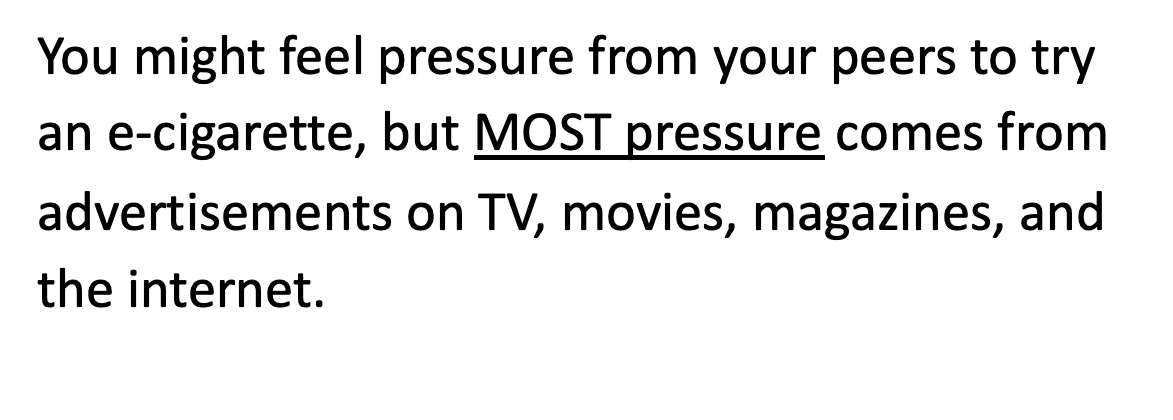 ‹#›
[Speaker Notes: Instructor Notes:
Explain to students that while peers can directly pressure them to try e-cigarettes by offering them one or may indirectly pressure them simply by vaping around them, some of the pressure and curiosity to try e-cigarettes has been purposely created by advertisements.

Click to reveal the statistics regarding advertising. Facilitate a class discussion using the following questions:
Do you think e-cigarette packaging and design appeals to young people?
Do you think e-cigarette advertisements influence young people to use e-cigarettes?
 
Remind students that advertising is frequently designed to withhold information you need to make good decisions. It is designed to make you see only the positive benefits and ignore and hide the negatives so that you’ll buy the product. 
 
Most of the time, advertisers have a short period of time to get your attention and tell you about their product. Think about commercials you see on TV or online - they are typically short, 30 seconds or less. Ask students: If you have 30 seconds or less to sell me something, what type of information are you going to include? What information are you going to leave out?
 
When it comes to e-cigarette companies, they market e-cigarettes to look delicious, cool, fun, and glamorous by using models, bright colors, and flavors. Advertisements by tobacco and e-cigarette companies usually do not tell you that e-cigarettes are filled with toxins, can harm your brain, and contain nicotine which can cause addiction.]
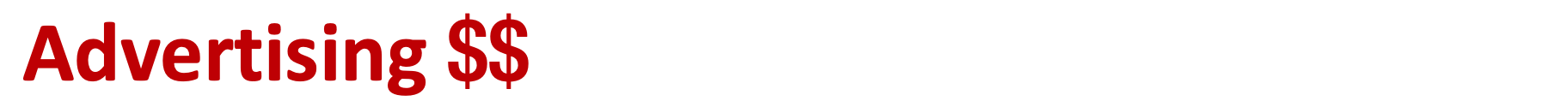 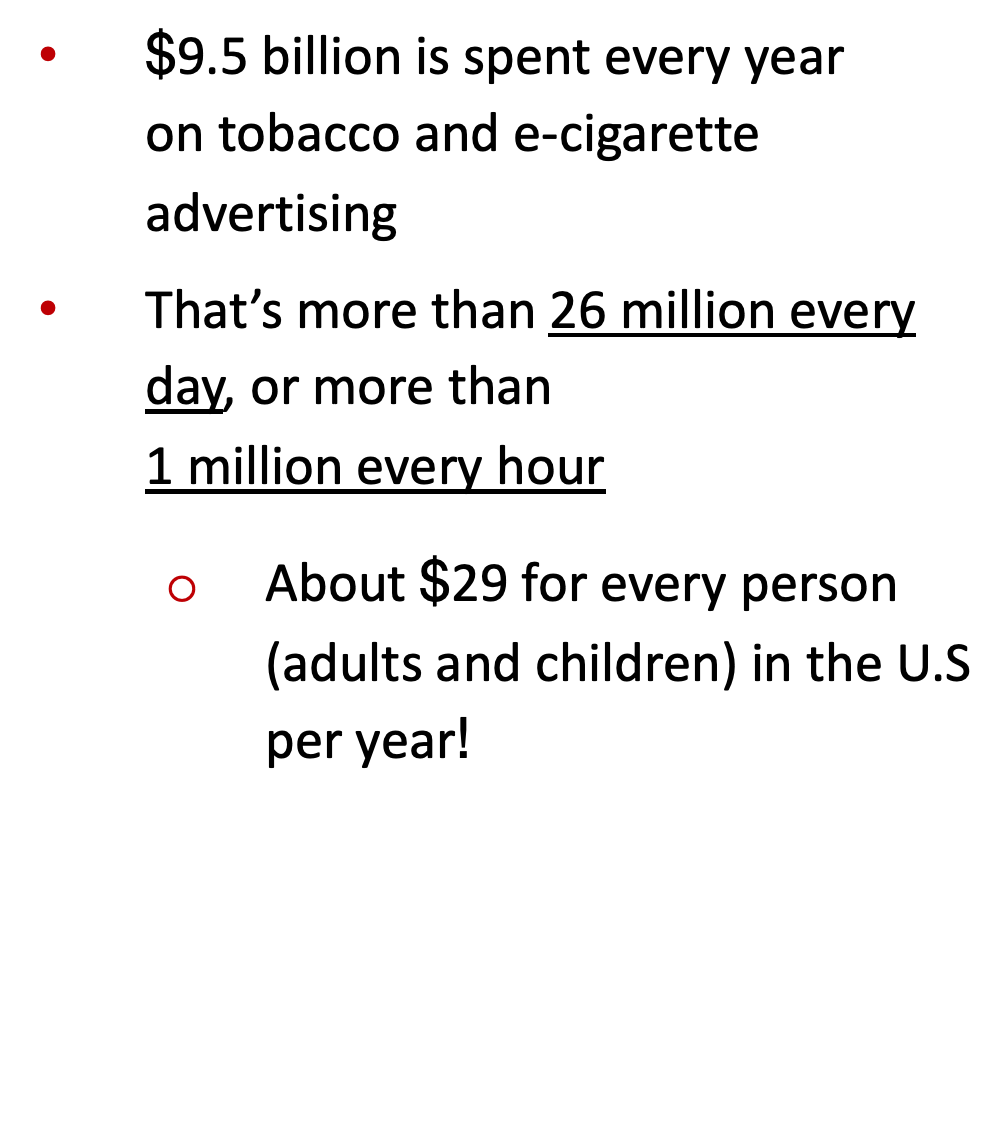 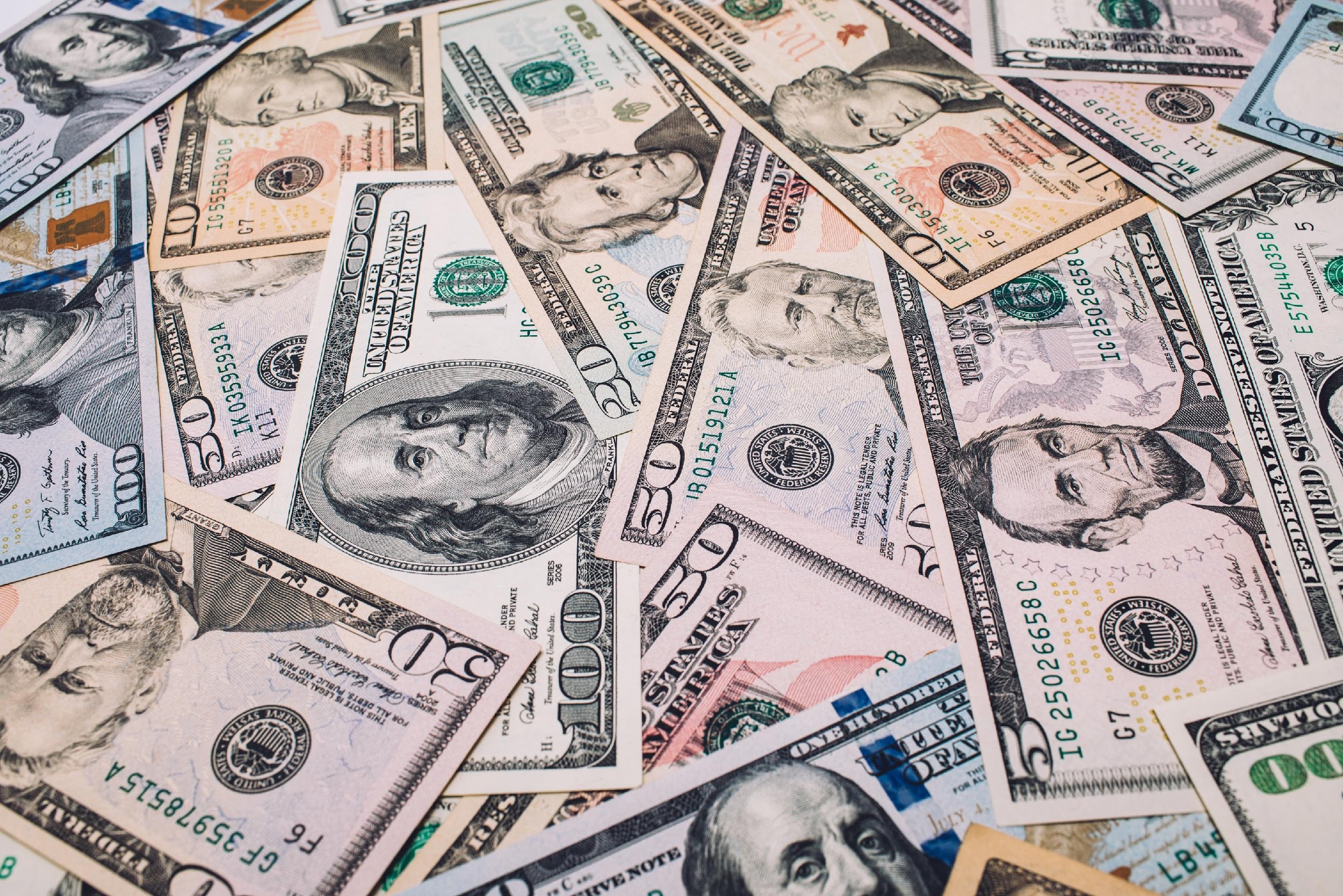 ‹#›
[Speaker Notes: Instructor Notes:
Show students the statistics about money spent on tobacco advertising.
Ask students: How are tobacco and e-cigarette companies able to afford to spend billions annually on advertising? Where is this money coming from? Lead them to understand that there are people who are addicted to the nicotine in e-cigarettes and have no choice but to continue buying them and increase profits for the vaping and tobacco industries.
 
Let them know that many of the social media (Instagram, Snapchat) and YouTube ads they see are paid for by the industry.
 
Reinforce that despite all the advertising, in reality, only a very small percentage of young people use e-cigarettes.]
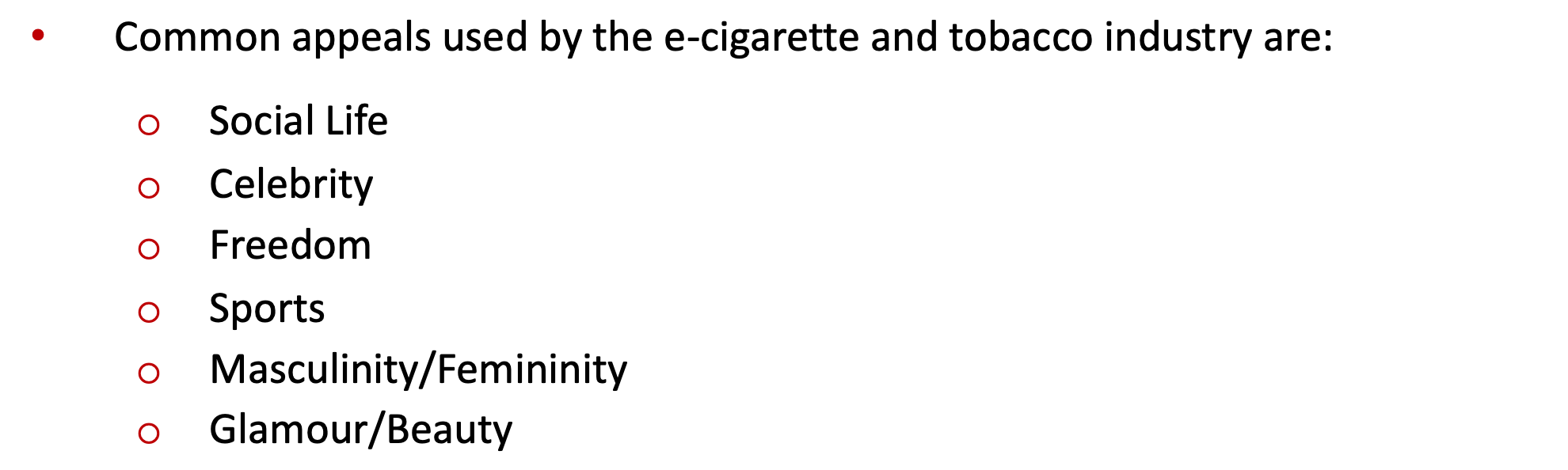 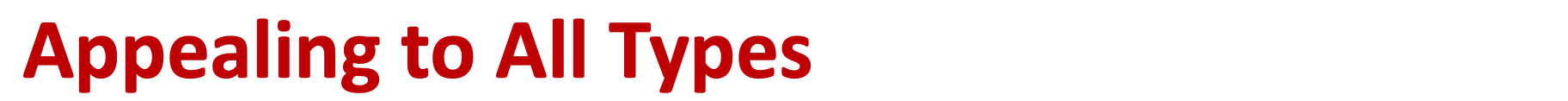 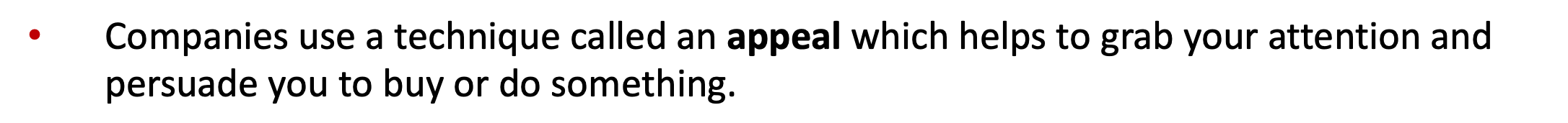 ‹#›
[Speaker Notes: Instructor Notes:
Explain that tobacco and vaping companies use marketing and advertising to convince them to experiment with their product and become addicted so they can make more money.

Explain to students that companies use a technique called an appeal which helps to grab your attention and persuade you to buy or do something.
 
Click to display the common appeals used by the tobacco and e-cigarette industries*. The appeals can be alone or in combination with each other. A lot of times, companies will use more than one appeal in an ad to reach a larger audience in the hopes of selling more things. 
 
Take time to explain each appeal strategy:
Social Life (“inclusion”)- using the product will help you feel more included, respected, and accepted by your friends and other people you might want to be friends with
Celebrity (“popularity”)- identifying with a celebrity and using the product to be more like them OR because a celebrity uses a product, you feel it is safe for you to use as well
Freedom (“liberation”) - Open-minded people who want freedom, fulfilling work, and self-reliance	
Sports (“athleticism”)- if you use the product, you will more like your favorite professional athletes, or you feel it is safe for you to use the produce because a sports star does. 
Masculinity/Femininity (“attractiveness”)- if you use their product you will be more attractive and wanted by other people
Beauty (“glamour”) - these products appear to be glamorous and will help you get to that stage too.
Give students an opportunity to share if they’ve noticed any of these strategies in ads before.


*https://www.ncbi.nlm.nih.gov/books/NBK99238/#ch5.s7]
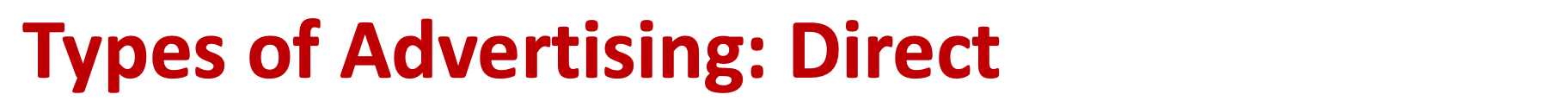 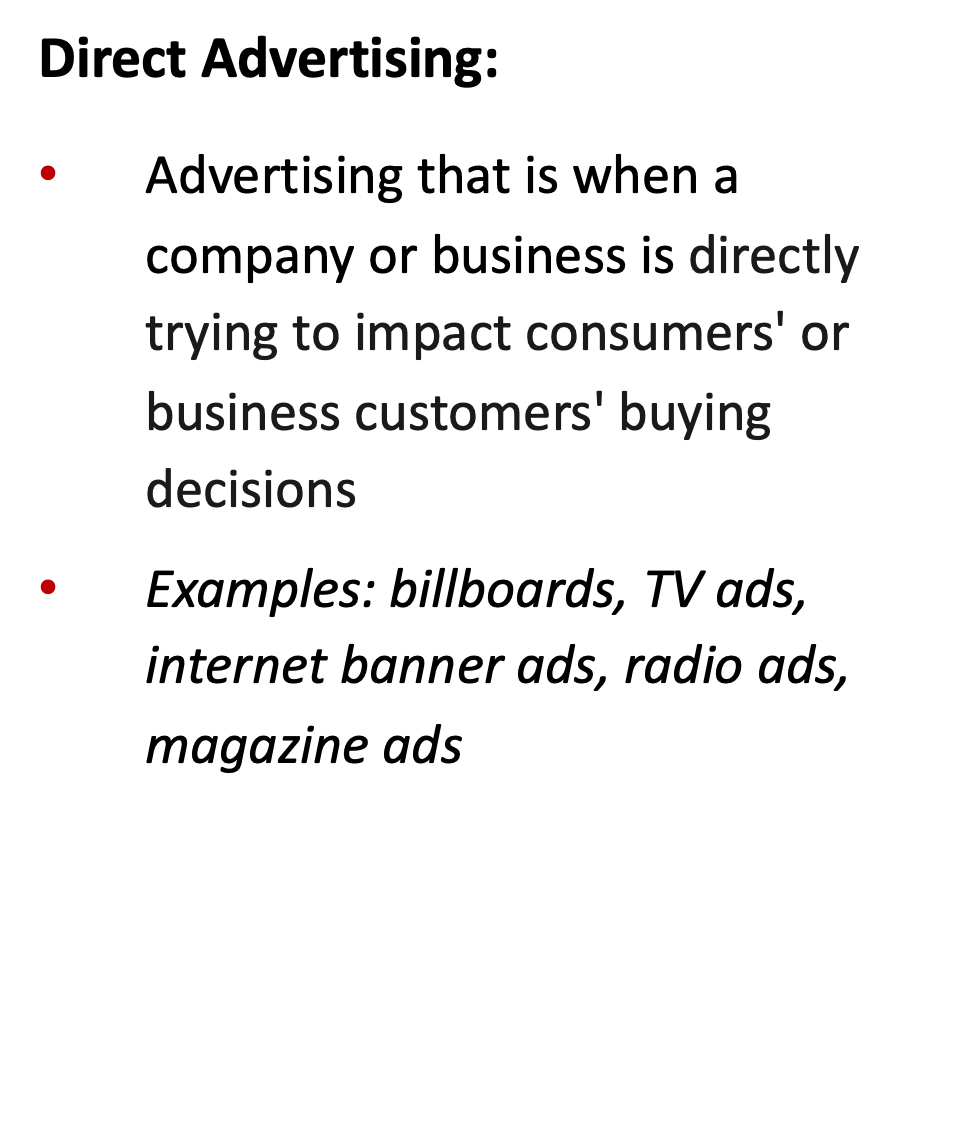 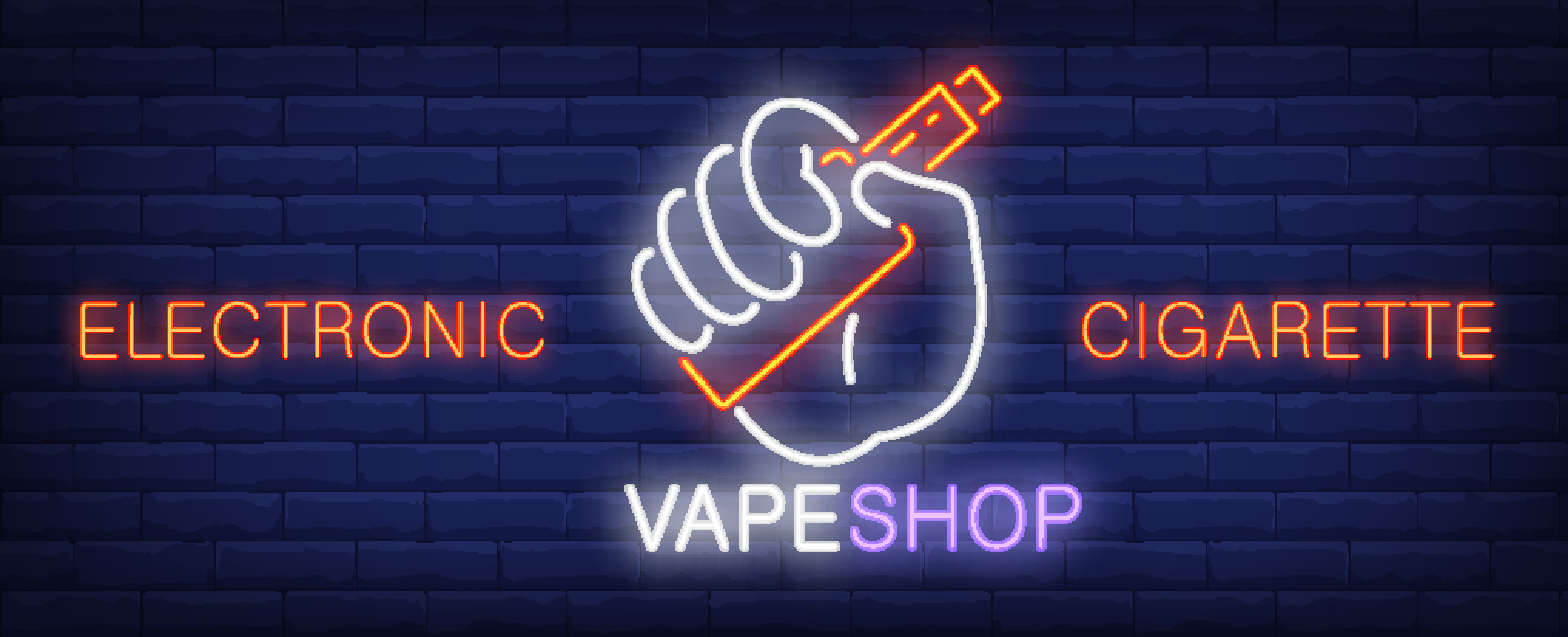 ‹#›
[Speaker Notes: Instructor Notes:
Explain the two types of advertising: Direct and Indirect. Direct advertising is when a company or business is directly trying to impact consumers' or business customers' buying decisions and is often done through the mail, billboards and magazine ads.
When you see direct advertising, you know someone is trying to sell you something.
 
Examples of direct advertising include billboards, TV commercials, internet banner ads, radio ads, magazine ads, and more.
Click to show an example of direct advertising. Ask students to share how they know that it is direct. Students should be able to explain that it is clear the companies want you to buy their products.
 
Ask students what else they notice about the advertising. If they need help getting to the key point, ask them about where the e-cigarettes are located in the store or what they are next to.]
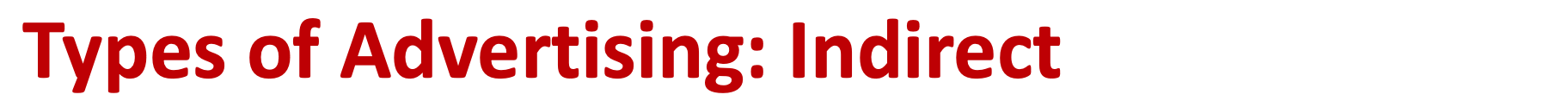 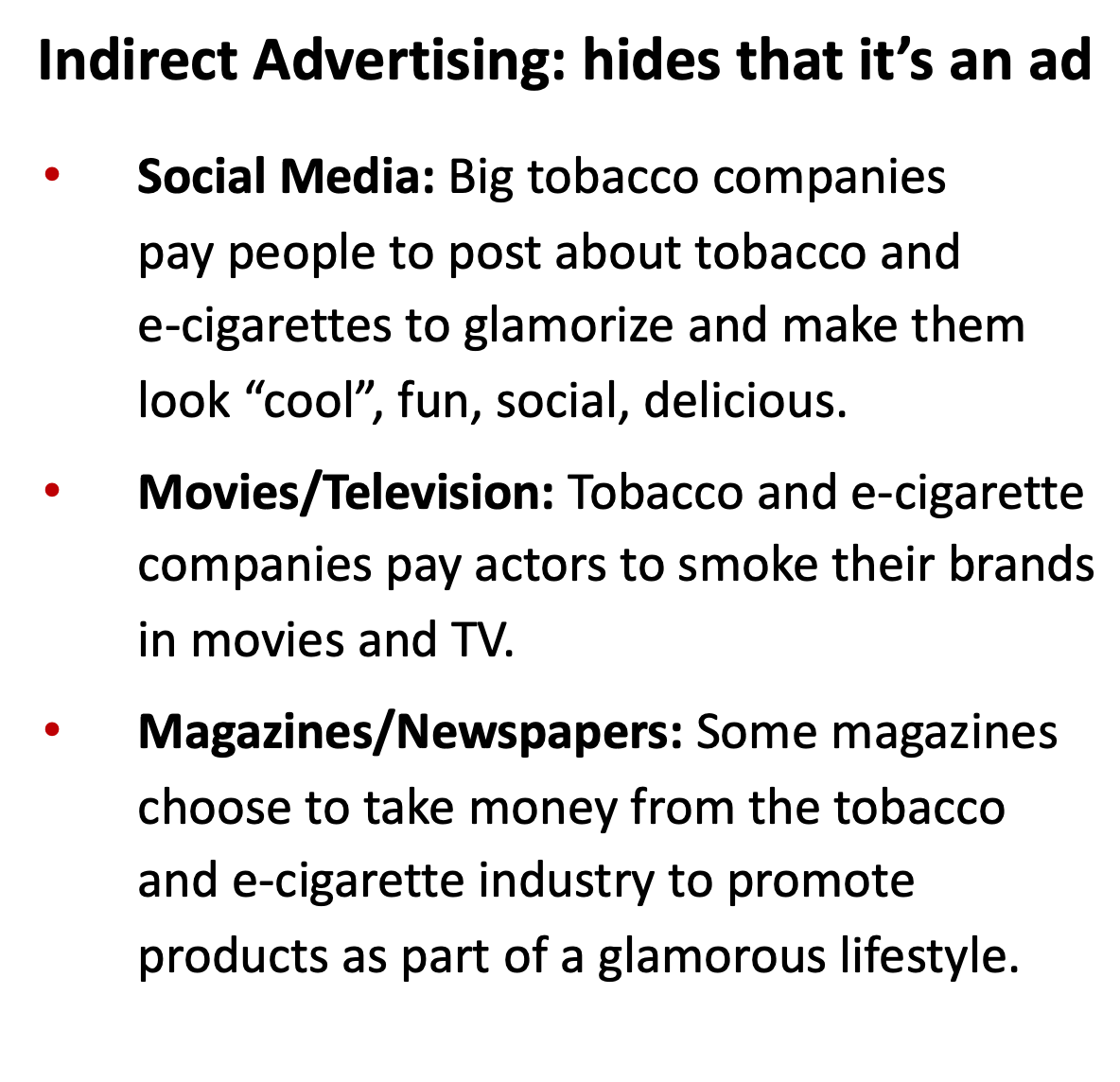 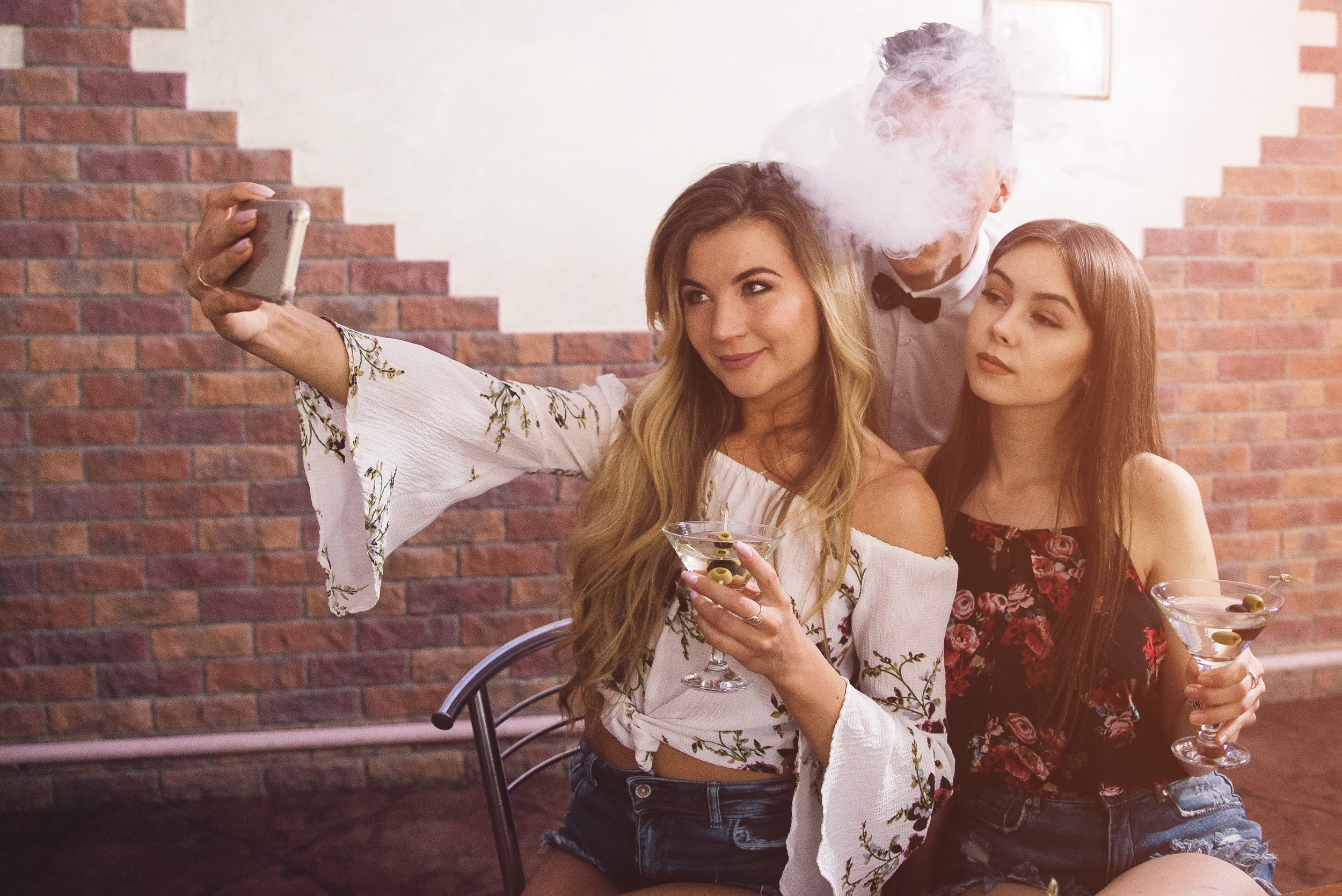 ‹#›
[Speaker Notes: Instructor Notes:
Explain Indirect Advertising is something that hides that it is an ad. It includes sponsorships, social media influencers, role models, stars using e-cigarettes in movies/television, or in magazines/newspapers and product placement. Often this type of advertisement is also paid for by the business or company selling the product.

Click to reveal an example of indirect advertising.  Ask students to share what they think is happening and why it is an example of indirect advertising. Reinforce that companies often pay people to post images on social media of their product looking “cool” and “glamorous.”]
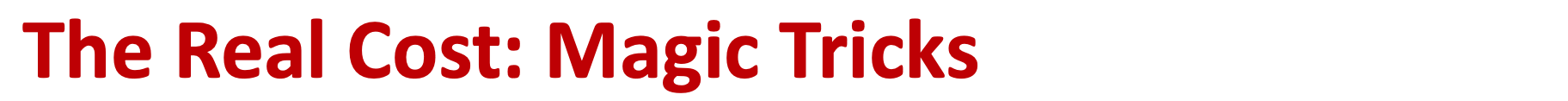 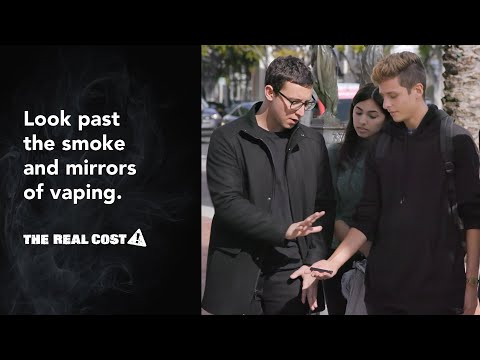 ‹#›
[Speaker Notes: Instructor Notes:
Show the “Magic Tricks” video from the FDA’s Real Cost Campaign. Prompt students to think about what the video was trying to convey. 
 
They should be able to point out the fact that people who use e-cigarettes are four times more likely to try regular cigarettes. Ask them why they think that’s true and guide them to the concept of nicotine addiction.
 
They should also convey that the video’s overarching message was that e-cigarettes are just the tobacco industry in disguise. It’s an illusion. Facilitate students in making the connection between this illusion and advertising.]
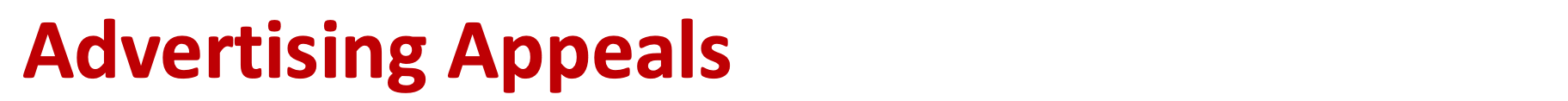 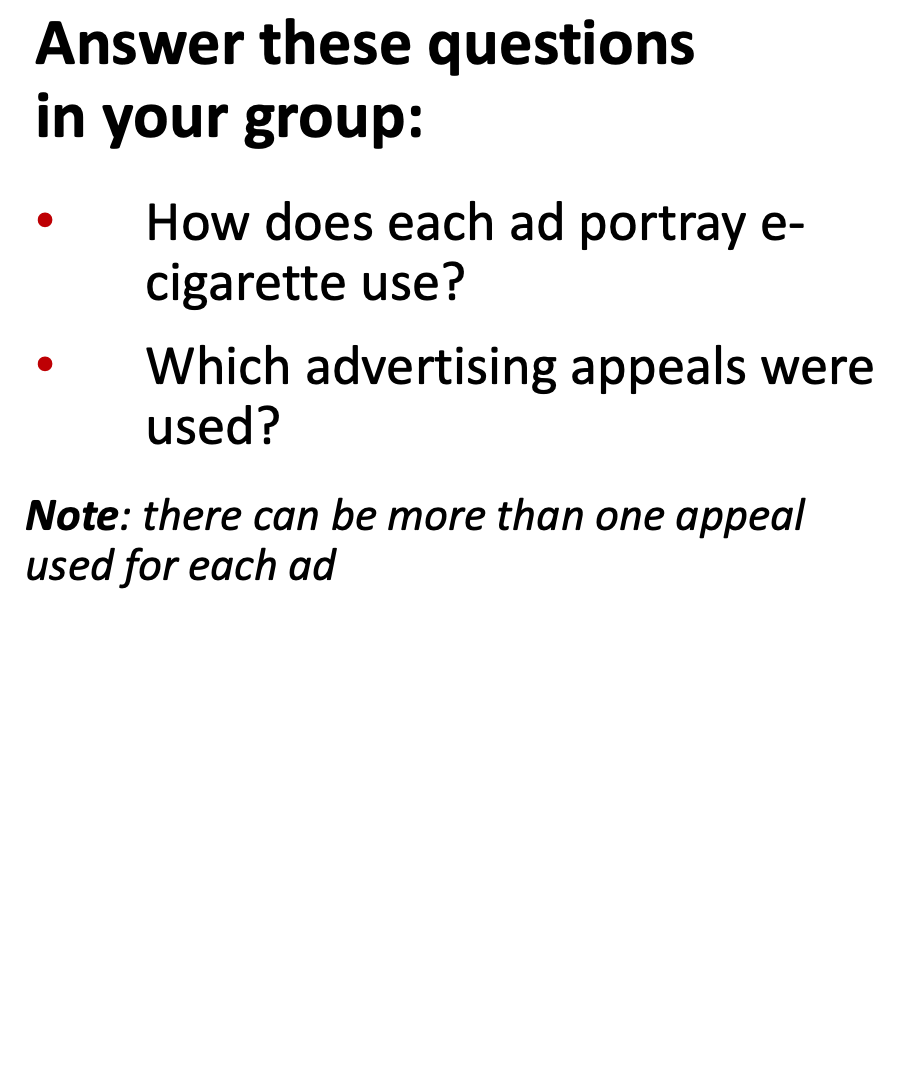 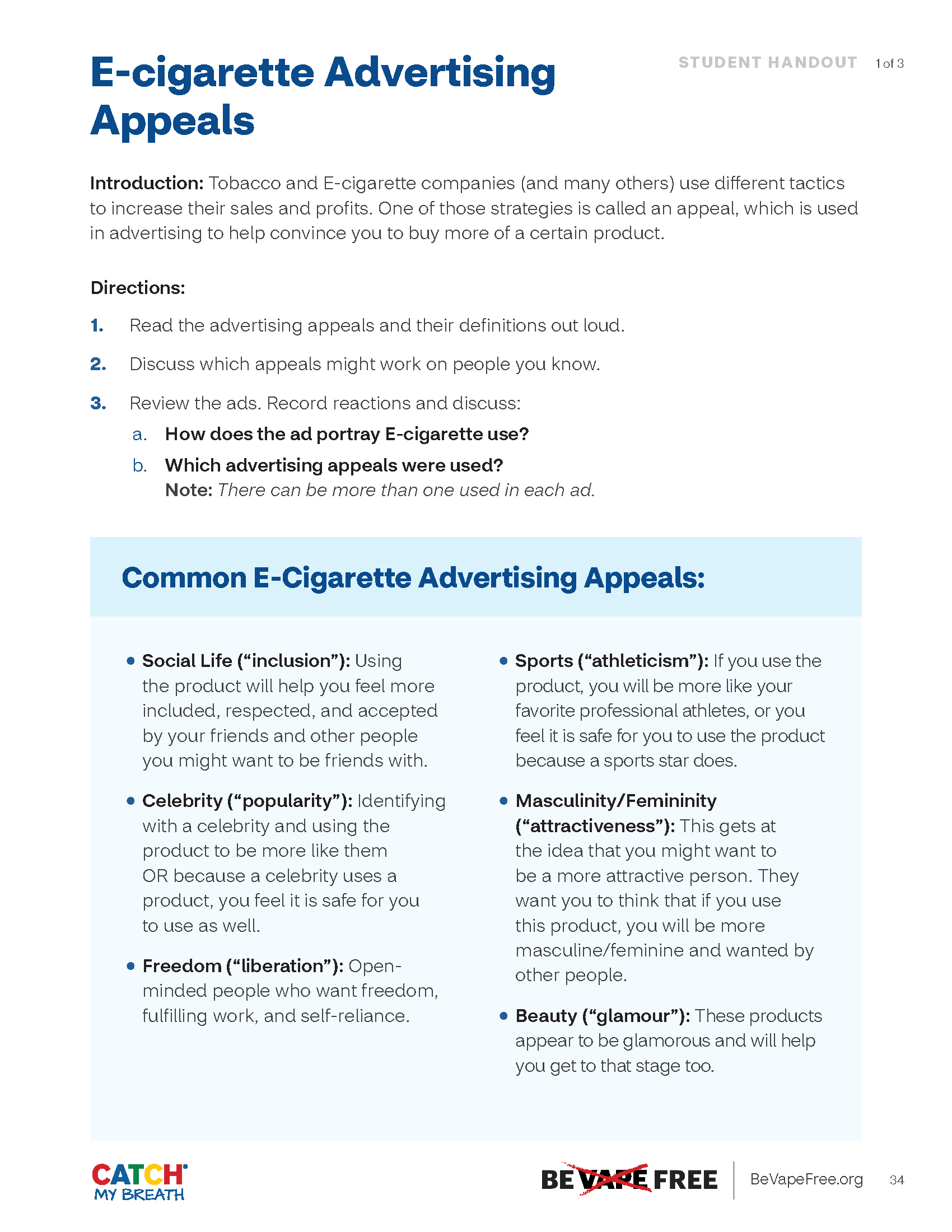 ‹#›
[Speaker Notes: Instructor Notes:
Ask students to reassemble into their groups. Distribute one E-cigarette Advertising Appeals student handout to each group. Remind students that companies use different tactics, or appeals, to convince you to buy their products. Explain that advertising appeals are strategies that companies use to grab your attention and persuade you to buy and use their product.
Read the directions and make sure students understand what they are going to do. 

Direct one student in each group to record their group’s reactions to each ad and responses to the questions listed on the slide. The recommended work time is 10-15 minutes. 
As students work, circulate around the room to provide help and push thinking where needed. If students are struggling, ask them questions like “Who do you think would be most persuaded by this ad?” “Why do you think the advertisers chose this color/graphic/background/etc.?”
Use the following information about each ad to guide students’ understanding:
Ad 1:
Kris Kringle/Santa Clause is a popular figure to children. Using his image as a “spokesperson” appeals to kids.
Appeal: Celebrity (“Popularity”)
Ad 2: 
	Placements of ads often focus on a target market. Note how the 
e-cigarette advertisement is at eye level for young people and is 
placed next to an ice cream ad.
Discounts can often encourage people to buy products or draw in new consumers.
Ad 3:
This add features Halloween images, which is a popular holiday with children.
Appeal: Social Life (“Inclusion”)
Ad 4:
A football player can be seen as a popular or influential influence for young people.
Display of a male-dominated sport implies masculinity (“attractiveness”)]
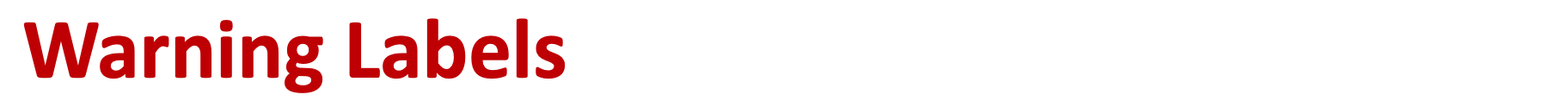 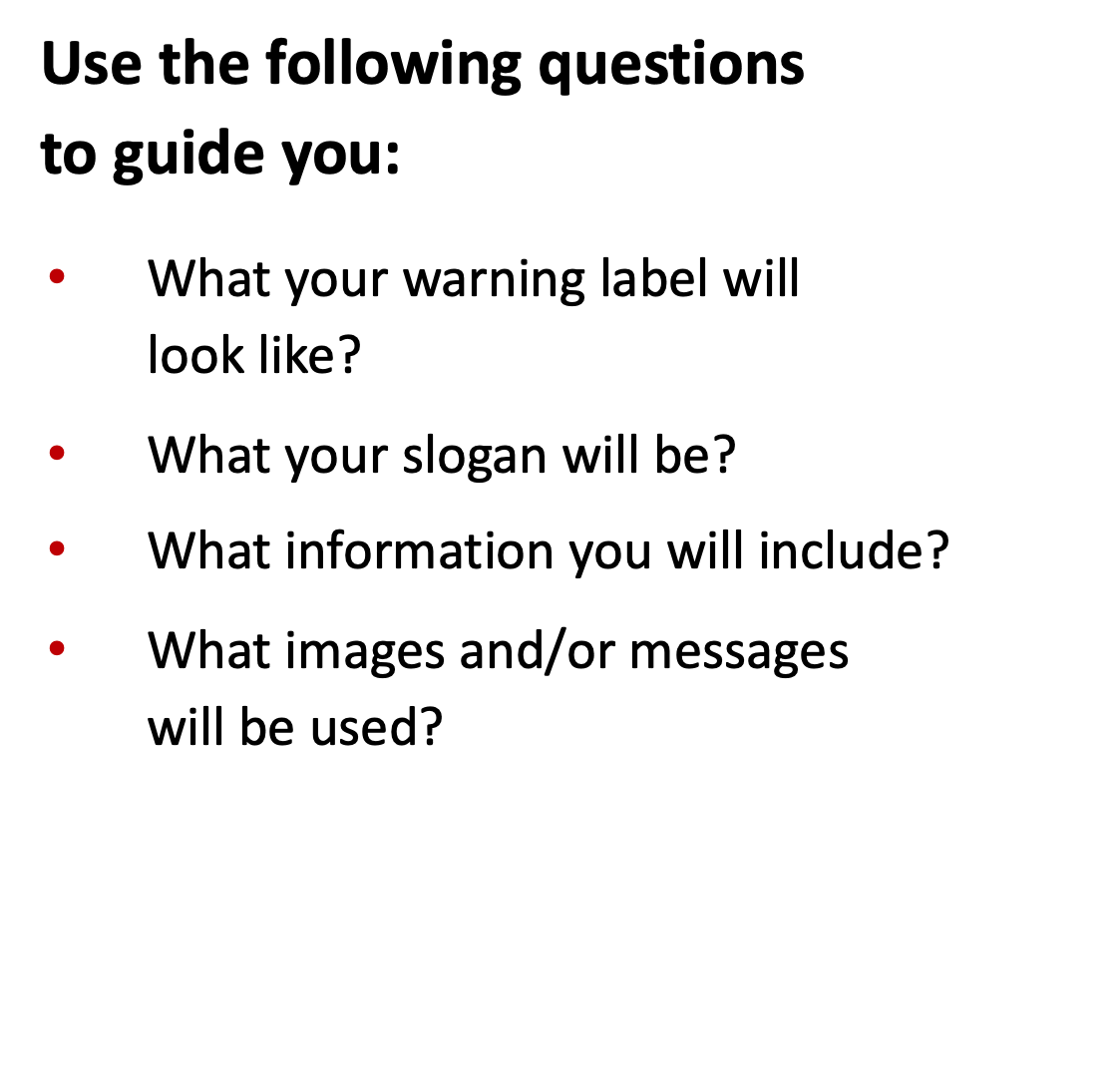 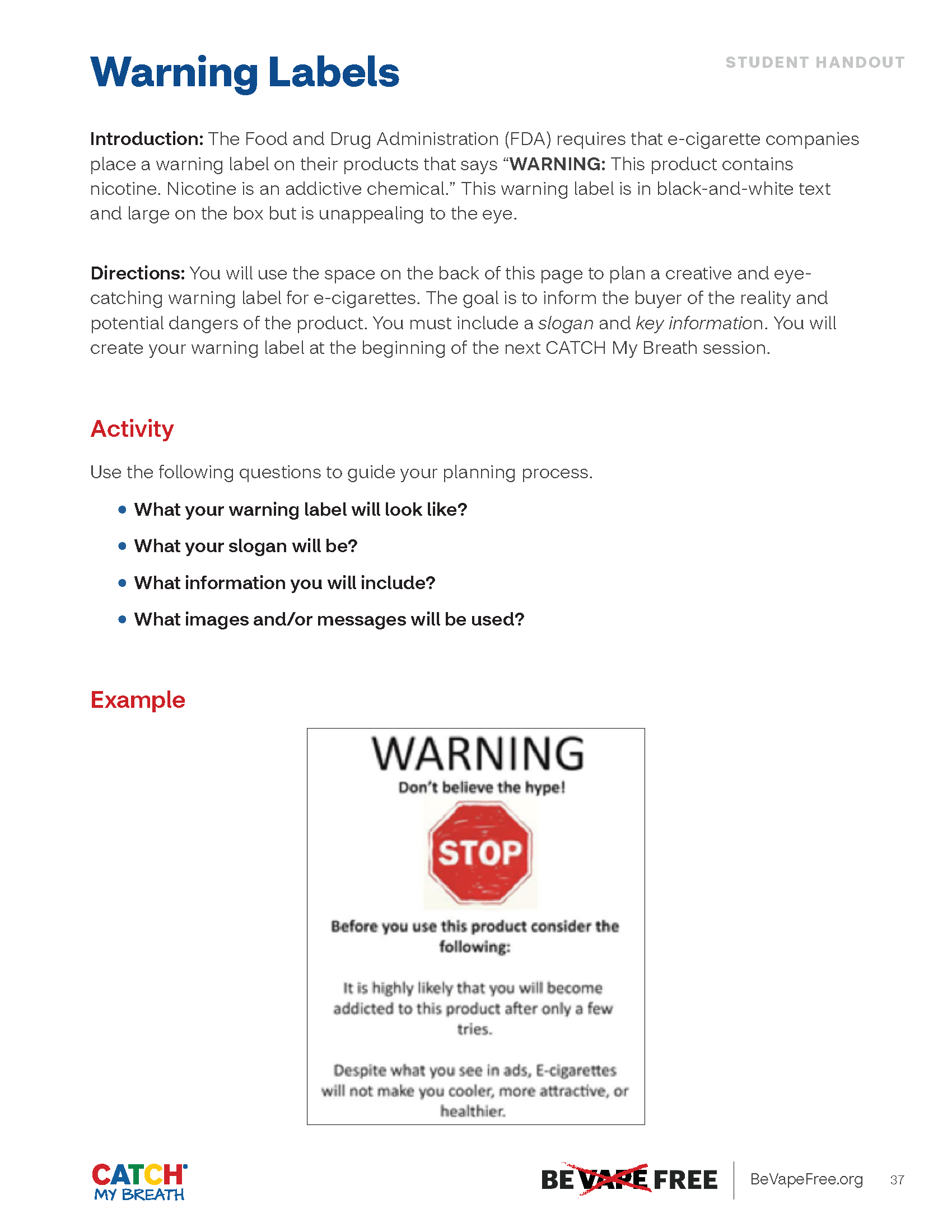 ‹#›
[Speaker Notes: Instructor Notes:
Explain to students that they will be working with their groups to brainstorm a creative slogan and imaging for an e-cigarette warning label.
Distribute one copy of the Warning Labels student handout and one piece of blank paper or poster board to each group. 
Explain that the Food and Drug Administration (FDA) requires that all e-cigarette products have a warning that says, “This product contains nicotine. Nicotine is an addictive chemical” in large black font in a white box. 
Challenge groups to create alternative warning labels that are eye-catching and inform people of the potential dangers to e-cigarettes.  Each label must include a slogan and key information.
The estimated work time for this session is 12-15 minutes which can be adjusted depending on class length.]
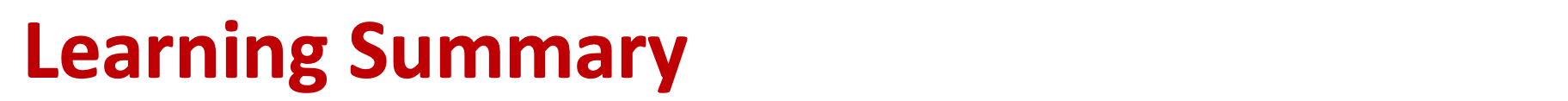 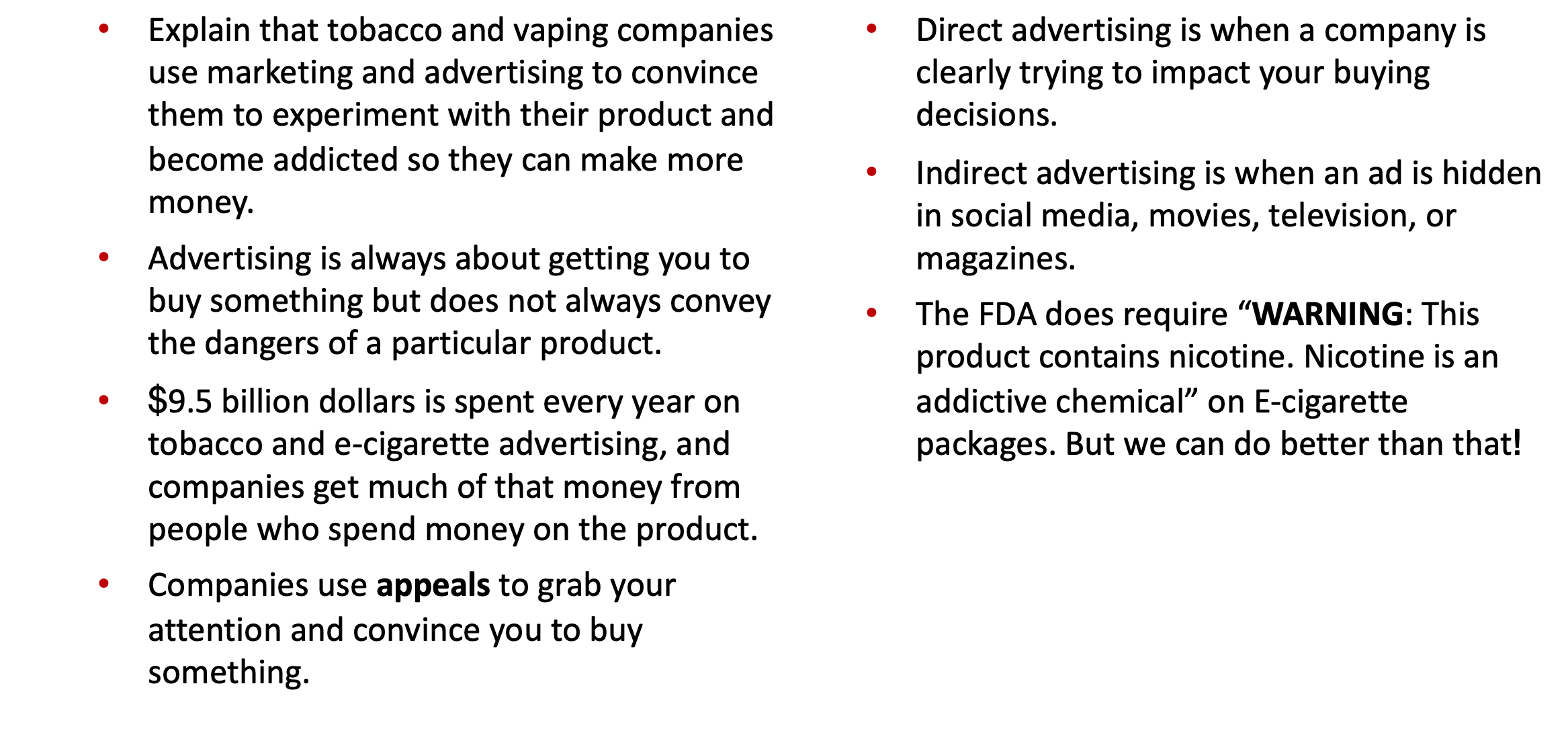 ‹#›
[Speaker Notes: Instructor Notes:
Reinforce students’ learning by reviewing the following points:
-Explain that tobacco and vaping companies use marketing and advertising to convince them to experiment with their product and become addicted so they can make more money.
-Advertising is always about getting you to buy something but does not always convey the dangers of a particular product.
-$9.5 billion dollars is spent every year on tobacco and e-cigarette advertising, and companies get much of that money from people who spend money on the product.
-Companies use appeals to grab your attention and convince you to buy something.
-Direct advertising is when a company is clearly trying to impact your buying decisions.
-Indirect advertising is when an ad is hidden in social media, movies, television, or magazines.
-The FDA does require “WARNING: This product contains nicotine. Nicotine is an addictive chemical” on E-cigarette packages.  But we can do better that that!]
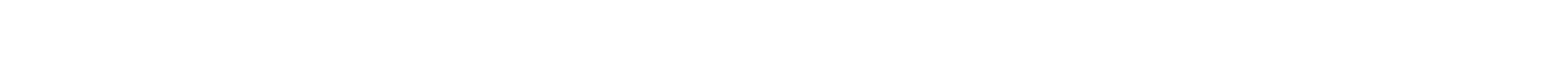 ‹#›
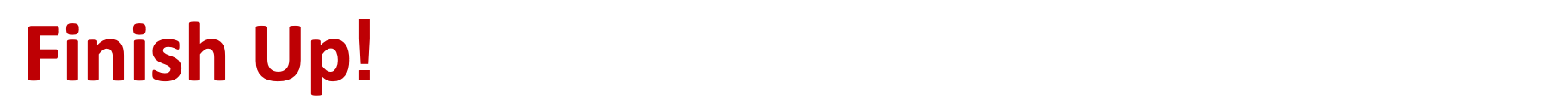 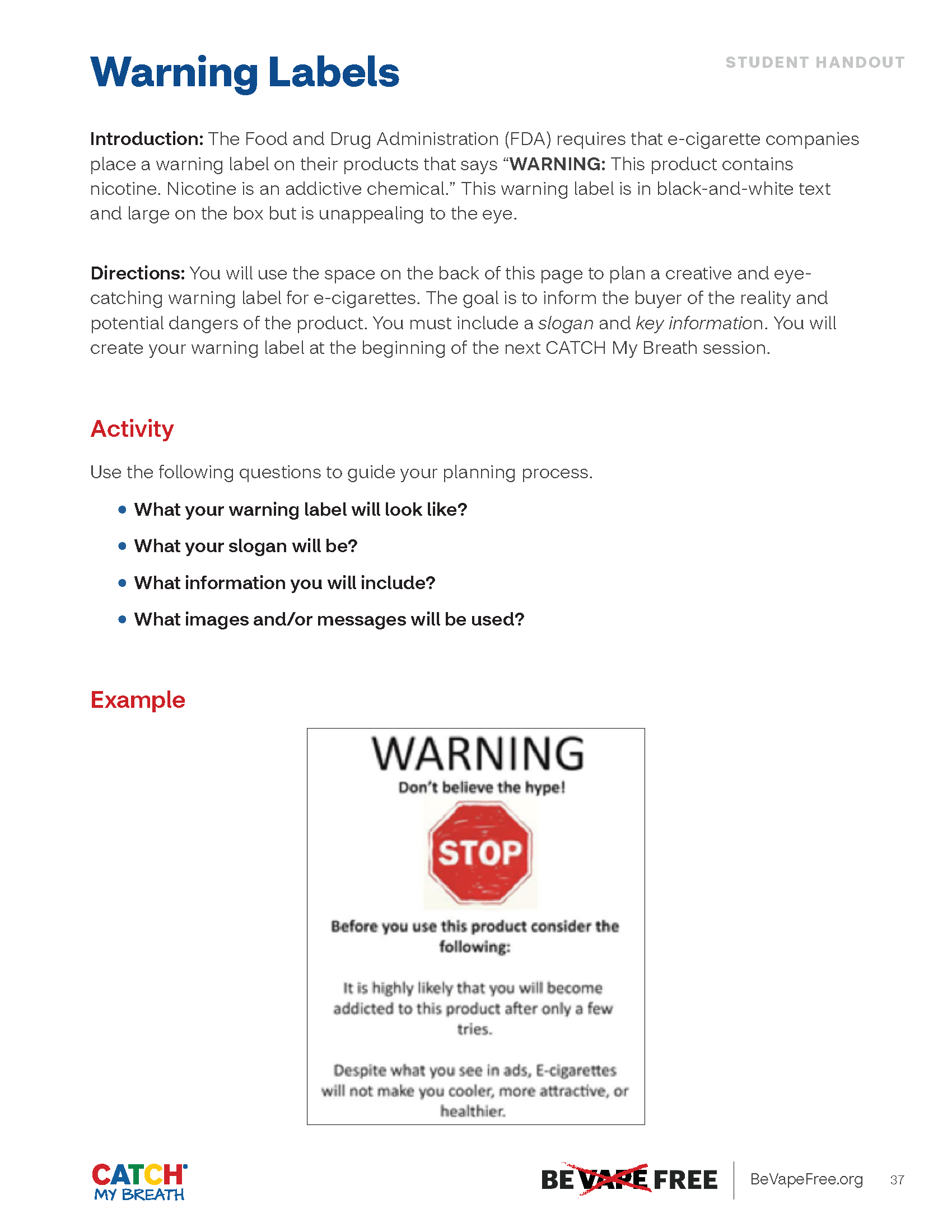 ‹#›
[Speaker Notes: Instructor Notes:
Remind students that tobacco and vaping companies use marketing and advertising to convince them to experiment with their product and become  addicted so they can make more money.

Remind students that this is the final session of CATCH My Breath. 
Provide students with time to complete their warning label projects.
As you circulate, remind them of the appeals discussed in the last session and how they can use those to “sell” the behavior of NOT using e-cigarettes. Also, remind them that the warning label needs to include a slogan and information about the potential harm of e-cigarettes.
 
Have each group present their warning label. With each one, ask the class what appeals the group was using and what information they were able to incorporate into their poster. As you notice the students using information from the class, emphasize those points to reinforce them.]
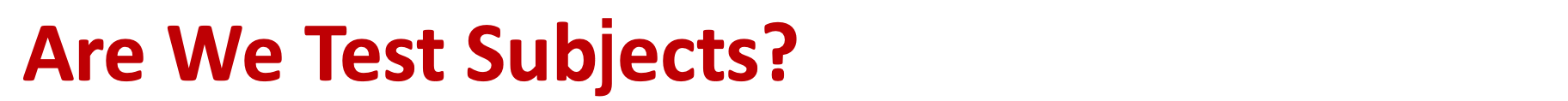 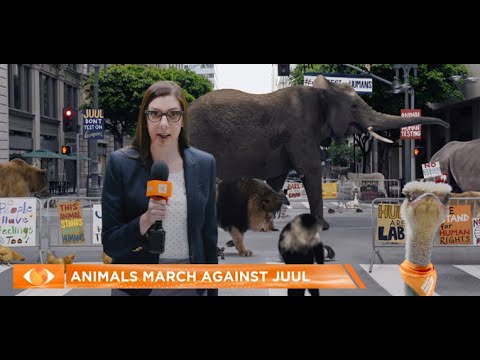 ‹#›
[Speaker Notes: Instructor Notes:
Show the students the “Tested on Humans” video from the Truth Initiative. Ask students for their perceptions on the video messaging.]
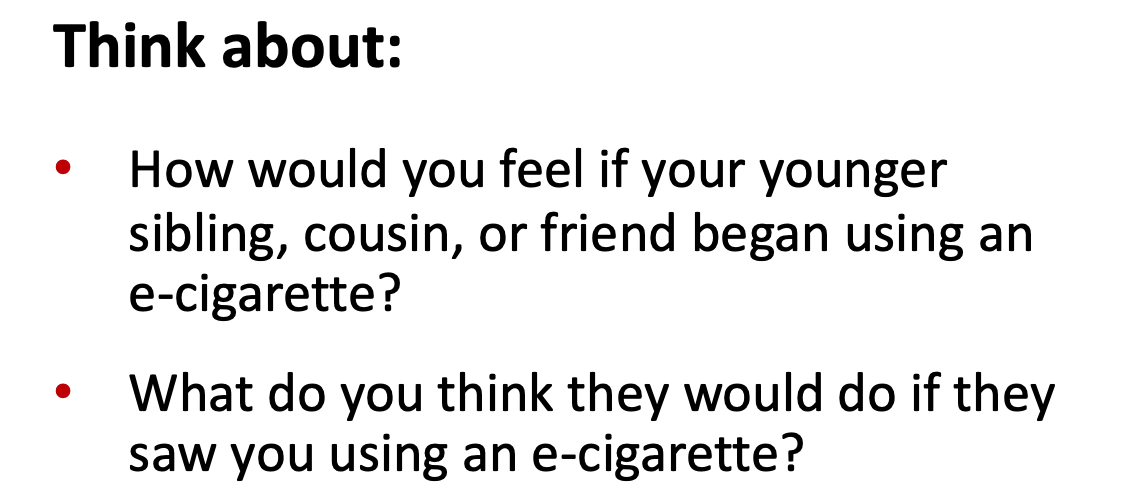 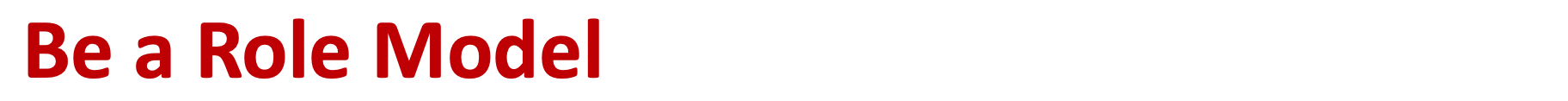 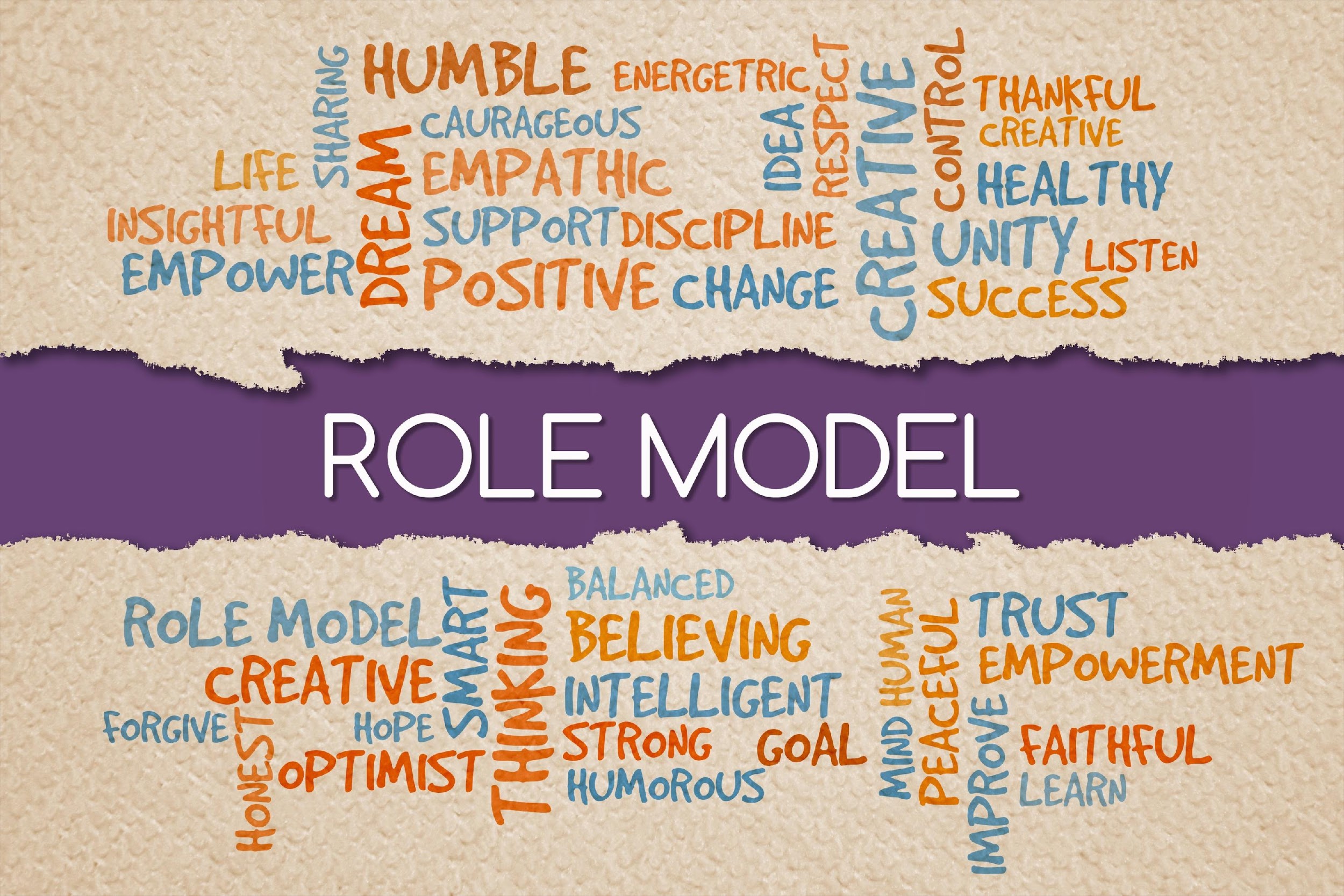 ‹#›
[Speaker Notes: Instructor Notes:
Remind students that they are role models for their peers and younger siblings or cousins. They have the power to influence another person’s behavior and decision-making process.
 
Click to reveal discussion questions and ask students: 
How would you feel if your younger sibling, cousin, or friend began using an e-cigarette?
What do you think they would do if they saw you using an e-cigarette?]
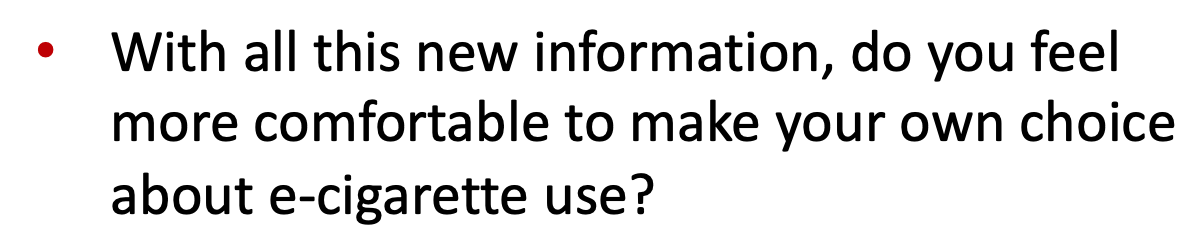 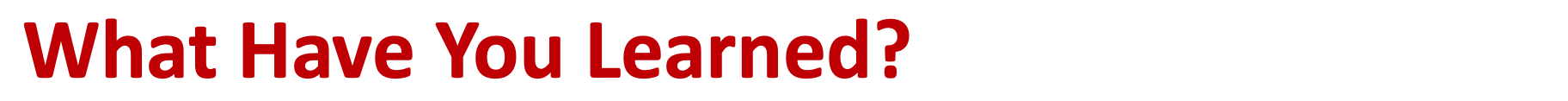 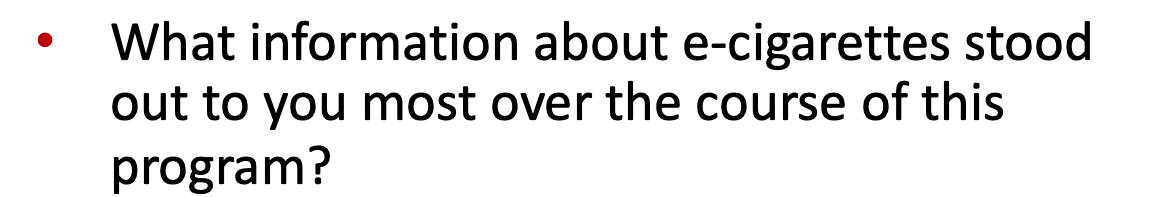 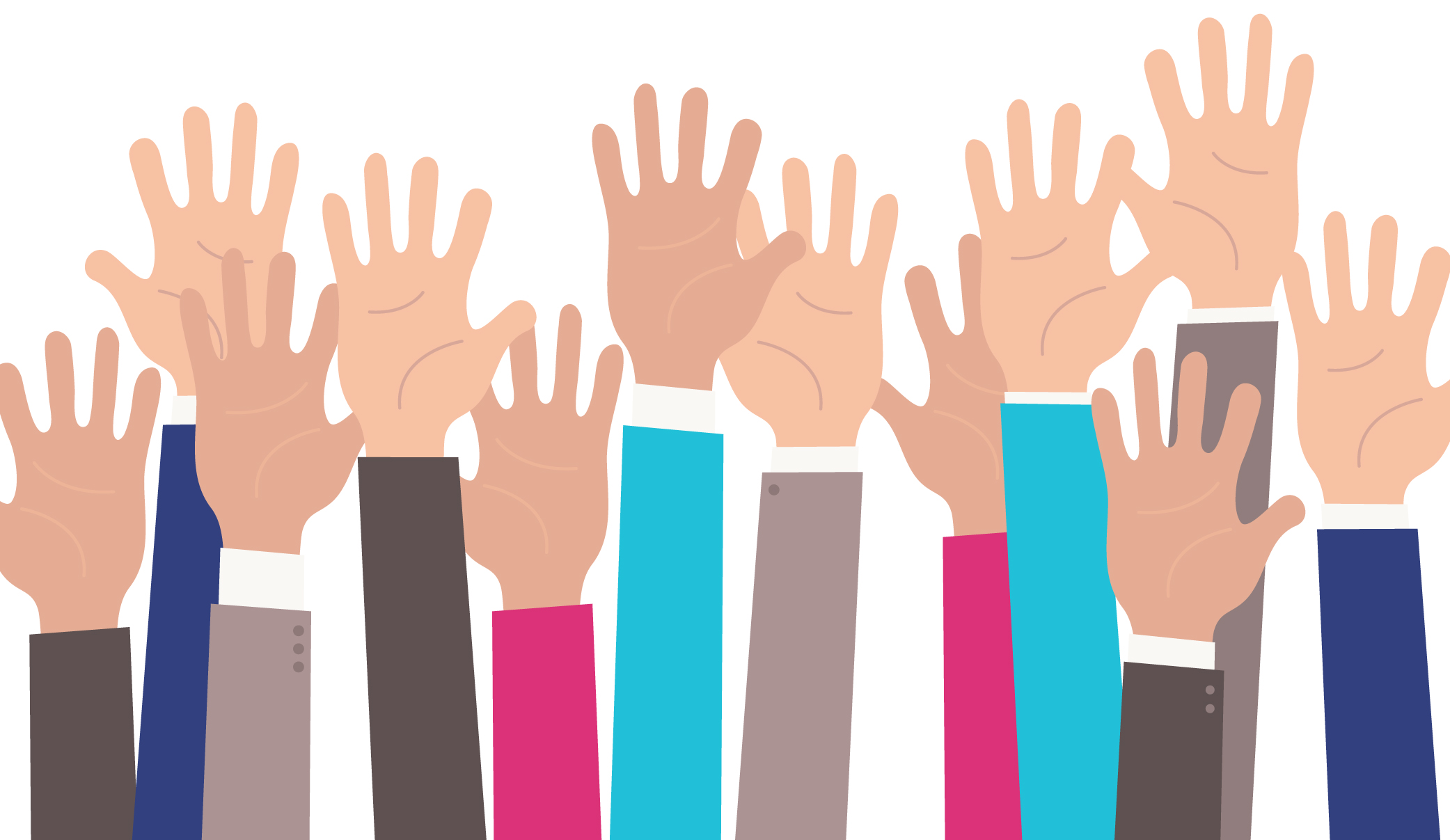 ‹#›
[Speaker Notes: Instructor Notes:
Ask students which information about e-cigarettes stood out to them most over the course of the four sessions. Compile a class list on the board.
 
Click again. Ask students to raise their hands if they feel more empowered to make your own choice about e-cigarette use.
 
Remind students that it is okay to not know everything. The e-cigarette industry is constantly changing, and we are frequently getting new information about the health effects of vaping. Encourage students to use the information they have to make a well-informed decision not to use e-cigarettes.]
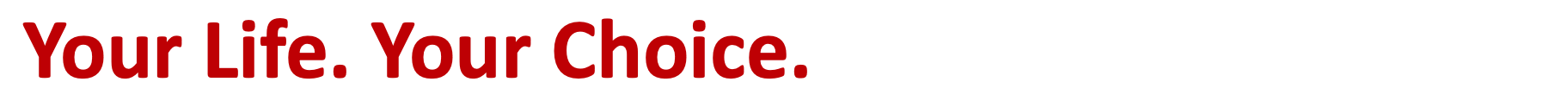 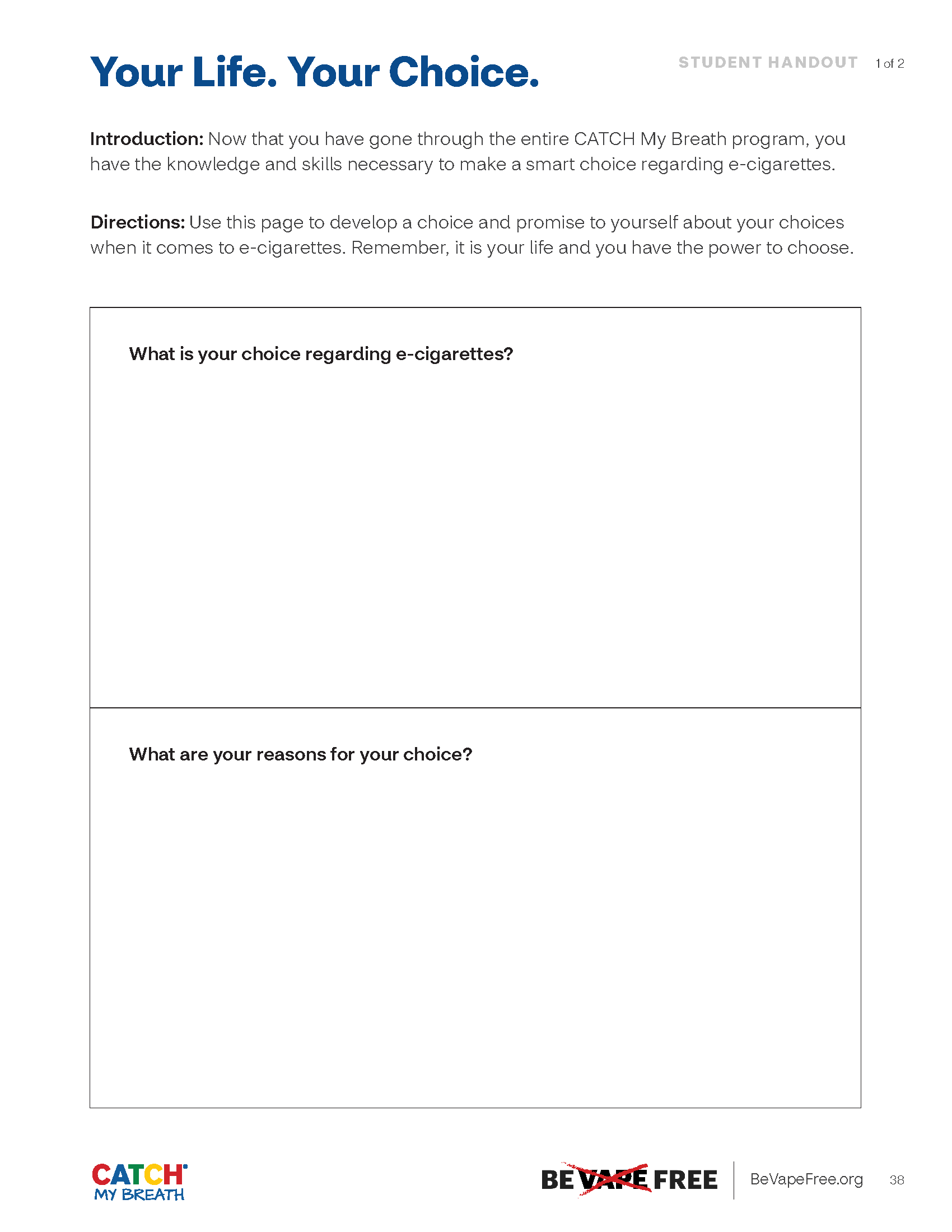 ‹#›
[Speaker Notes: Instructor Notes:
Remind students that they are in control of their own choices and goals. Reinforce that it is okay to be curious, but they should research and absorb all the information possible to make an “informed decision.” But they should remember, smoking tobacco and e-cigarettes can quickly lead to nicotine addiction- and will limit their choices. Now that they have gone through the CATCH My Breath program, they have more information and skills to make a healthy choice about e-cigarettes.
 
Distribute one copy of the Your Life. Your Choice. student handout to each student. Ask students to take the next few minutes to think critically and respond to the questions listed on their worksheet. It is okay if they need more time to finish the activity after class.
 
Ask for students to volunteer to share their choice. Be sure to reassure and support students who share out.]
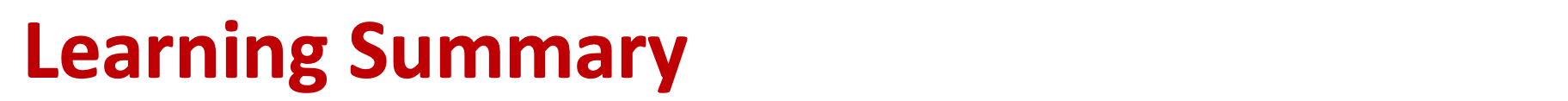 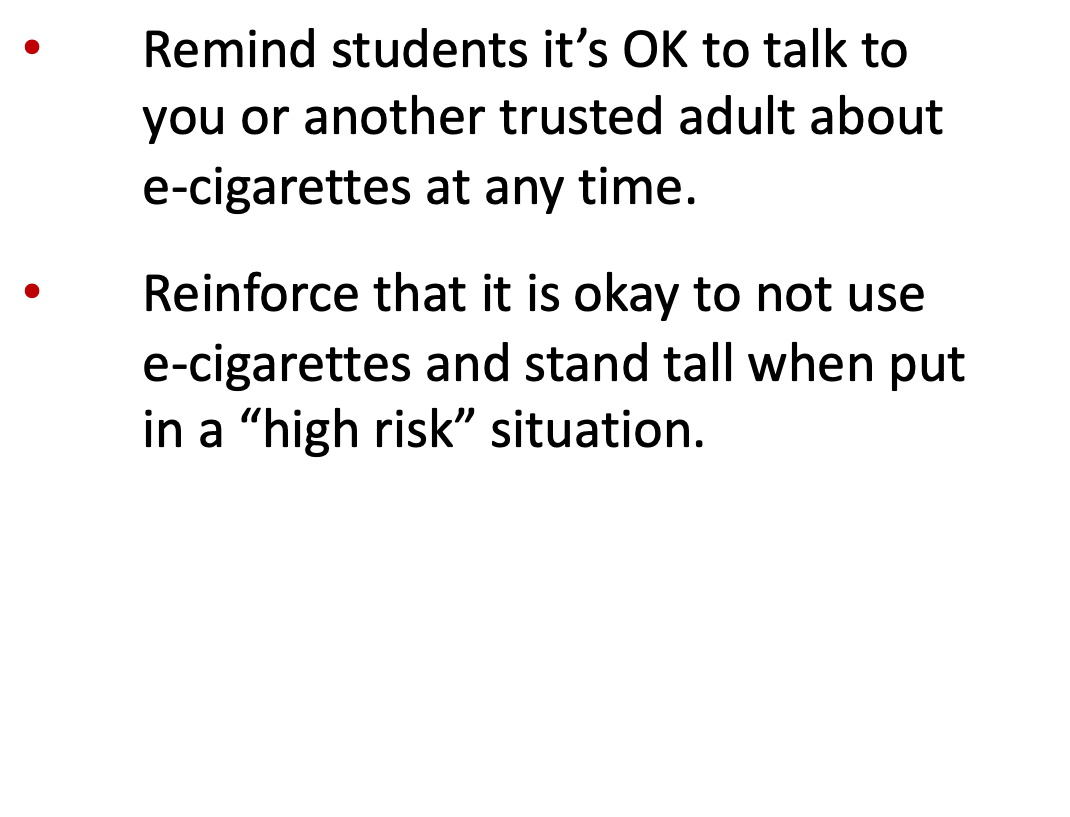 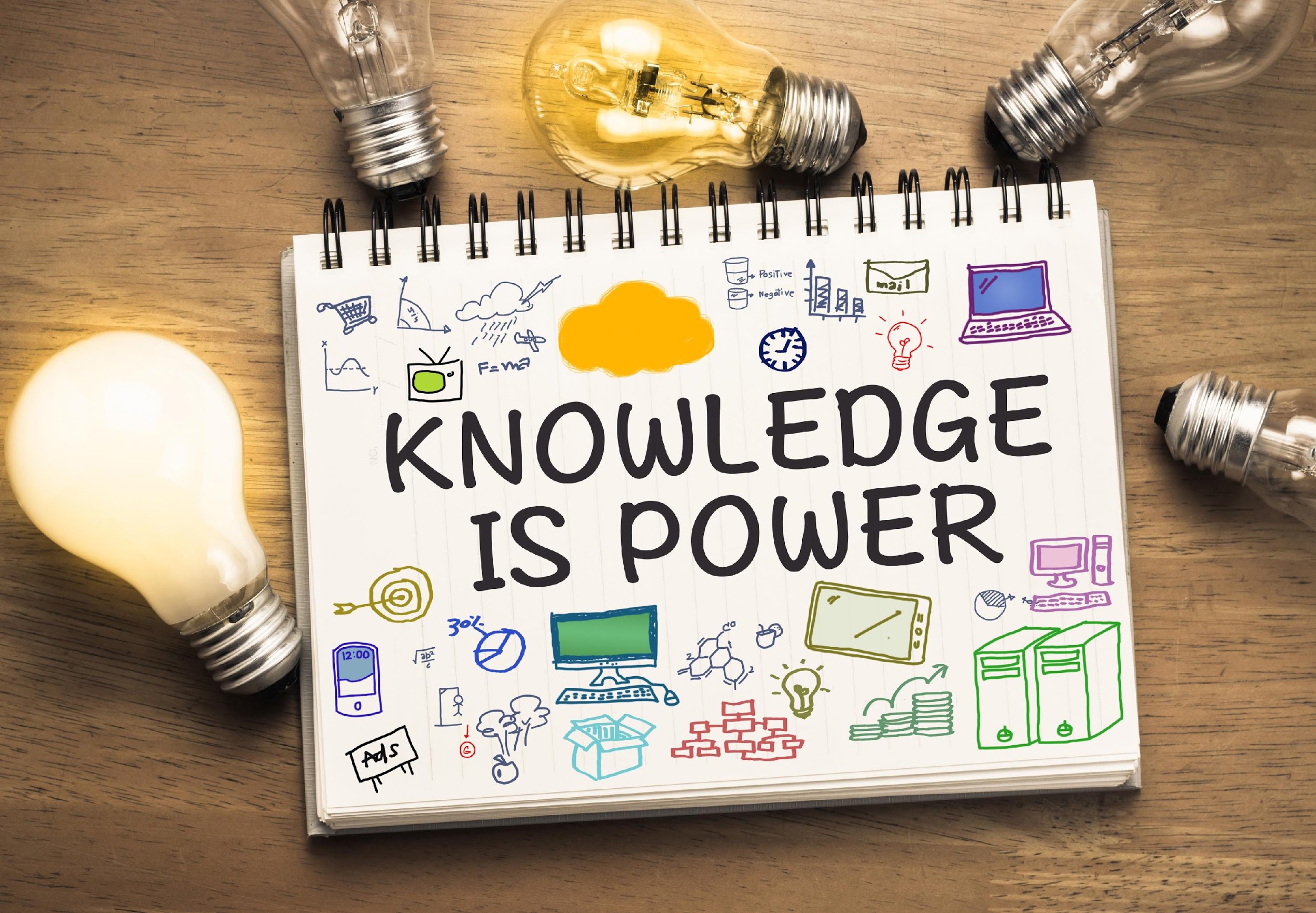 ‹#›
[Speaker Notes: Instructor Notes:
Congratulate students on completing the CATCH My Breath Youth Vaping Prevention Program. 
Reinforce students’ learning by reviewing the following points:
Remind students it’s OK to talk to you or another trusted adult about e-cigarettes at any time.
Reinforce that it is okay to not use e-cigarettes and stand tall when put in a “high risk” situation.
Click to remind students that “knowledge is power.” They now have information and skills to make informed choices about e-cigarettes.]